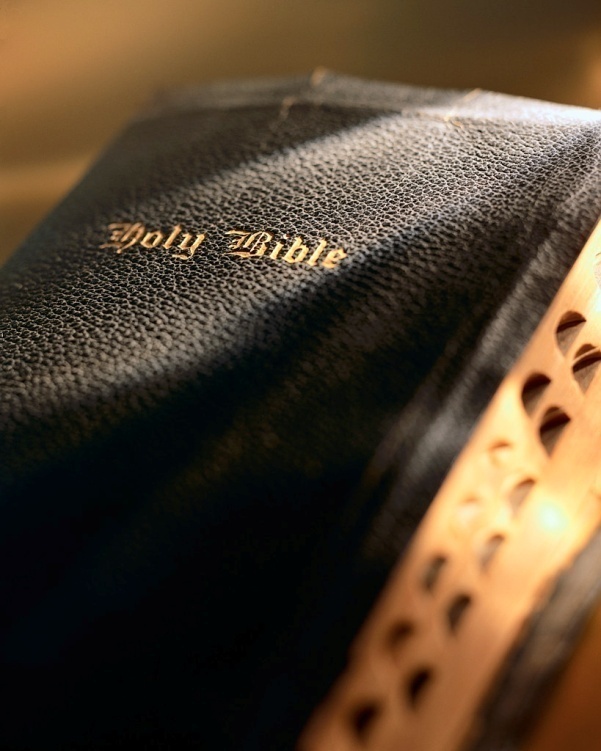 When Men Marveled
1. Joseph’s Brothers
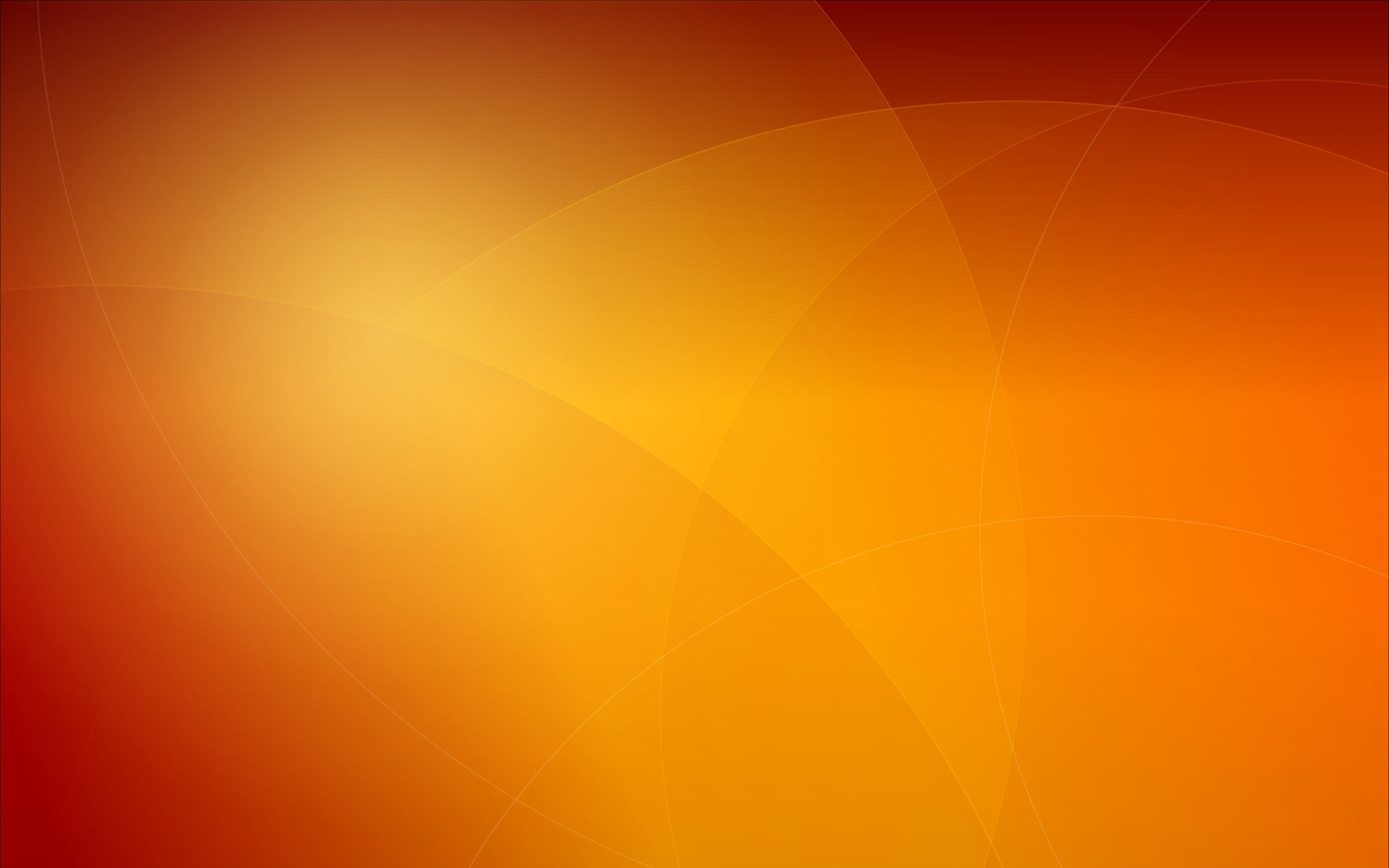 When Men Marveled
1.
Joseph’s Brothers
Genesis 43:29-34
29And he lifted up his eyes, and saw his brother Benjamin, his mother's son, and said, Is this your younger brother, of whom ye spake unto me? And he said, God be gracious unto thee, my son. 30And Joseph made haste; for his bowels did yearn upon his brother: and he sought where to weep; and he entered into his chamber, and wept there. 31And he washed his face, and went out, and refrained himself, and said, Set on bread. 32And they set on for him by himself and for them by themselves, and for the Egyptians, which did eat with him, by themselves: because the Egyptians might not eat bread with the Hebrews; for that is an abomination unto the Egyptians.
“34 Then Peter opened his mouth, and said, Of a truth I perceive that God is no respecter of persons: 35 But in every nation he that feareth him, and worketh righteousness, is accepted with him.” 
–Acts 10:34-35


“And hath made of one blood all nations of men for to dwell on all the face of the earth, and hath determined the times before appointed, and the bounds of their habitation” 
–Acts 17:26
“And have no fellowship with the unfruitful works of darkness, but rather reprove them.” 
–Ephesians 5:11


“17 Wherefore come out from among them, and be ye separate, saith the Lord, and touch not the unclean thing; and I will receive you, 18 And will be a Father unto you, and ye shall be my sons and daughters, saith the Lord Almighty.” 
–2 Corinthians 6:17-18
“Dearly beloved, I beseech you as strangers and pilgrims, abstain from fleshly lusts, which war against the soul.” 
–1 Peter 2:11
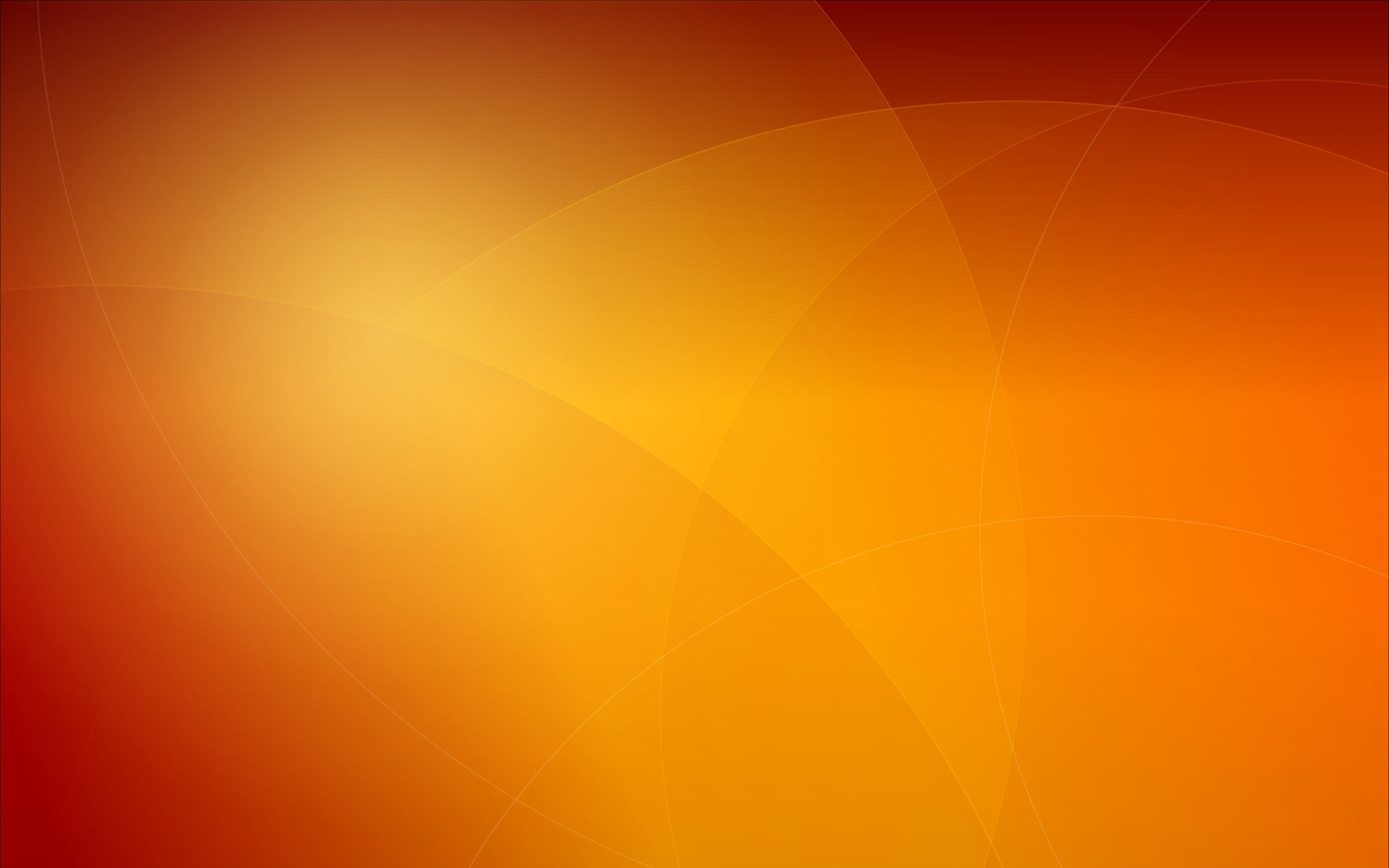 When Men Marveled
1.
Joseph’s Brothers
Genesis 43:29-34
29And he lifted up his eyes, and saw his brother Benjamin, his mother's son, and said, Is this your younger brother, of whom ye spake unto me? And he said, God be gracious unto thee, my son. 30And Joseph made haste; for his bowels did yearn upon his brother: and he sought where to weep; and he entered into his chamber, and wept there. 31And he washed his face, and went out, and refrained himself, and said, Set on bread. 32And they set on for him by himself and for them by themselves, and for the Egyptians, which did eat with him, by themselves: because the Egyptians might not eat bread with the Hebrews; for that is an abomination unto the Egyptians.
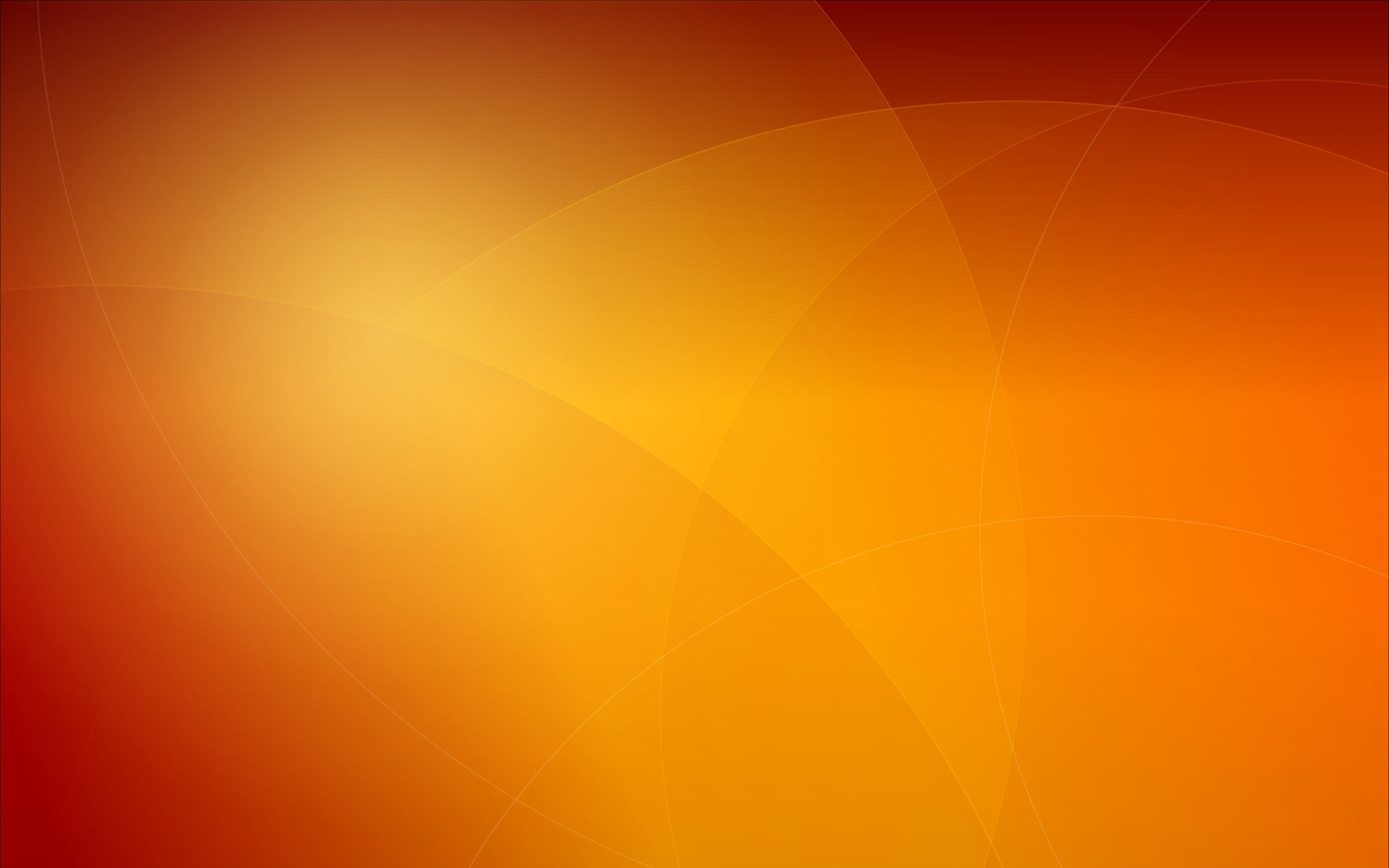 When Men Marveled
1.
Joseph’s Brothers
Genesis 43:29-34
33And they sat before him, the firstborn according to his birthright, and the youngest according to his youth: and the men marvelled one at another.
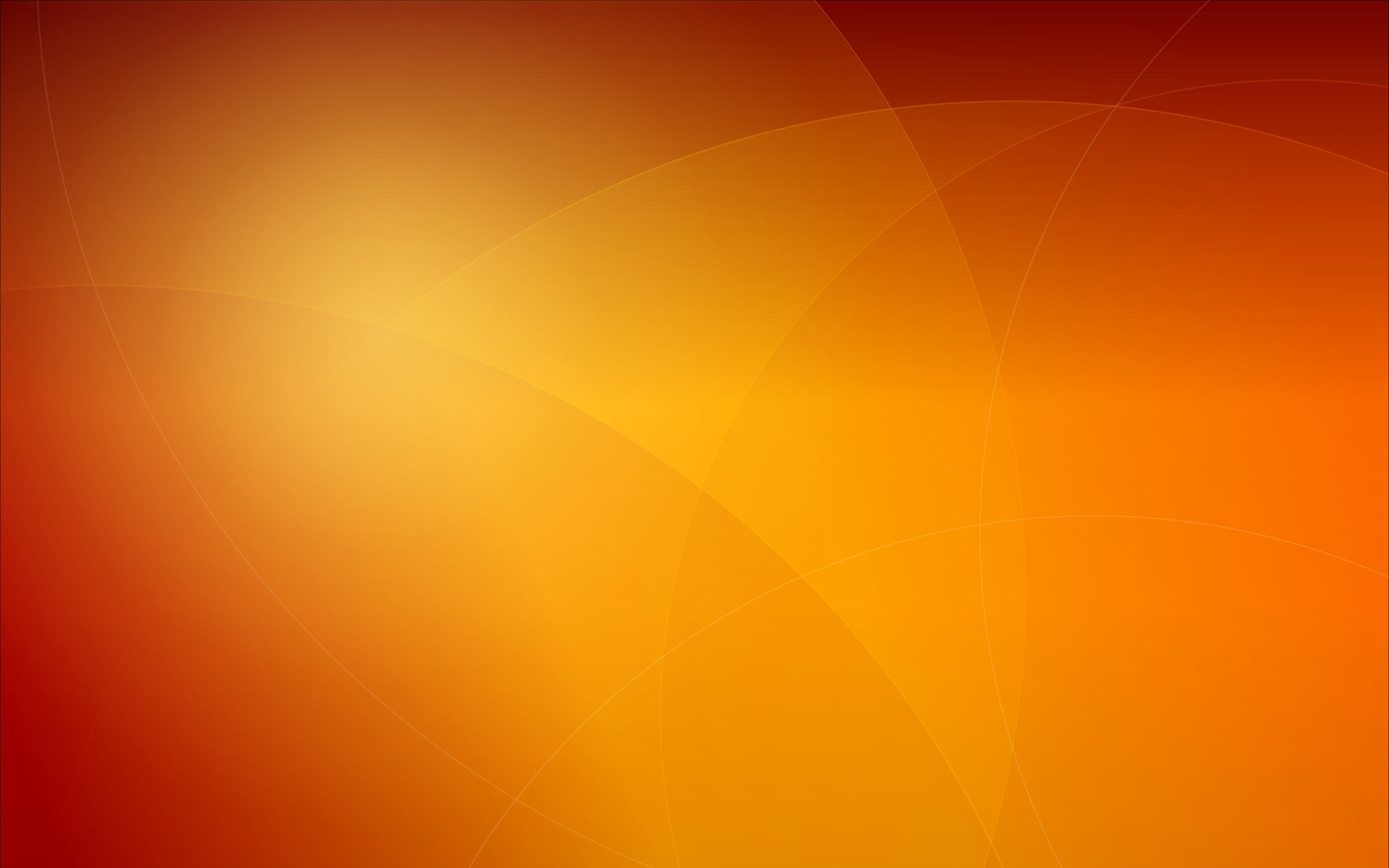 When Men Marveled
1.
Joseph’s Brothers
Genesis 43:29-34
33And they sat before him, the firstborn according to his birthright, and the youngest according to his youth: and the men marvelled one at another. 34And he took and sent messes unto them from before him: but Benjamin's mess was five times so much as any of theirs. And they drank, and were merry with him.
“Blessed is the man that endureth temptation: for when he is tried, he shall receive the crown of life, which the Lord hath promised to them that love him.”

–James 1:12
“6 Wherein ye greatly rejoice, though now for a season, if need be, ye are in heaviness through manifold temptations: 7 That the trial of your faith, being much more precious than of gold that perisheth, though it be tried with fire, might be found unto praise and honour and glory at the appearing of Jesus Christ.”

–1 Peter 1:6-7
When Men Marveled
1. Joseph’s Brothers
2. John’s Parents
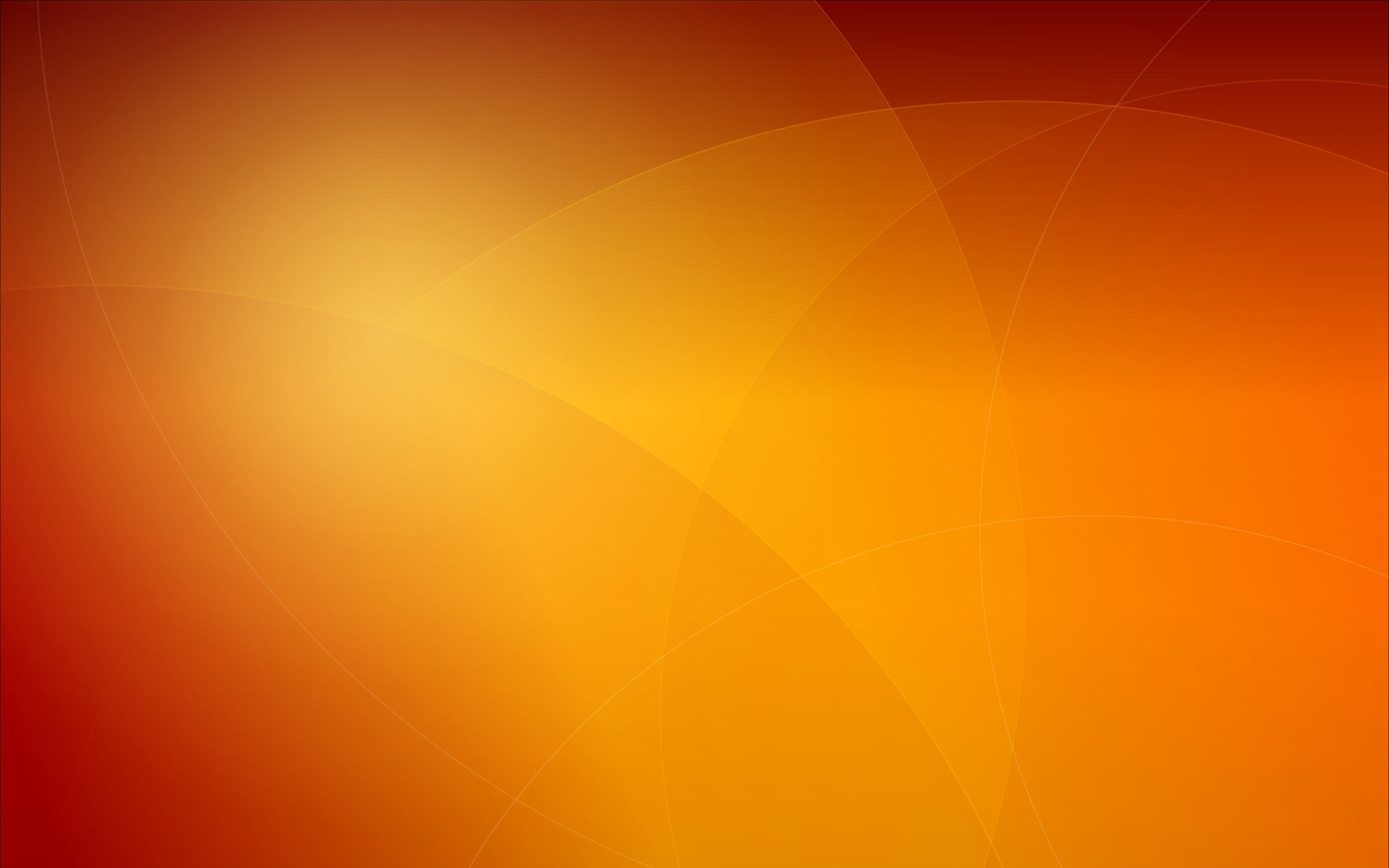 When Men Marveled
2.
John’s Parents
Luke 1:57-64
57Now Elisabeth's full time came that she should be delivered; and she brought forth a son.
Joseph’s Brothers
“God is not a man, that he should lie; neither the son of man, that he should repent: hath he said, and shall he not do it? or hath he spoken, and shall he not make it good?”

–Numbers 23:19
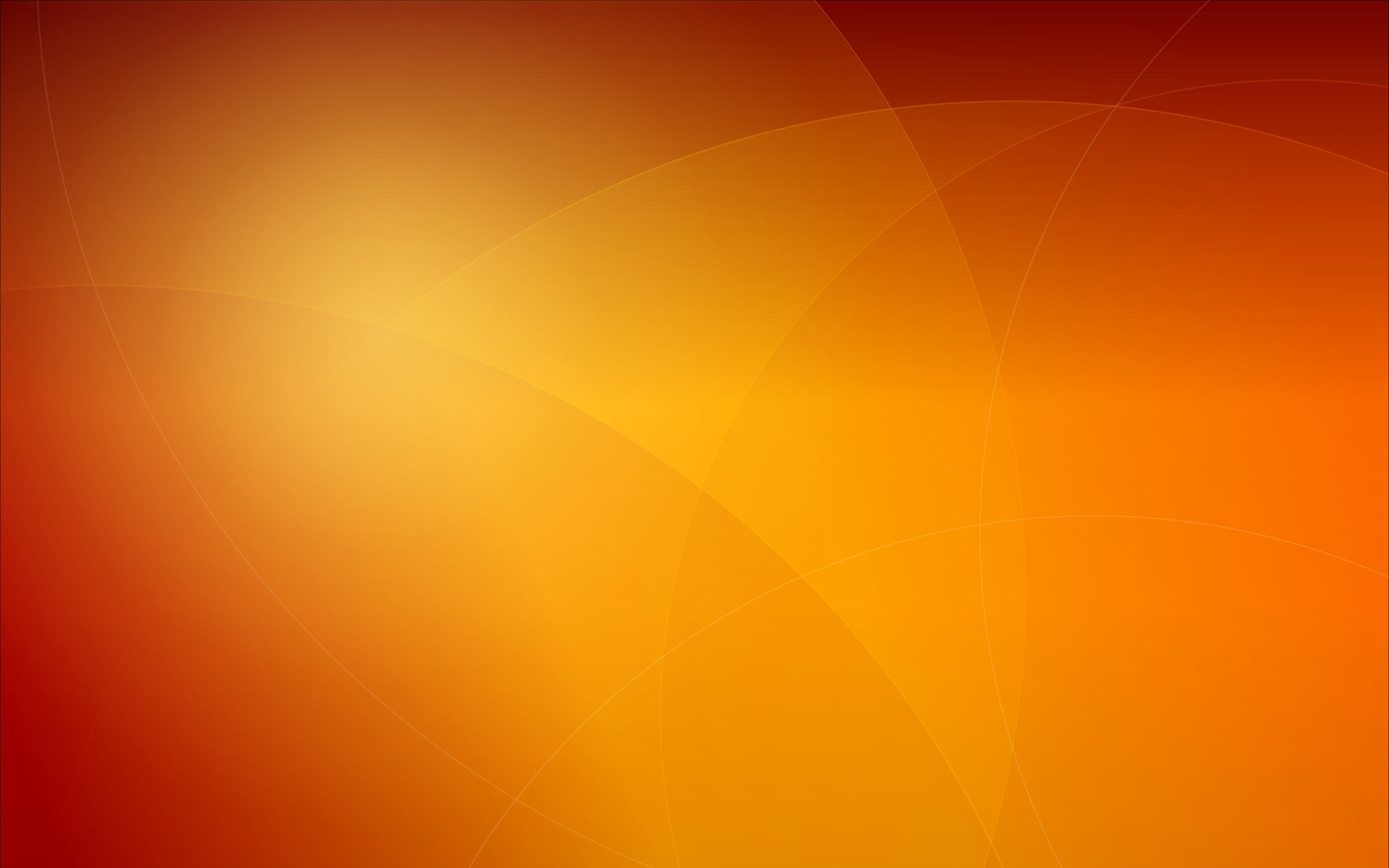 When Men Marveled
2.
John’s Parents
Luke 1:57-64
57Now Elisabeth's full time came that she should be delivered; and she brought forth a son.
Joseph’s Brothers
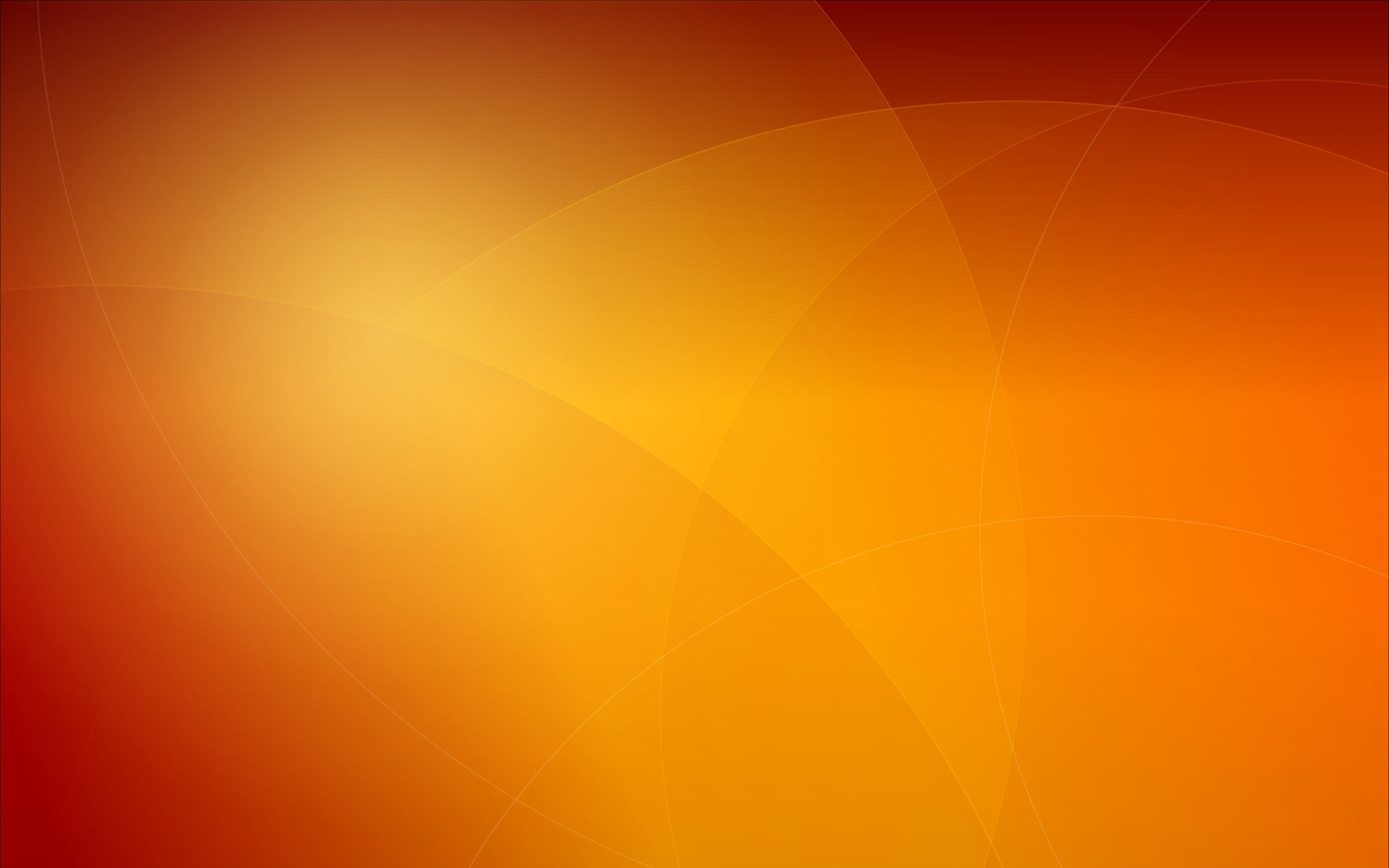 When Men Marveled
2.
John’s Parents
Luke 1:57-64
57Now Elisabeth's full time came that she should be delivered; and she brought forth a son. 58And her neighbours and her cousins heard how the Lord had shewed great mercy upon her; and they rejoiced with her. 59And it came to pass, that on the eighth day they came to circumcise the child; and they called him Zacharias, after the name of his father.
Joseph’s Brothers
“But the angel said unto him, Fear not, Zacharias: for thy prayer is heard; and thy wife Elisabeth shall bear thee a son, and thou shalt call his name John.”

–Luke 1:13
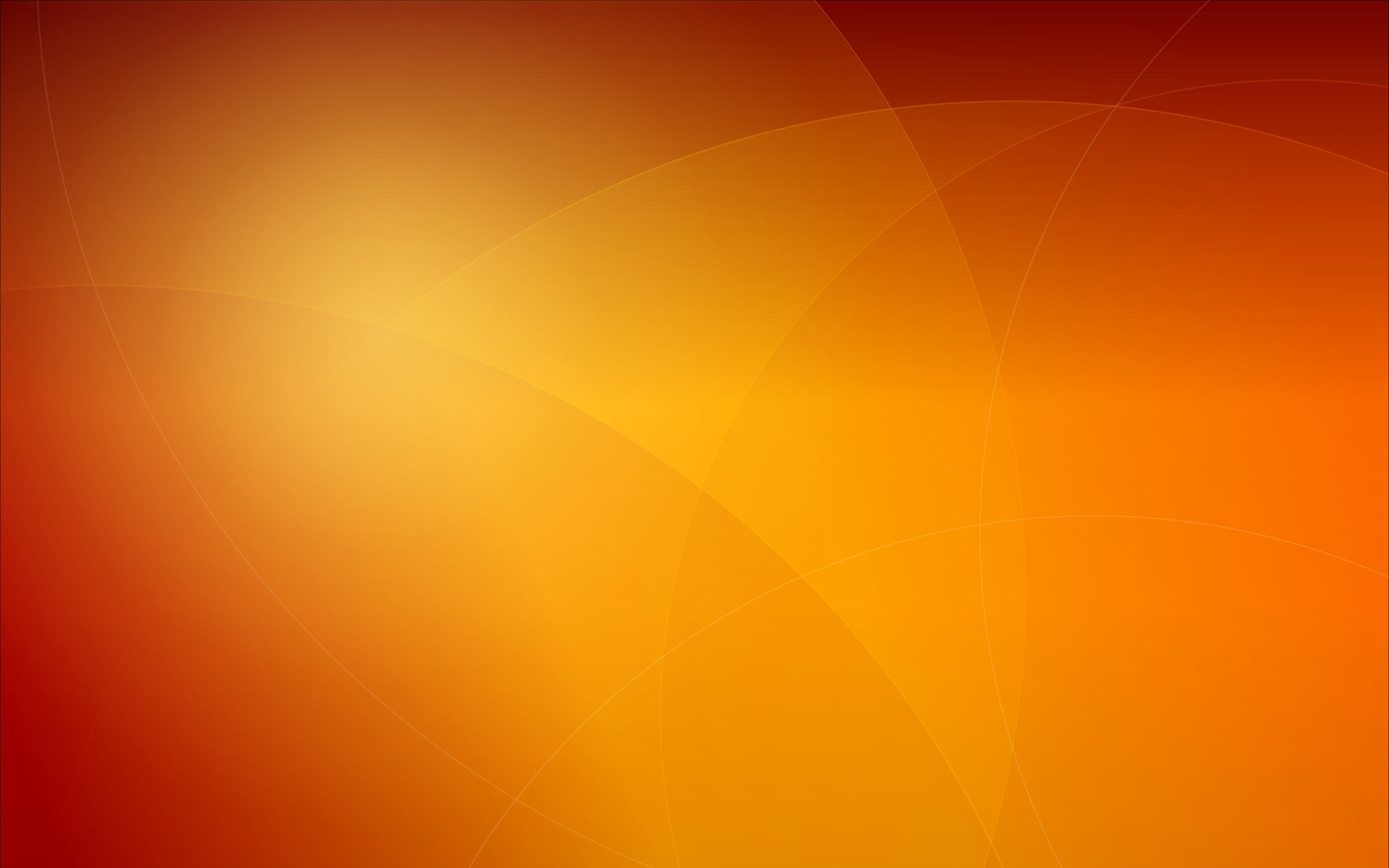 When Men Marveled
2.
John’s Parents
Luke 1:57-64
57Now Elisabeth's full time came that she should be delivered; and she brought forth a son. 58And her neighbours and her cousins heard how the Lord had shewed great mercy upon her; and they rejoiced with her. 59And it came to pass, that on the eighth day they came to circumcise the child; and they called him Zacharias, after the name of his father.
Joseph’s Brothers
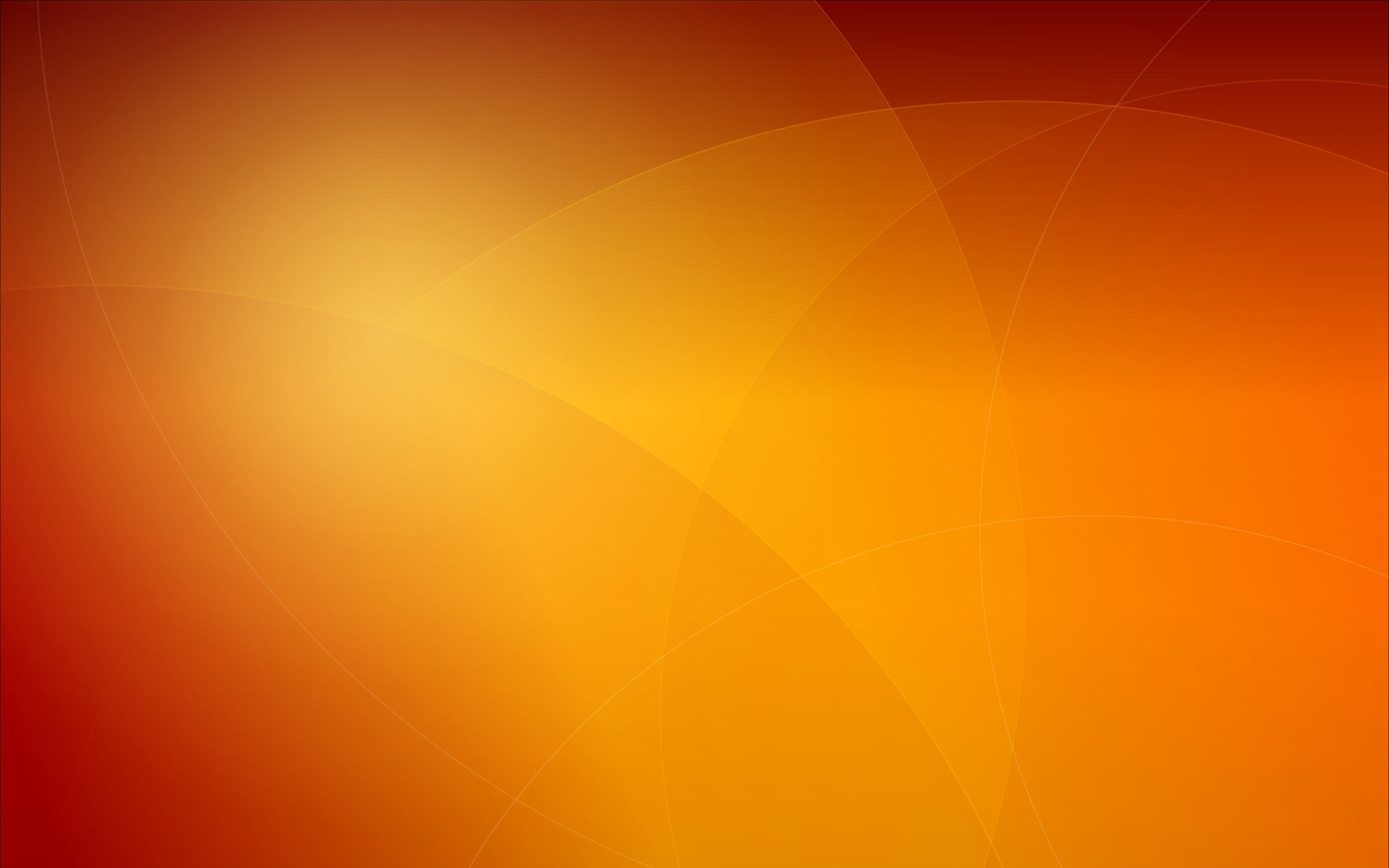 When Men Marveled
2.
John’s Parents
Luke 1:57-64
57Now Elisabeth's full time came that she should be delivered; and she brought forth a son. 58And her neighbours and her cousins heard how the Lord had shewed great mercy upon her; and they rejoiced with her. 59And it came to pass, that on the eighth day they came to circumcise the child; and they called him Zacharias, after the name of his father. 60And his mother answered and said, Not so; but he shall be called John. 61And they said unto her, There is none of thy kindred that is called by this name. 62And they made signs to his father, how he would have him called.
Joseph’s Brothers
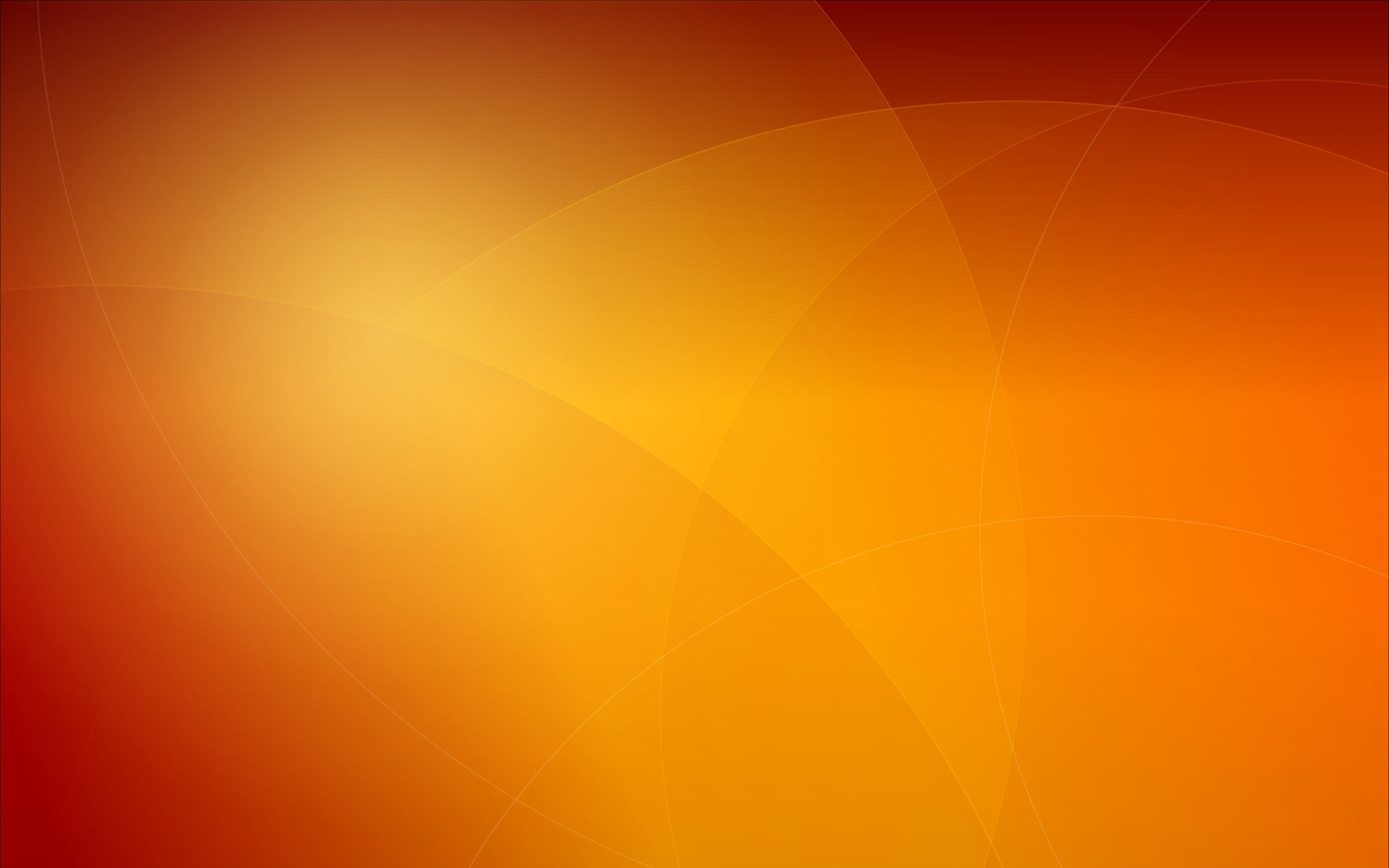 When Men Marveled
2.
John’s Parents
Luke 1:57-64
57Now Elisabeth's full time came that she should be delivered; and she brought forth a son. 58And her neighbours and her cousins heard how the Lord had shewed great mercy upon her; and they rejoiced with her. 59And it came to pass, that on the eighth day they came to circumcise the child; and they called him Zacharias, after the name of his father. 60And his mother answered and said, Not so; but he shall be called John. 61And they said unto her, There is none of thy kindred that is called by this name. 62And they made signs to his father, how he would have him called. 63And he asked for a writing table, and wrote, saying, His name is John. And they marvelled all.
Joseph’s Brothers
“Only Luke is with me. Take Mark, and bring him with thee: for he is profitable to me for the ministry.”
–2 Timothy 4:11
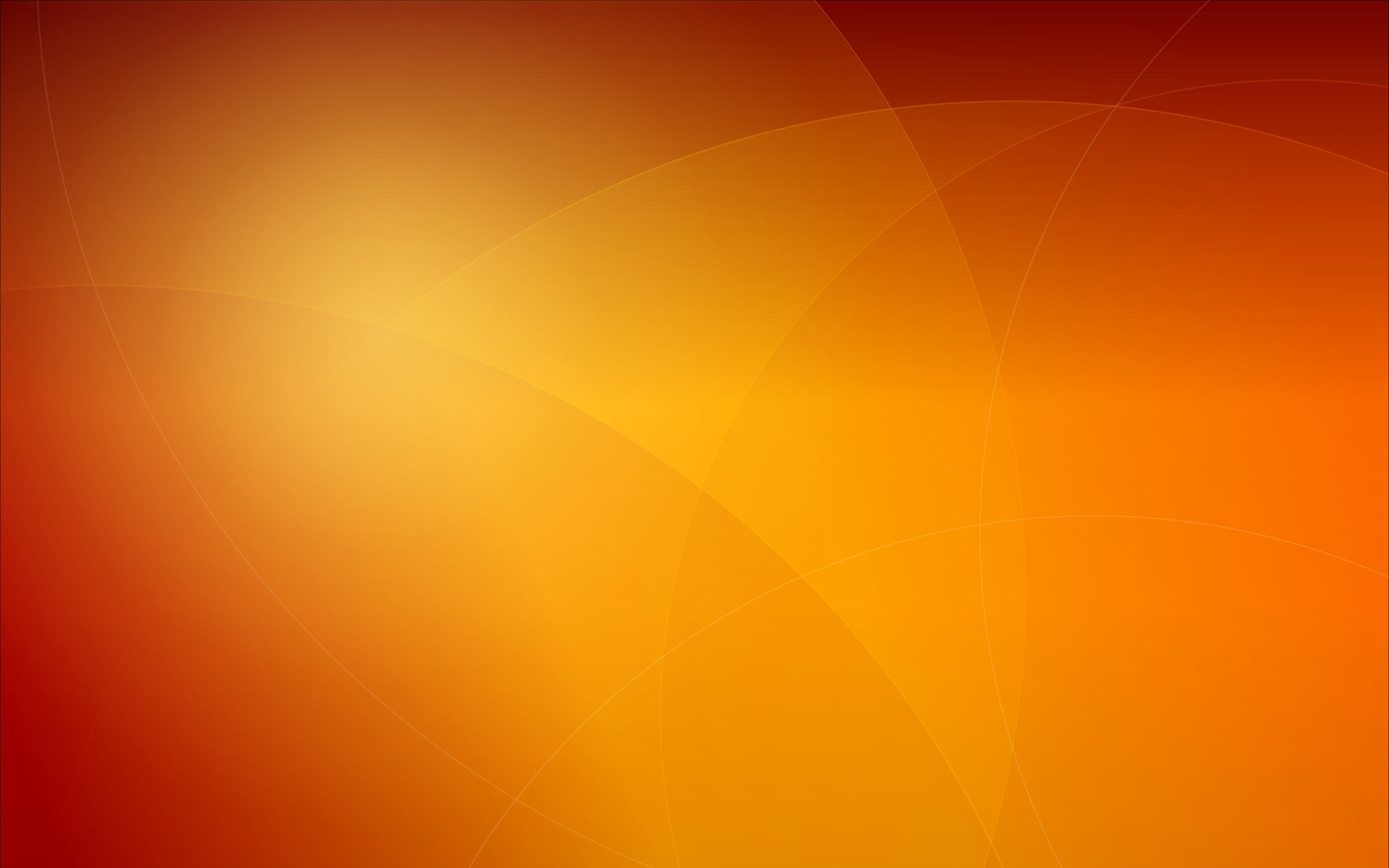 When Men Marveled
2.
John’s Parents
Luke 1:57-64
57Now Elisabeth's full time came that she should be delivered; and she brought forth a son. 58And her neighbours and her cousins heard how the Lord had shewed great mercy upon her; and they rejoiced with her. 59And it came to pass, that on the eighth day they came to circumcise the child; and they called him Zacharias, after the name of his father. 60And his mother answered and said, Not so; but he shall be called John. 61And they said unto her, There is none of thy kindred that is called by this name. 62And they made signs to his father, how he would have him called. 63And he asked for a writing table, and wrote, saying, His name is John. And they marvelled all.
Joseph’s Brothers
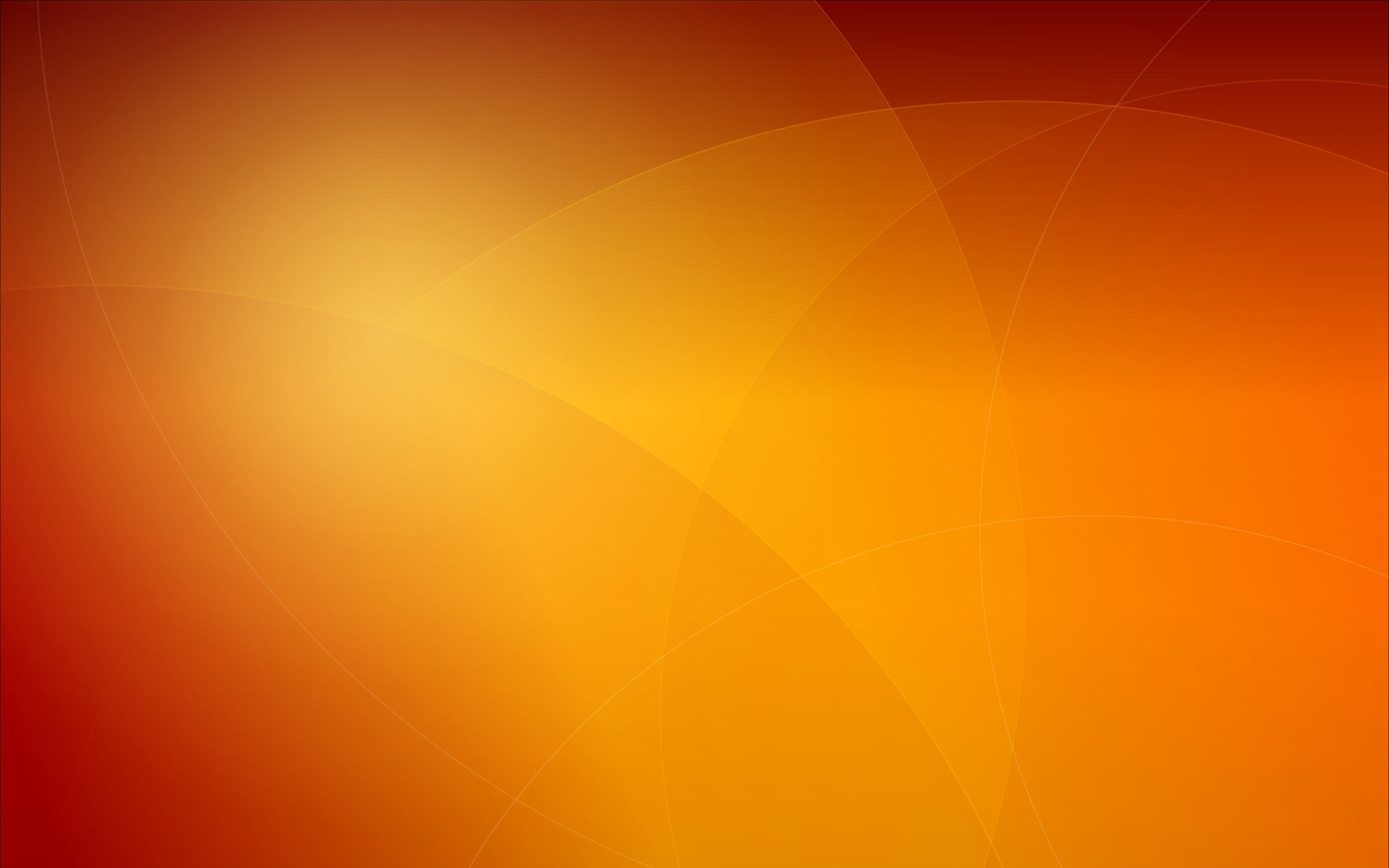 When Men Marveled
2.
John’s Parents
Luke 1:57-64
57Now Elisabeth's full time came that she should be delivered; and she brought forth a son. 58And her neighbours and her cousins heard how the Lord had shewed great mercy upon her; and they rejoiced with her. 59And it came to pass, that on the eighth day they came to circumcise the child; and they called him Zacharias, after the name of his father. 60And his mother answered and said, Not so; but he shall be called John. 61And they said unto her, There is none of thy kindred that is called by this name. 62And they made signs to his father, how he would have him called. 63And he asked for a writing table, and wrote, saying, His name is John. And they marvelled all. 64And his mouth was…
Joseph’s Brothers
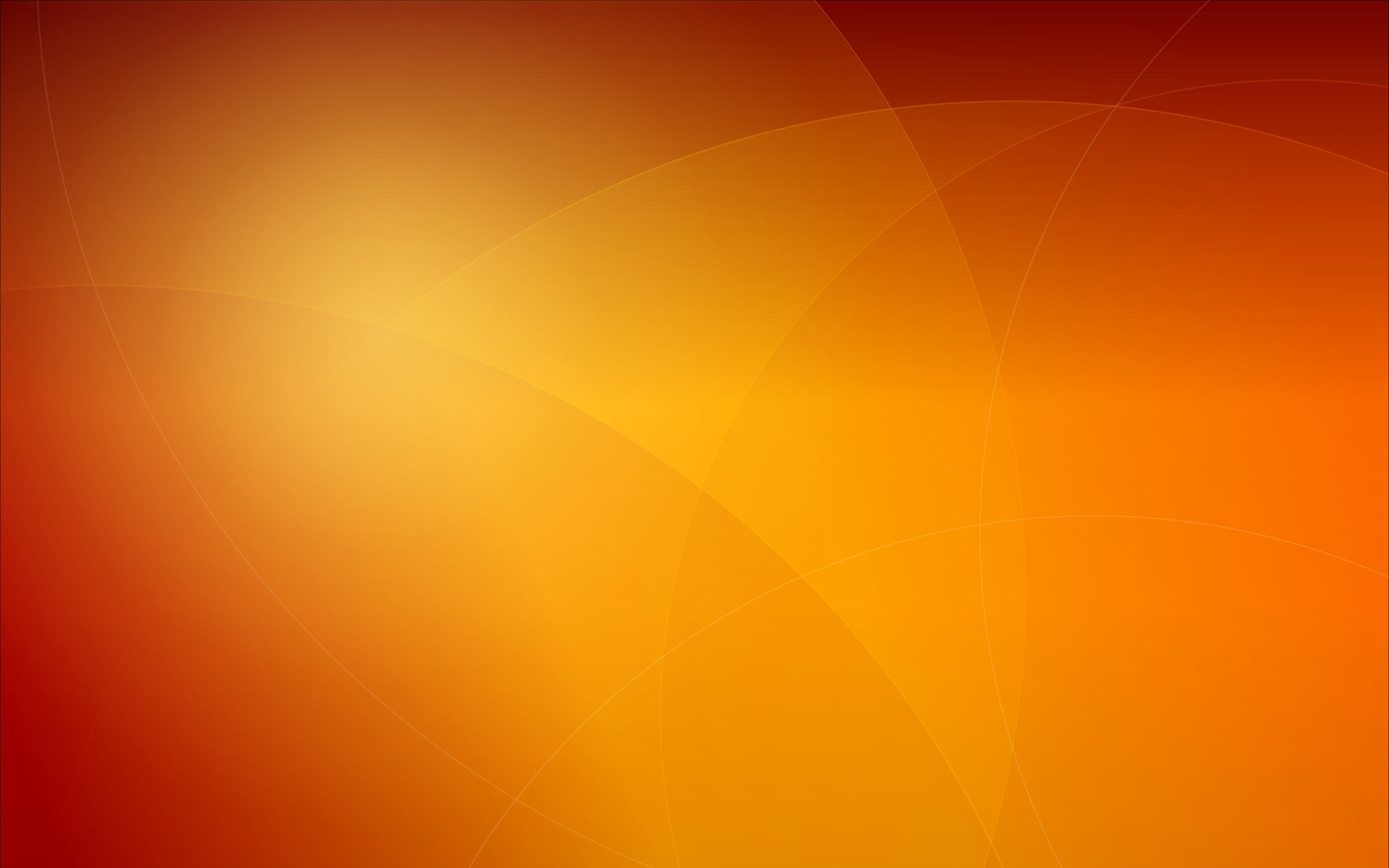 When Men Marveled
2.
John’s Parents
Luke 1:57-64
64…opened immediately, and his tongue loosed, and he spake, and praised God.
Joseph’s Brothers
“But he knoweth the way that I take: when he hath tried me, I shall come forth as gold.”

–Job 23:10



“I the LORD search the heart, I try the reins, even to give every man according to his ways, and according to the fruit of his doings.”
–Jeremiah 17:10
When Men Marveled
1. Joseph’s Brothers
2. John’s Parents
3. Jesus’ Parents
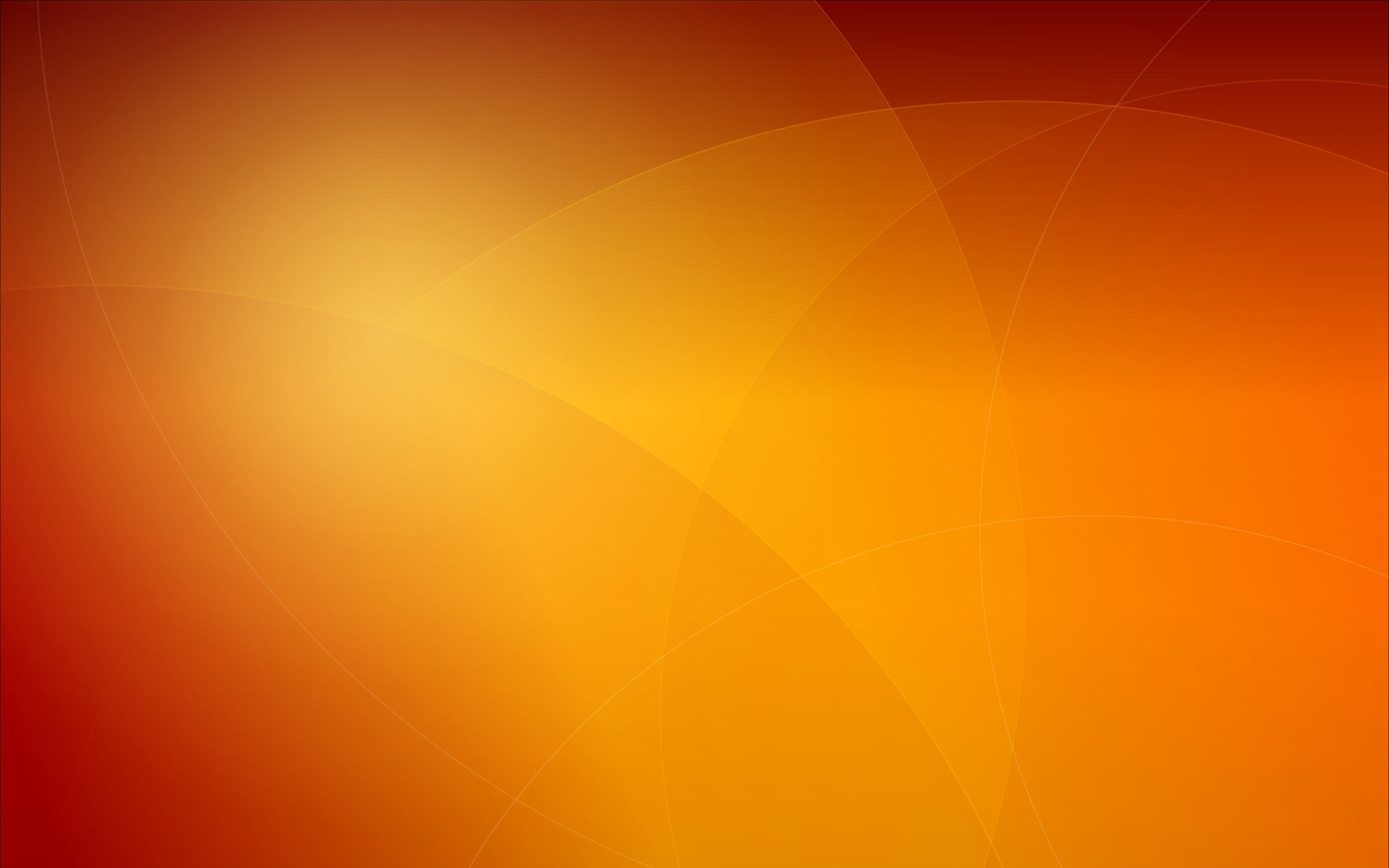 When Men Marveled
3.
Jesus’ Parents
Luke 2:25-33
25And, behold, there was a man in Jerusalem, whose name was Simeon; and the same man was just and devout, waiting for the consolation of Israel:
Joseph’s Brothers
“And fear came on all that dwelt round about them: and all these sayings were noised abroad throughout all the hill country of Judaea.”
–Luke 1:65
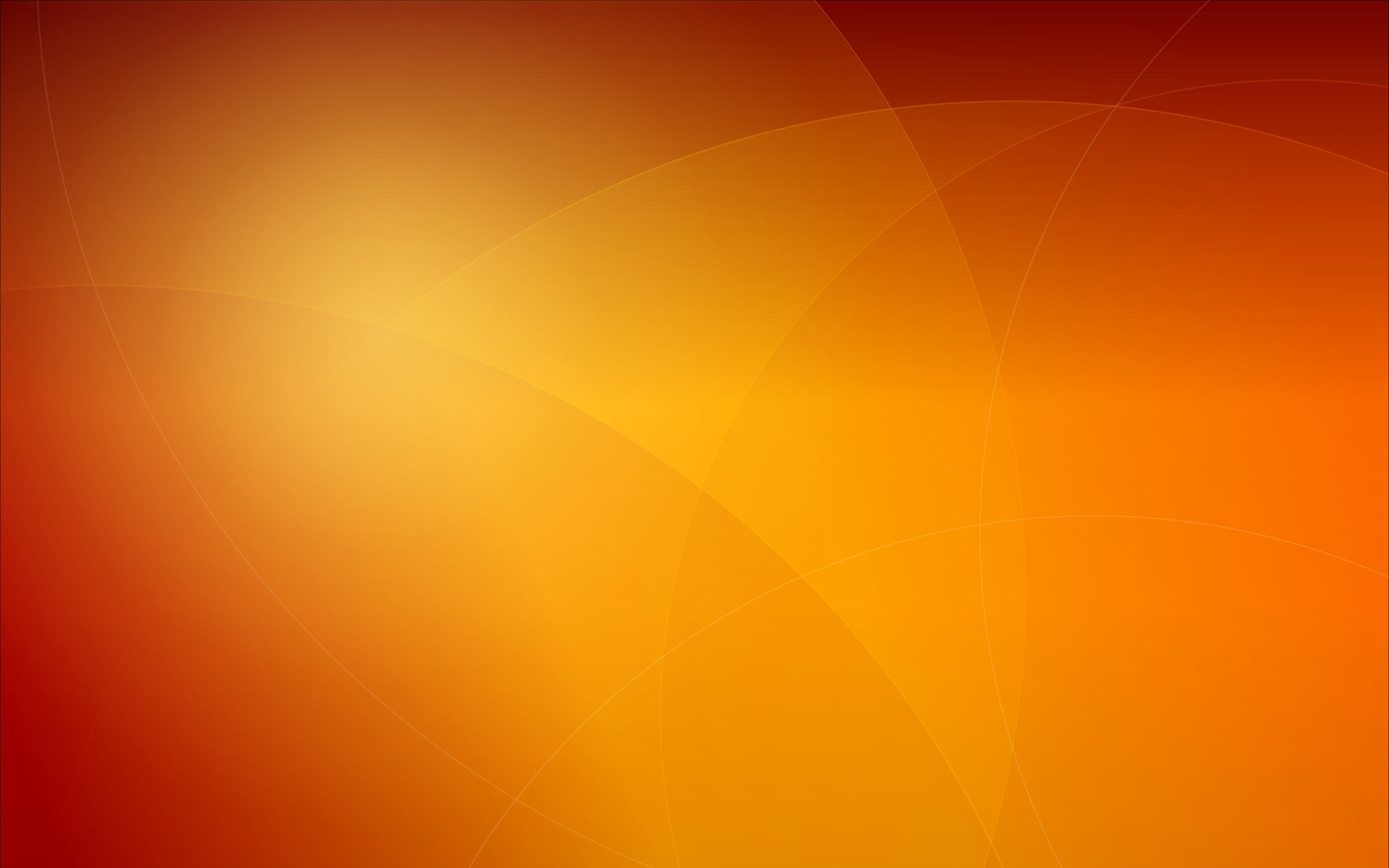 When Men Marveled
3.
Jesus’ Parents
Luke 2:25-33
25And, behold, there was a man in Jerusalem, whose name was Simeon; and the same man was just and devout, waiting for the consolation of Israel:
Joseph’s Brothers
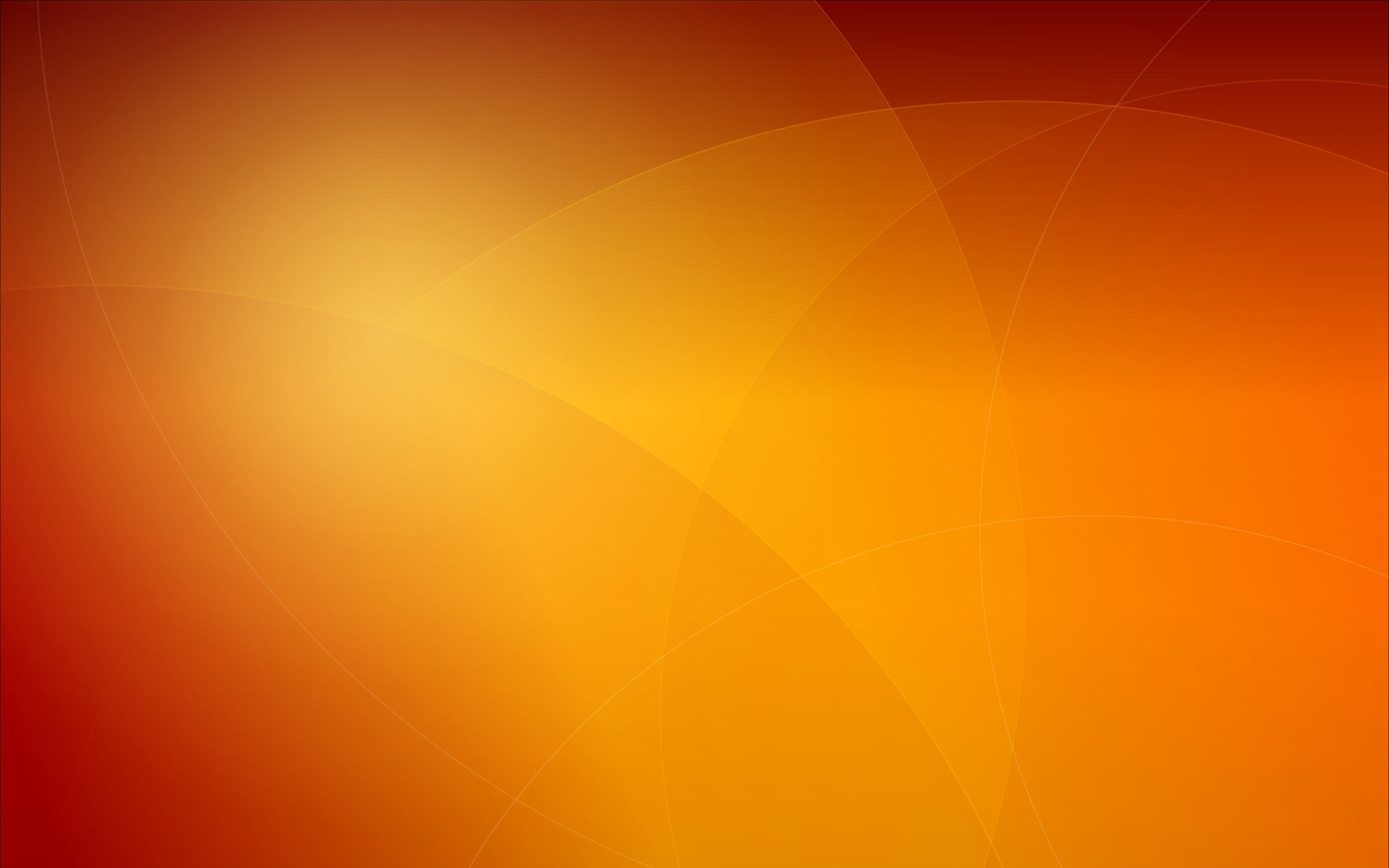 When Men Marveled
3.
Jesus’ Parents
Luke 2:25-33
25And, behold, there was a man in Jerusalem, whose name was Simeon; and the same man was just and devout, waiting for the consolation of Israel: and the Holy Ghost was upon him. 26And it was revealed unto him by the Holy Ghost, that he should not see death, before he had seen the Lord's Christ. 27And he came by the Spirit into the temple:
Joseph’s Brothers
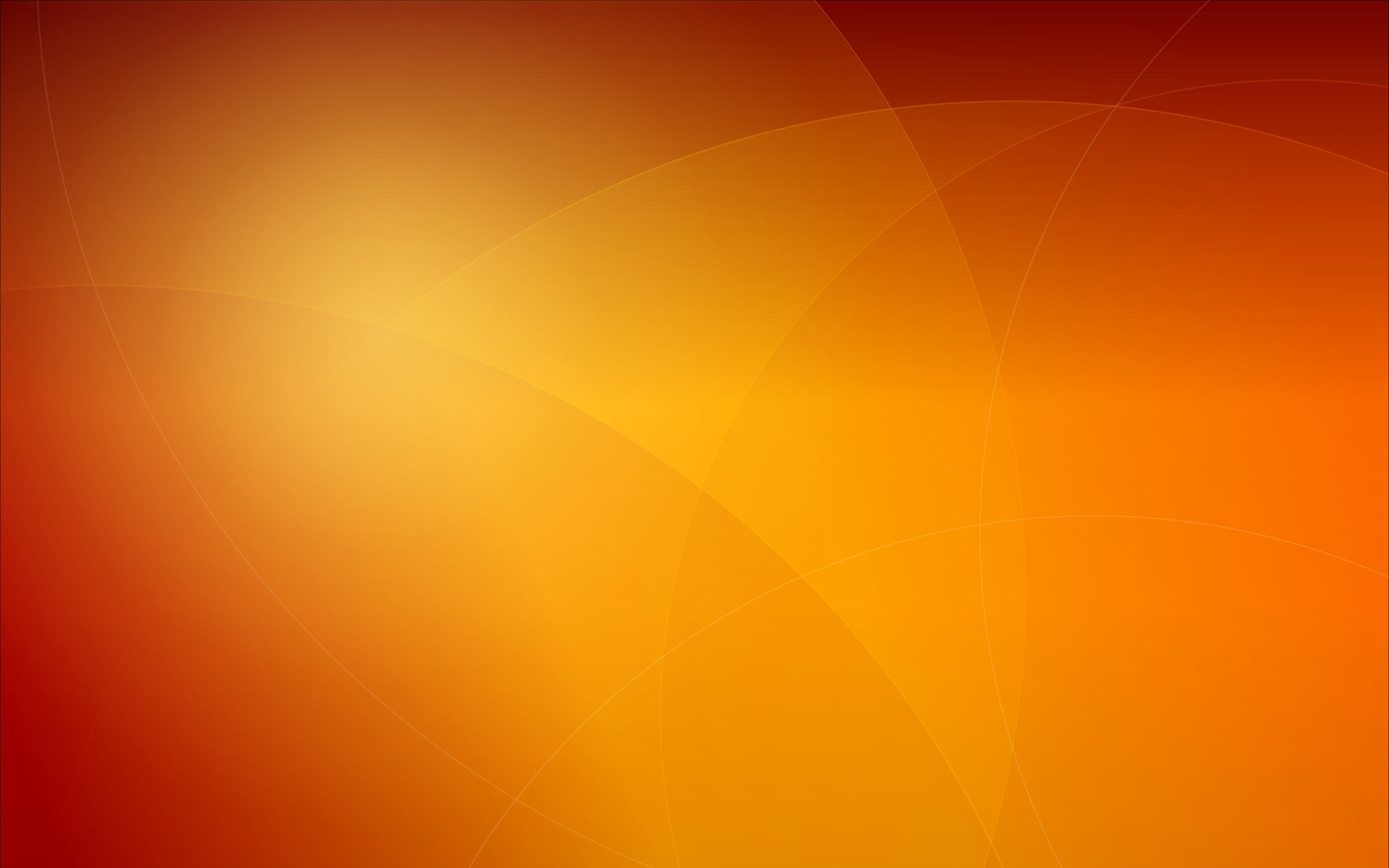 When Men Marveled
3.
Jesus’ Parents
Luke 2:25-33
25And, behold, there was a man in Jerusalem, whose name was Simeon; and the same man was just and devout, waiting for the consolation of Israel: and the Holy Ghost was upon him. 26And it was revealed unto him by the Holy Ghost, that he should not see death, before he had seen the Lord's Christ. 27And he came by the Spirit into the temple: and when the parents brought in the child Jesus, to do for him after the custom of the law, 28Then took he him up in his arms, and blessed God,
Joseph’s Brothers
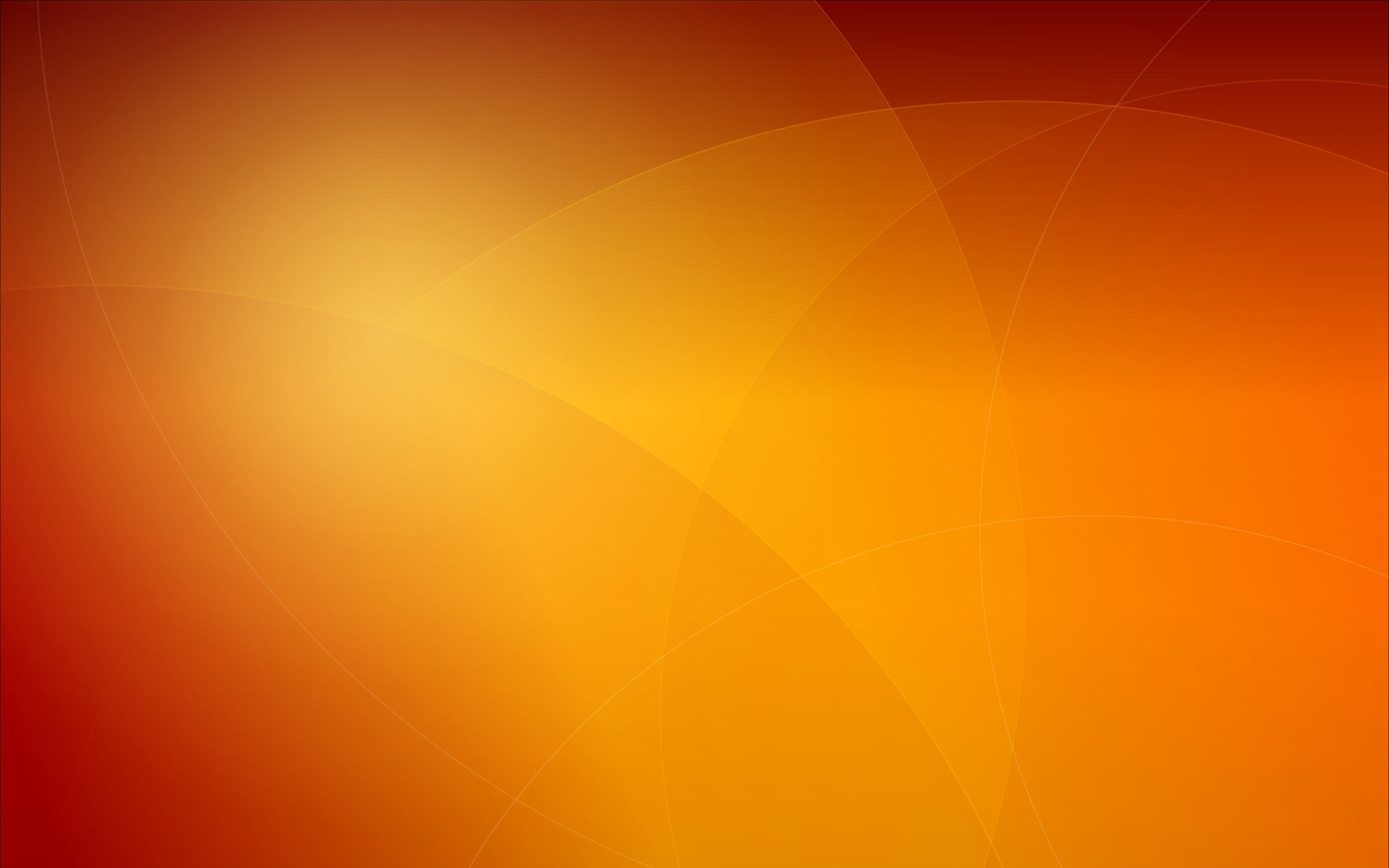 When Men Marveled
3.
Jesus’ Parents
Luke 2:25-33
25And, behold, there was a man in Jerusalem, whose name was Simeon; and the same man was just and devout, waiting for the consolation of Israel: and the Holy Ghost was upon him. 26And it was revealed unto him by the Holy Ghost, that he should not see death, before he had seen the Lord's Christ. 27And he came by the Spirit into the temple: and when the parents brought in the child Jesus, to do for him after the custom of the law, 28Then took he him up in his arms, and blessed God, and said, 29Lord, now lettest thou thy servant depart in peace, according to thy word:
Joseph’s Brothers
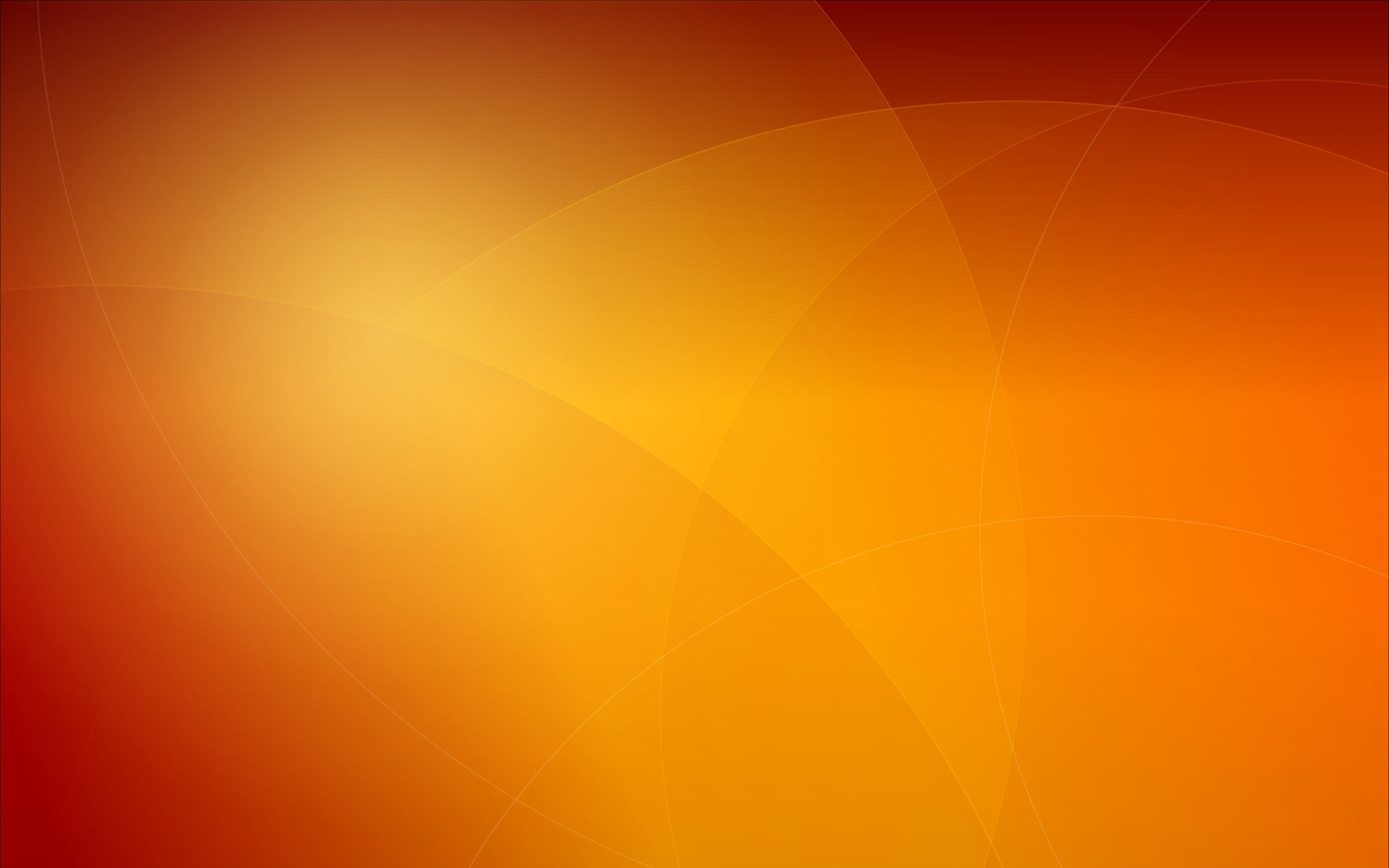 When Men Marveled
3.
Jesus’ Parents
Luke 2:25-33
25And, behold, there was a man in Jerusalem, whose name was Simeon; and the same man was just and devout, waiting for the consolation of Israel: and the Holy Ghost was upon him. 26And it was revealed unto him by the Holy Ghost, that he should not see death, before he had seen the Lord's Christ. 27And he came by the Spirit into the temple: and when the parents brought in the child Jesus, to do for him after the custom of the law, 28Then took he him up in his arms, and blessed God, and said, 29Lord, now lettest thou thy servant depart in peace, according to thy word: 30For mine eyes have seen thy salvation, 31Which thou hast prepared before the…
Joseph’s Brothers
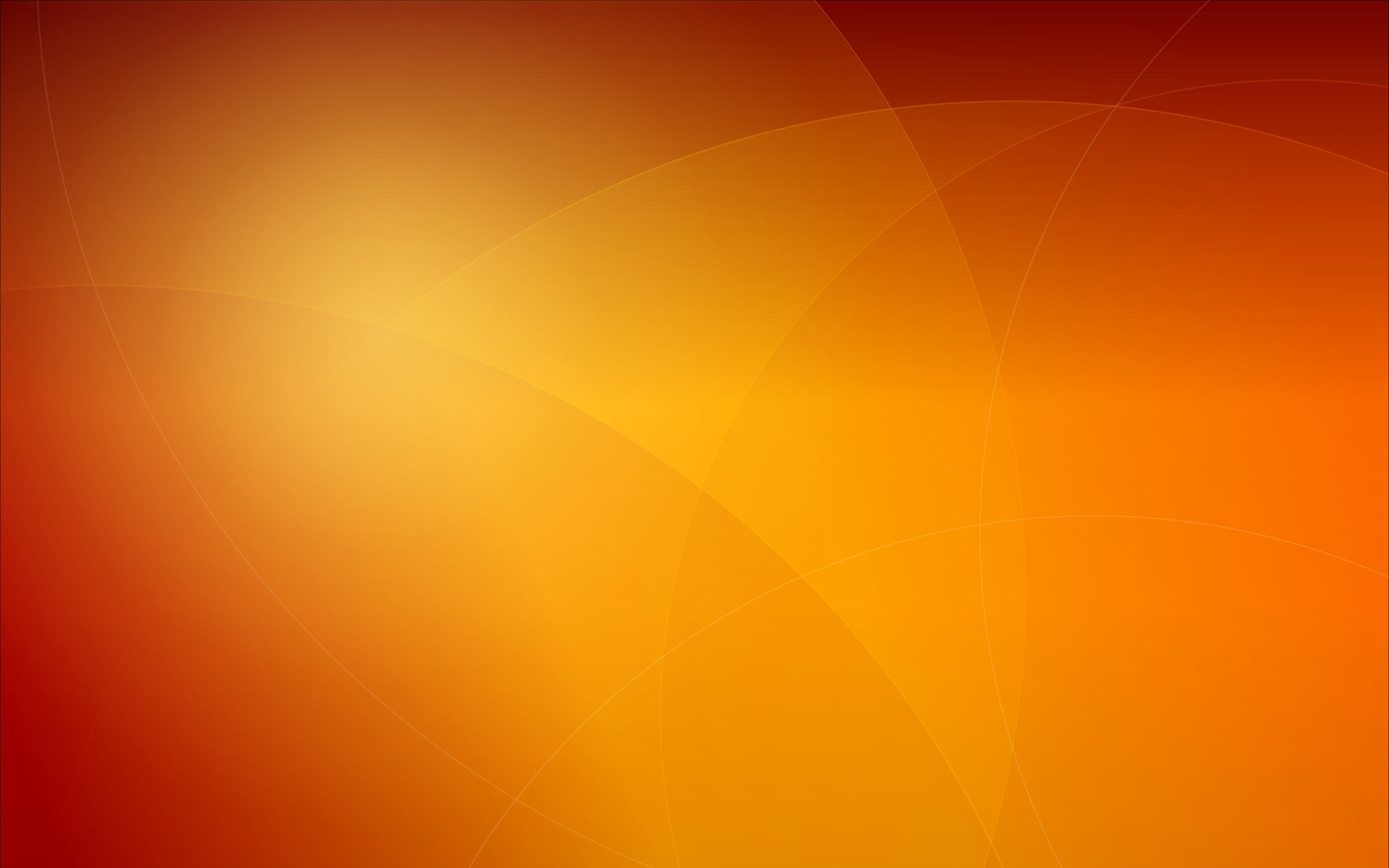 When Men Marveled
3.
Jesus’ Parents
Luke 2:25-33
…face of all people; 32A light to lighten the Gentiles, and the glory of thy people Israel.
Joseph’s Brothers
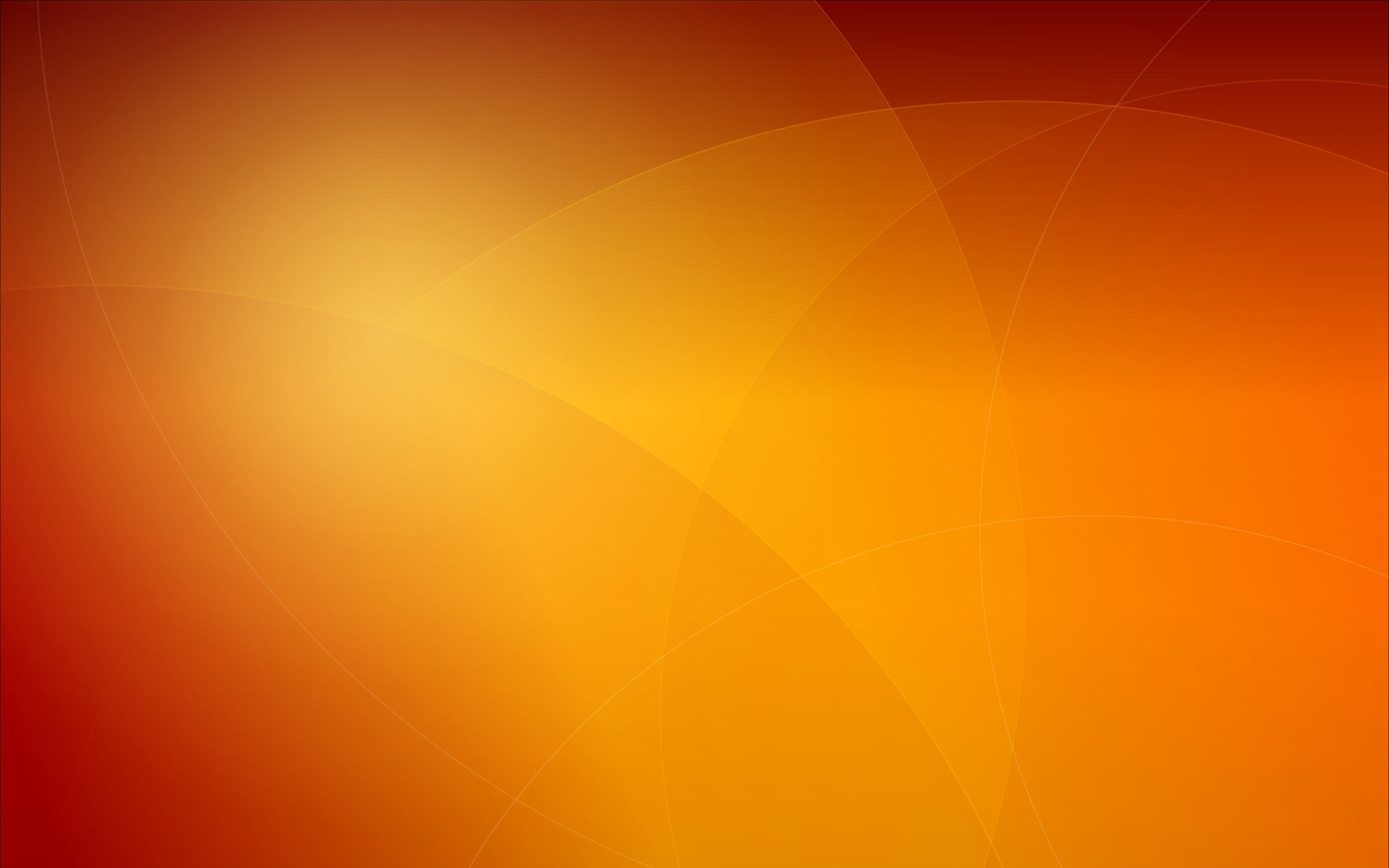 When Men Marveled
3.
Jesus’ Parents
Luke 2:25-33
…face of all people; 32A light to lighten the Gentiles, and the glory of thy people Israel. 33And Joseph and his mother marveled at those things which were spoken of him. 34And Simeon blessed them, and said unto Mary his mother, Behold, this child is set for the fall and rising again of many in Israel; and for a sign which shall be spoken against.
Joseph’s Brothers
“22 For the Jews require a sign, and the Greeks seek after wisdom: 23 But we preach Christ crucified, unto the Jews a stumblingblock, and unto the Greeks foolishness; 24 But unto them which are called, both Jews and Greeks, Christ the power of God, and the wisdom of God.”
–1 Corinthians 1:22-24
When Men Marveled
1. Joseph’s Brothers
2. John’s Parents
3. Jesus’ Parents
4. Jewish Experts
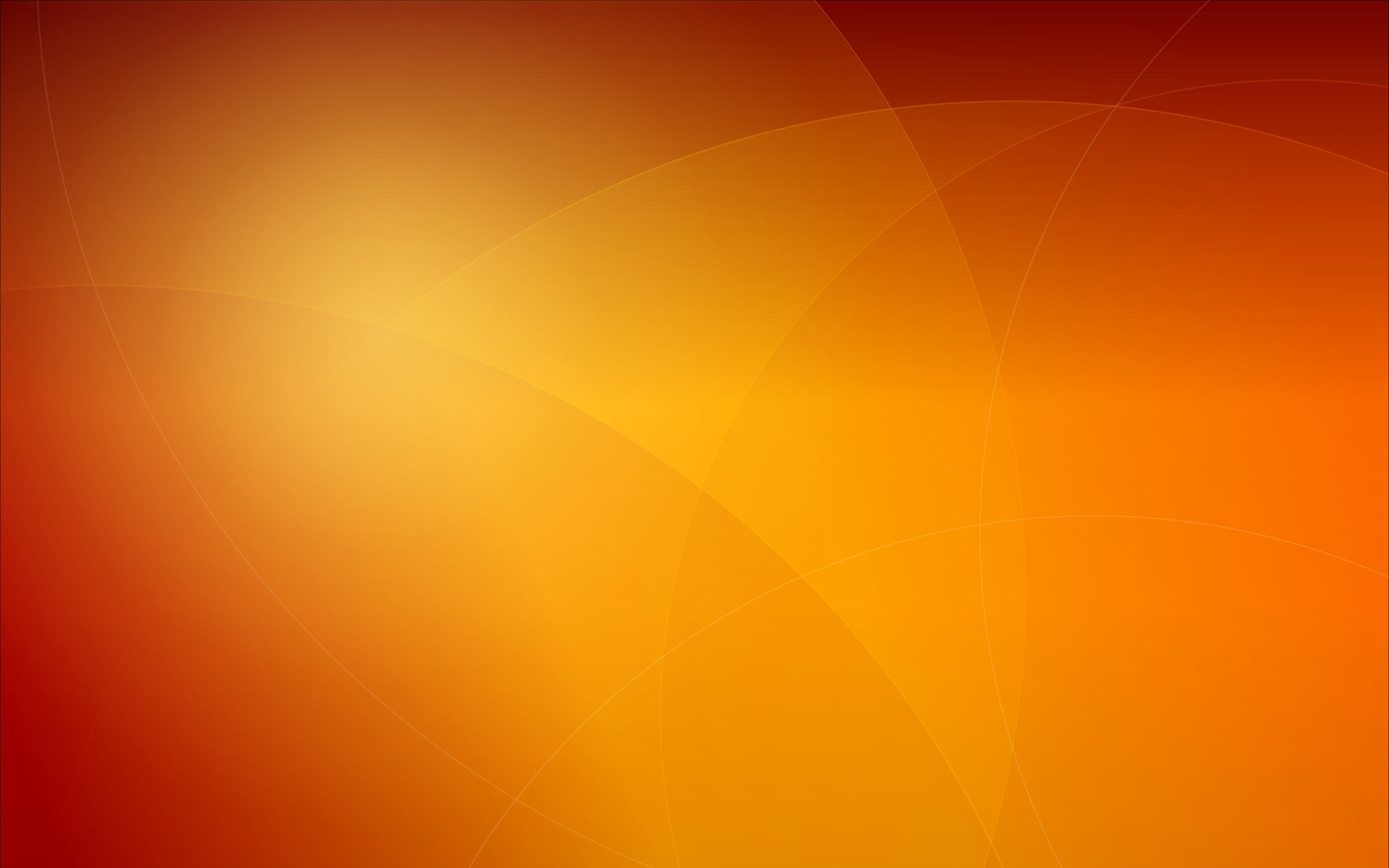 When Men Marveled
4.
Jewish Experts
Luke 2:40-49
40And the child grew, and waxed strong in spirit, filled with wisdom: and the grace of God was upon him. 41Now his parents went to Jerusalem every year at the feast of the passover.
Joseph’s Brothers
“The secret things belong unto the LORD our God: but those things which are revealed belong unto us and to our children for ever, that we may do all the words of this law.”

–Deuteronomy 29:29
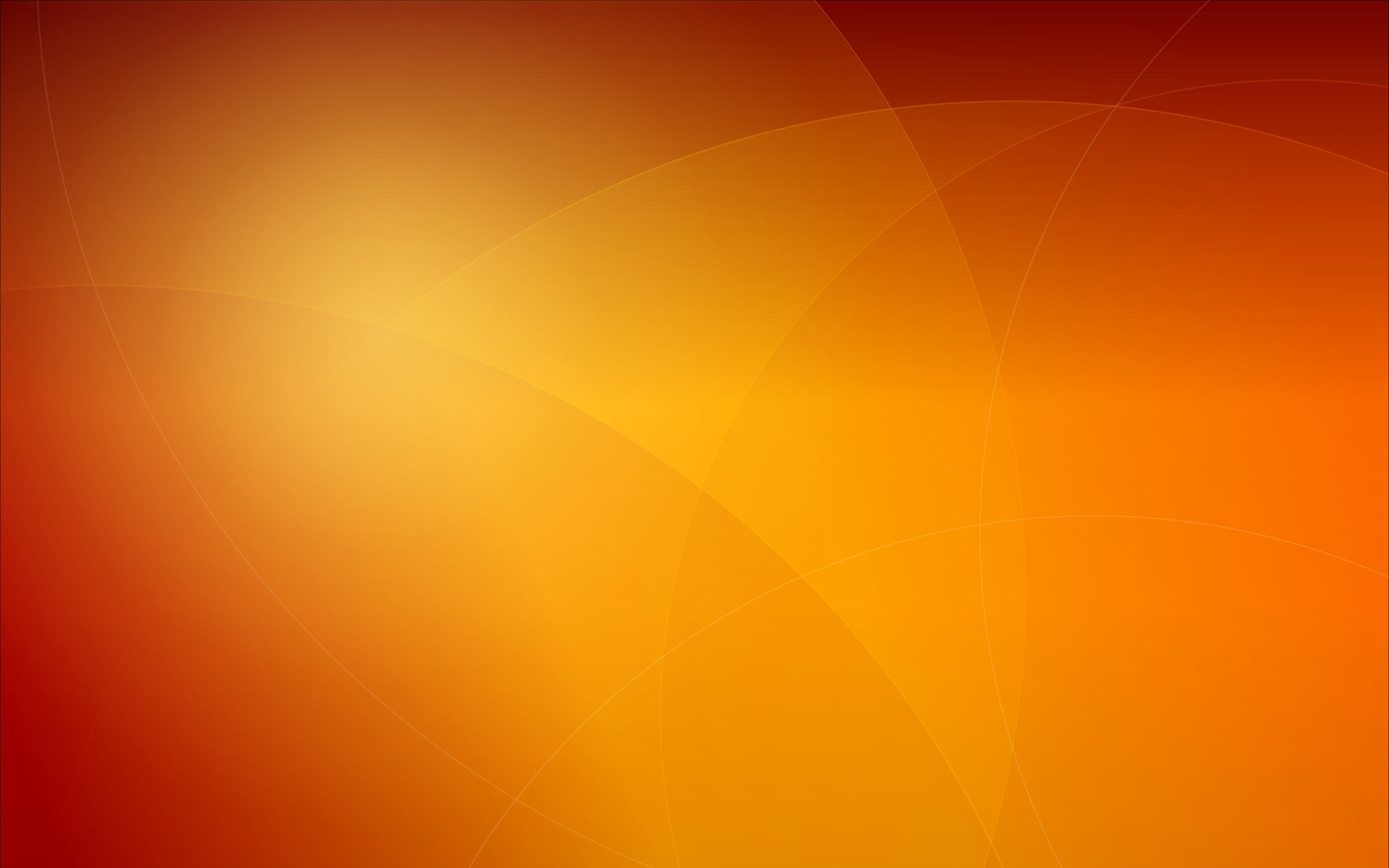 When Men Marveled
4.
Jewish Experts
Luke 2:40-49
40And the child grew, and waxed strong in spirit, filled with wisdom: and the grace of God was upon him. 41Now his parents went to Jerusalem every year at the feast of the passover.
Joseph’s Brothers
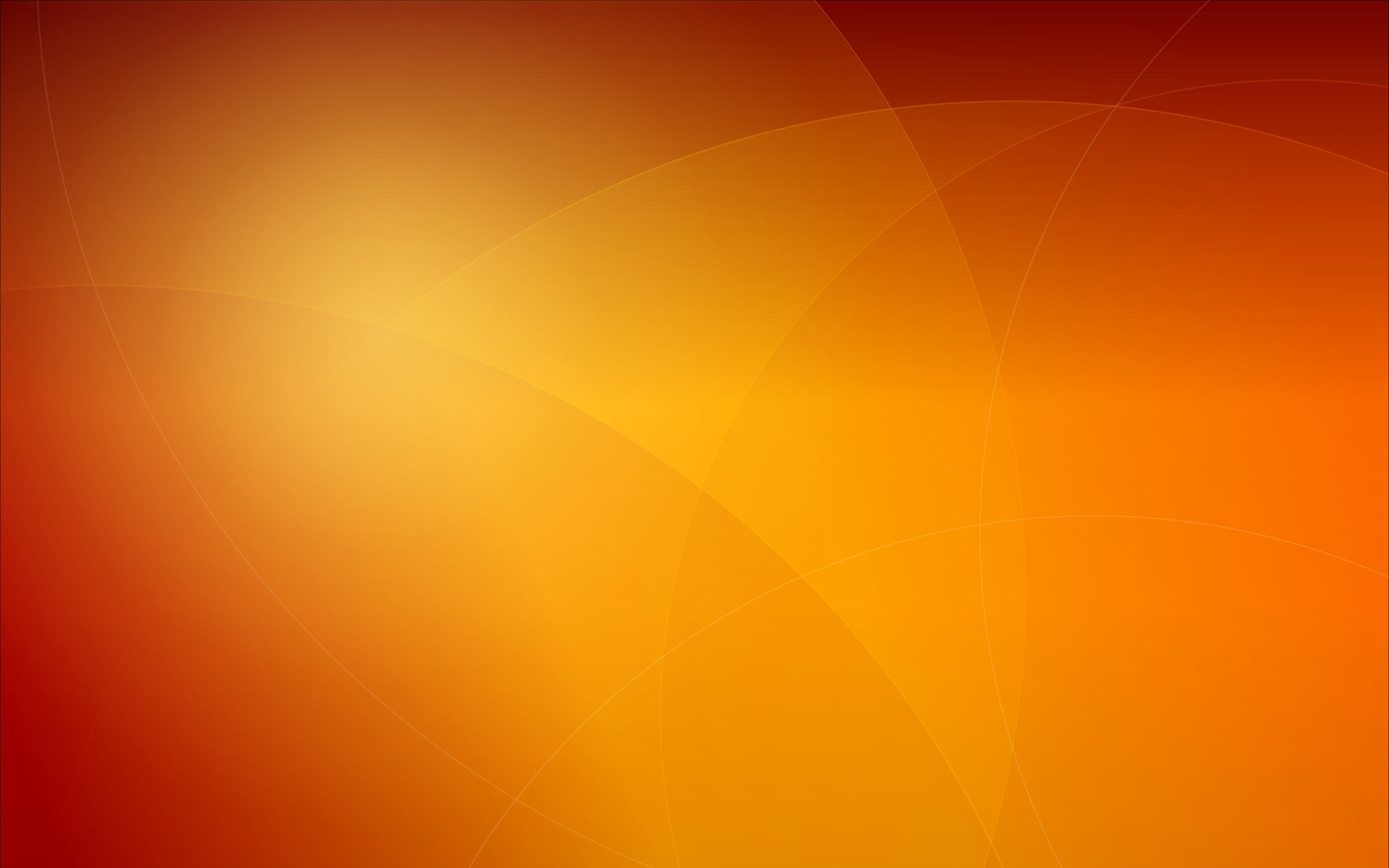 When Men Marveled
4.
Jewish Experts
Luke 2:40-49
40And the child grew, and waxed strong in spirit, filled with wisdom: and the grace of God was upon him. 41Now his parents went to Jerusalem every year at the feast of the passover. 42And when he was twelve years old, they went up to Jerusalem after the custom of the feast. 43And when they had fulfilled the days, as they returned, the child Jesus tarried behind in Jerusalem; and Joseph and his mother knew not of it. 44But they, supposing him to have been in the company, went a day's journey; and they sought him among their kinsfolk and acquaintance. 45And when they found him not, they turned back again to Jerusalem, seeking him.
Joseph’s Brothers
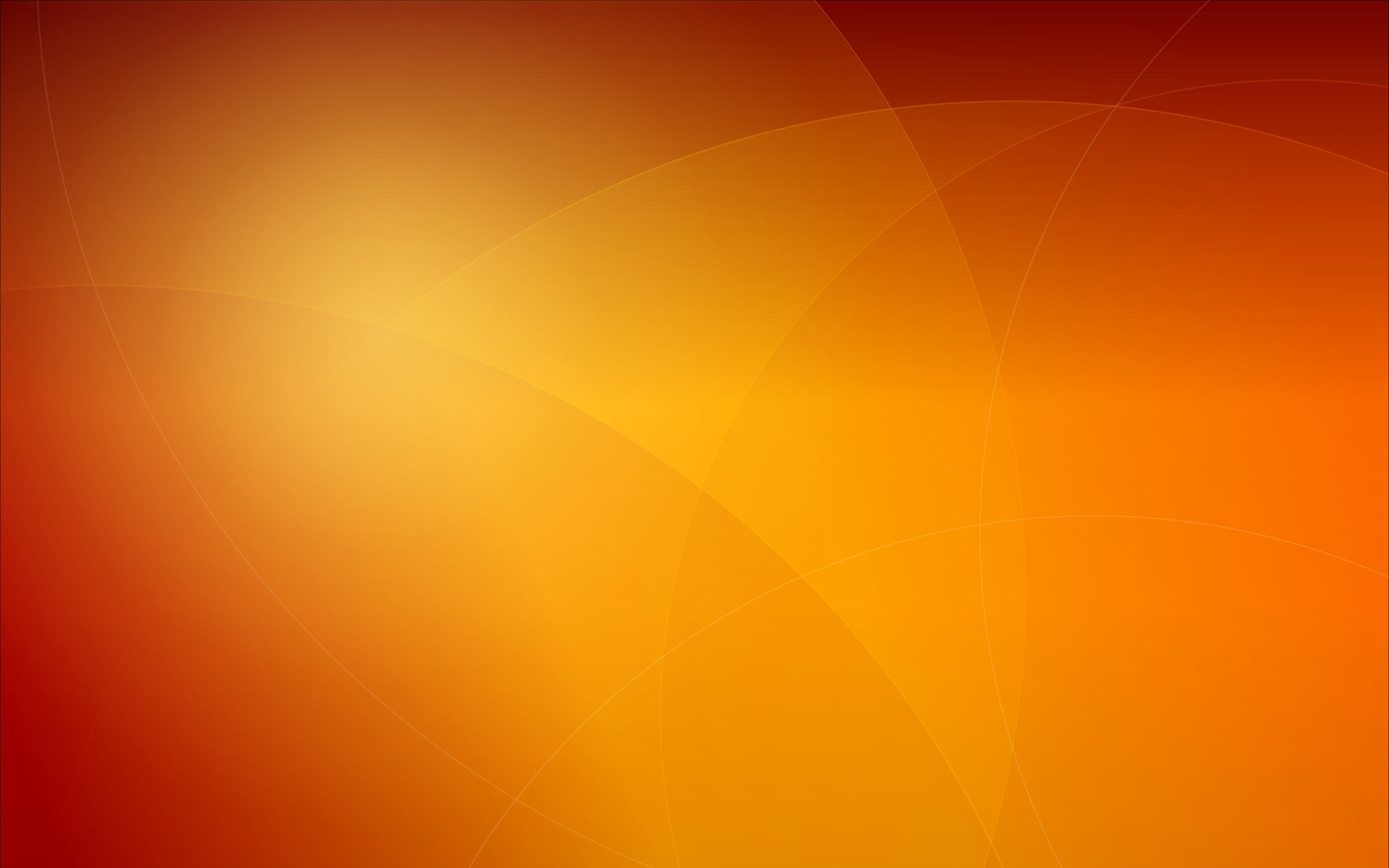 When Men Marveled
4.
Jewish Experts
Luke 2:40-49
40And the child grew, and waxed strong in spirit, filled with wisdom: and the grace of God was upon him. 41Now his parents went to Jerusalem every year at the feast of the passover. 42And when he was twelve years old, they went up to Jerusalem after the custom of the feast. 43And when they had fulfilled the days, as they returned, the child Jesus tarried behind in Jerusalem; and Joseph and his mother knew not of it. 44But they, supposing him to have been in the company, went a day's journey; and they sought him among their kinsfolk and acquaintance. 45And when they found him not, they turned back again to Jerusalem, seeking him. 46And it came to pass…
Joseph’s Brothers
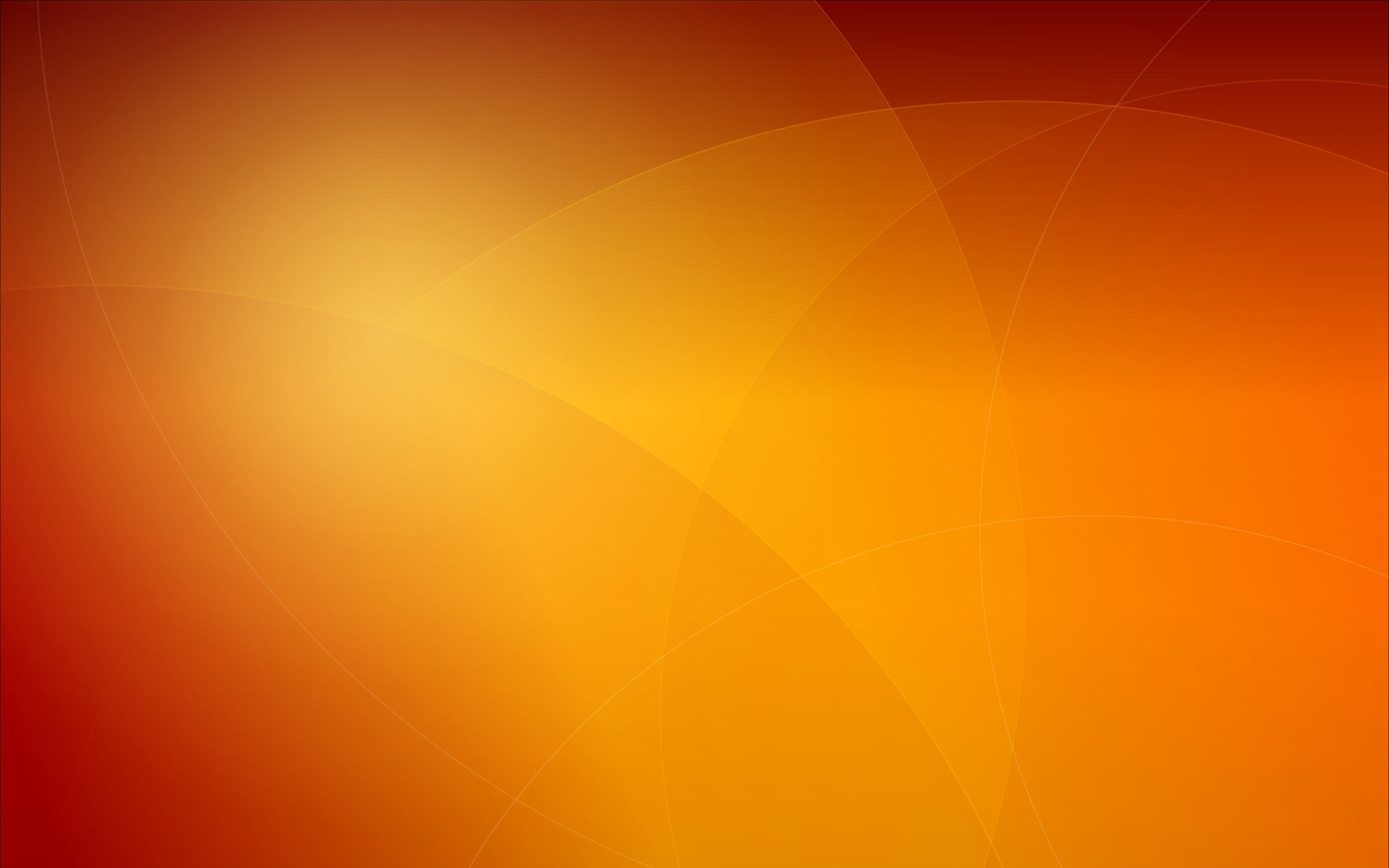 When Men Marveled
4.
Jewish Experts
Luke 2:40-49
…that after three days they found him in the temple, sitting in the midst of the doctors, both hearing them, and asking them questions. 47And all that heard him were astonished at his understanding and answers.
Joseph’s Brothers
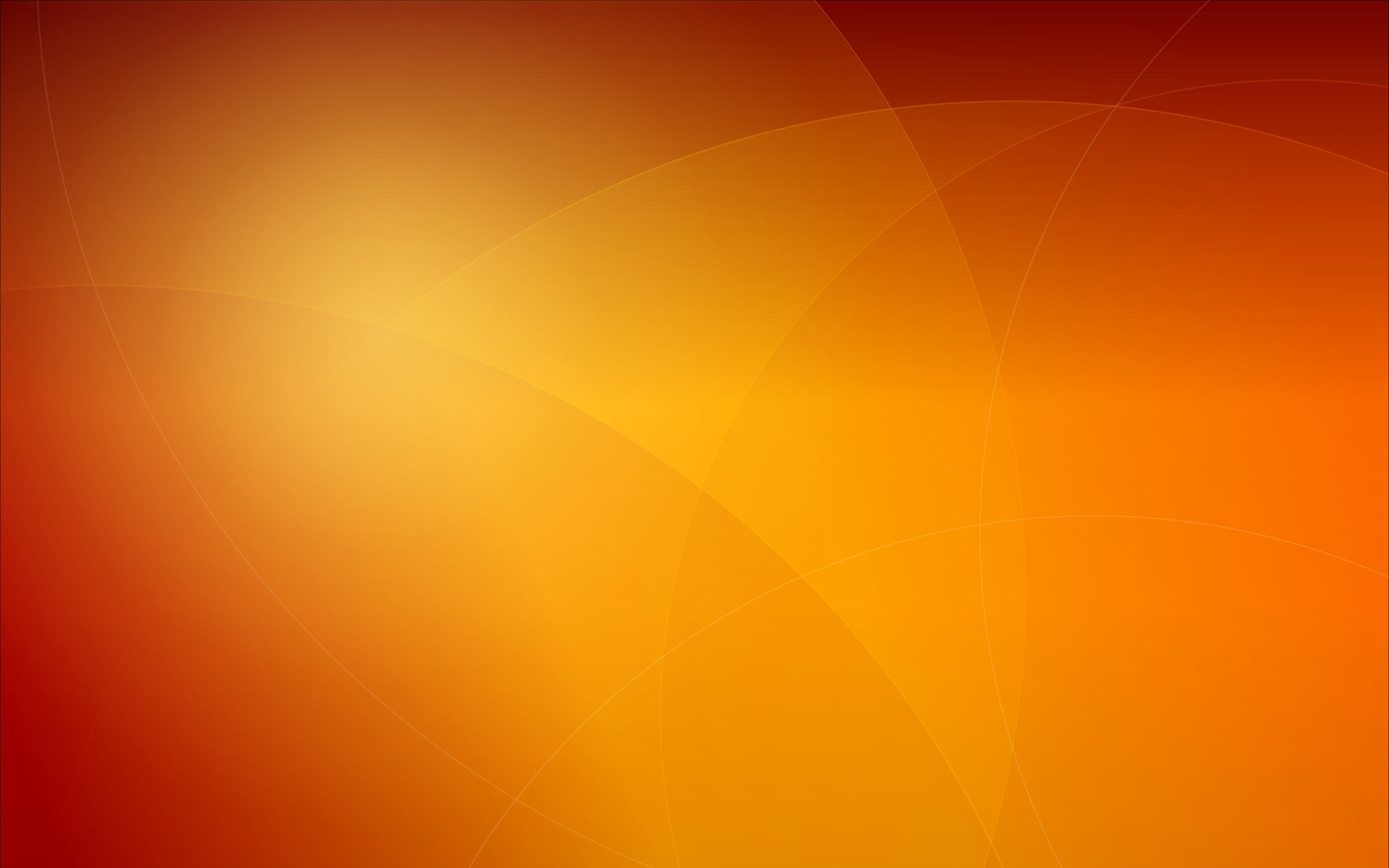 When Men Marveled
4.
Jewish Experts
Luke 2:40-49
…that after three days they found him in the temple, sitting in the midst of the doctors, both hearing them, and asking them questions. 47And all that heard him were astonished at his understanding and answers. 48And when they saw him, they were amazed: and his mother said unto him, Son, why hast thou thus dealt with us? behold, thy father and I have sought thee sorrowing. 49And he said unto them, How is it that ye sought me? wist ye not that I must be about my Father's business?
Joseph’s Brothers
“Whatsoever thy hand findeth to do, do it with thy might; for there is no work, nor device, nor knowledge, nor wisdom, in the grave, whither thou goest.”
–Ecclesiastes 9:10



“13 Let us hear the conclusion of the whole matter: Fear God, and keep his commandments: for this is the whole duty of man. 14 For God shall bring every work into judgment, with every secret thing, whether it be good, or whether it be evil.”
–Ecclesiastes 12:13-14
“For to me to live is Christ, and to die is gain.”

–Philippians 1:21
“For to me to live is Christ, and to die is gain.”

–Philippians 1:21
When Men Marveled
1. Joseph’s Brothers
2. John’s Parents
3. Jesus’ Parents
4. Jewish Experts
5. Jesus Himself
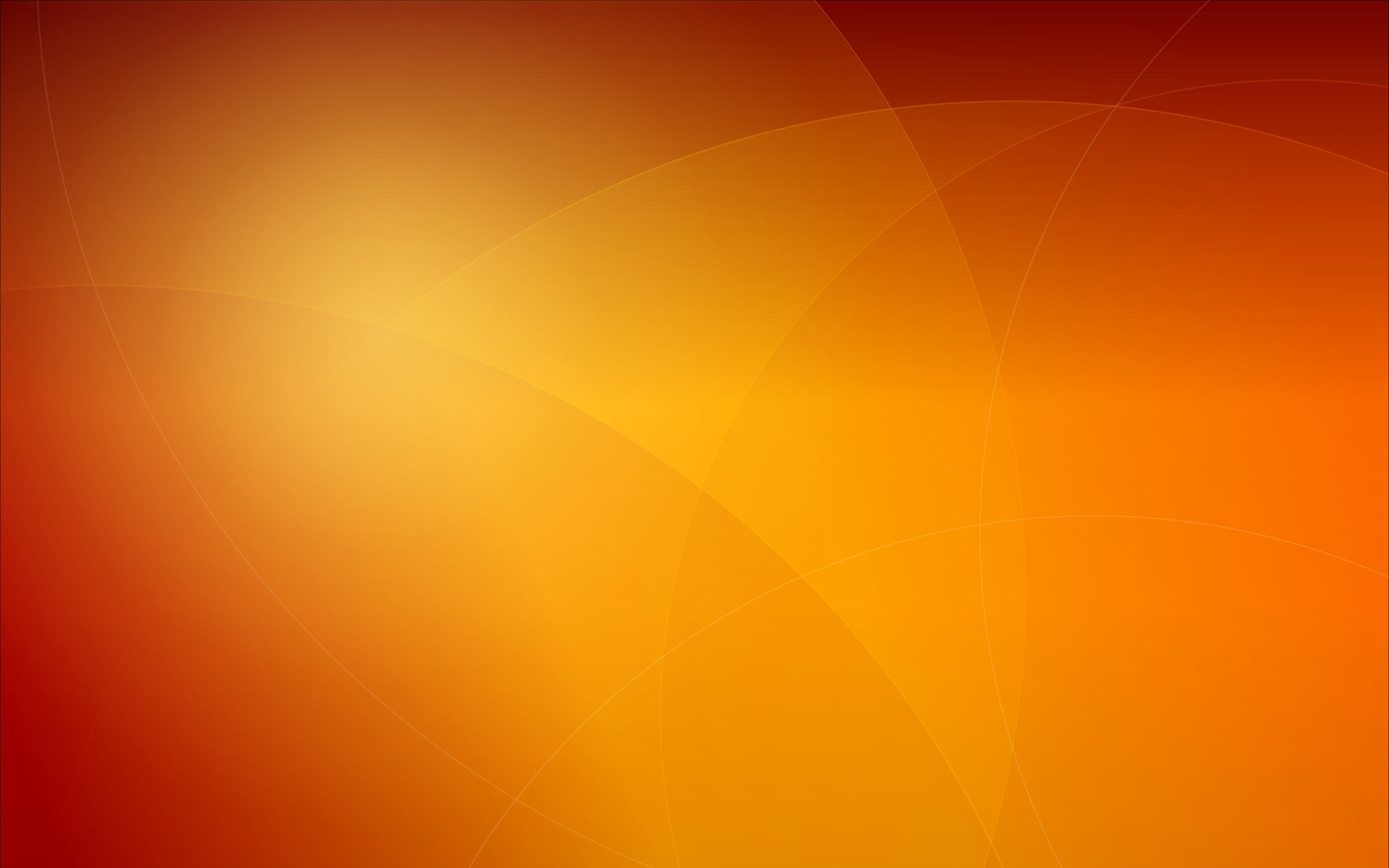 When Men Marveled
5.
Jesus Himself
Luke 7:1-10
1Now when he had ended all his sayings in the audience of the people, he entered into Capernaum. 2And a certain centurion's servant, who was dear unto him, was sick, and ready to die.
Joseph’s Brothers
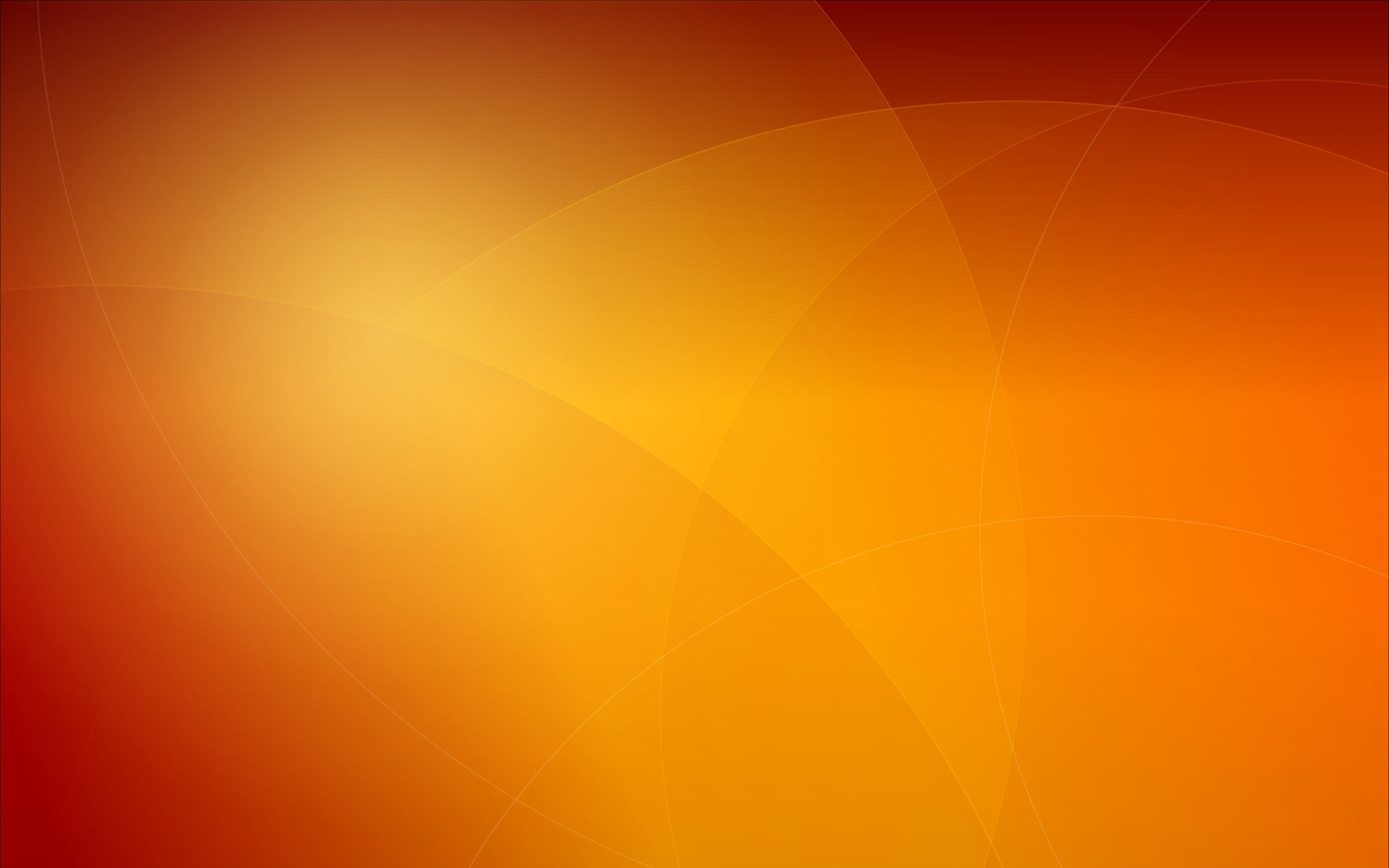 When Men Marveled
5.
Jesus Himself
Luke 7:1-10
1Now when he had ended all his sayings in the audience of the people, he entered into Capernaum. 2And a certain centurion's servant, who was dear unto him, was sick, and ready to die. 3And when he heard of Jesus, he sent unto him the elders of the Jews, beseeching him that he would come and heal his servant.
Joseph’s Brothers
“14 Seeing then that we have a great high priest, that is passed into the heavens, Jesus the Son of God, let us hold fast our profession. 15 For we have not an high priest which cannot be touched with the feeling of our infirmities; but was in all points tempted like as we are, yet without sin. 16 Let us therefore come boldly unto the throne of grace, that we may obtain mercy, and find grace to help in time of need.”

–Hebrews 4:14-16
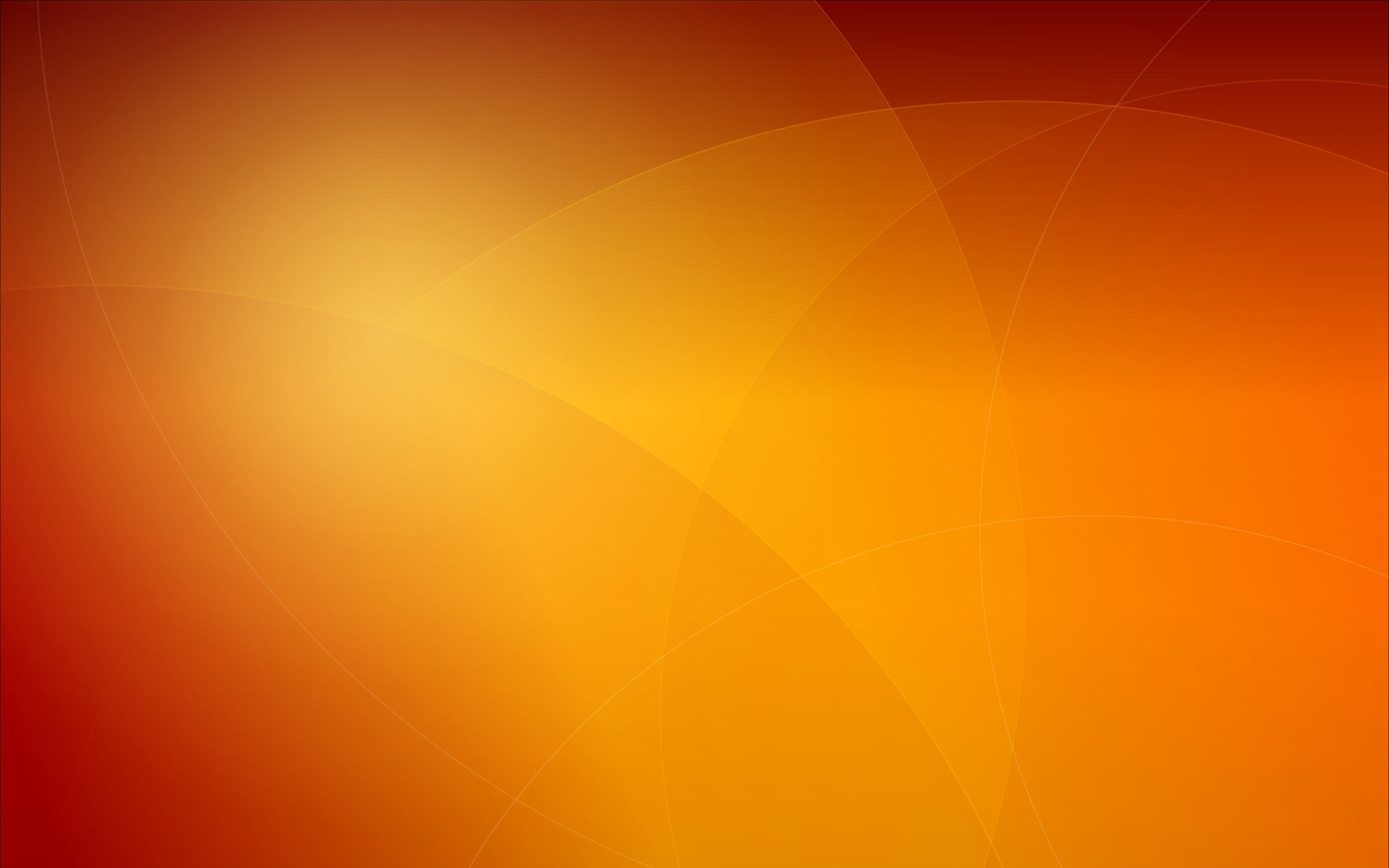 When Men Marveled
5.
Jesus Himself
Luke 7:1-10
1Now when he had ended all his sayings in the audience of the people, he entered into Capernaum. 2And a certain centurion's servant, who was dear unto him, was sick, and ready to die. 3And when he heard of Jesus, he sent unto him the elders of the Jews, beseeching him that he would come and heal his servant.
Joseph’s Brothers
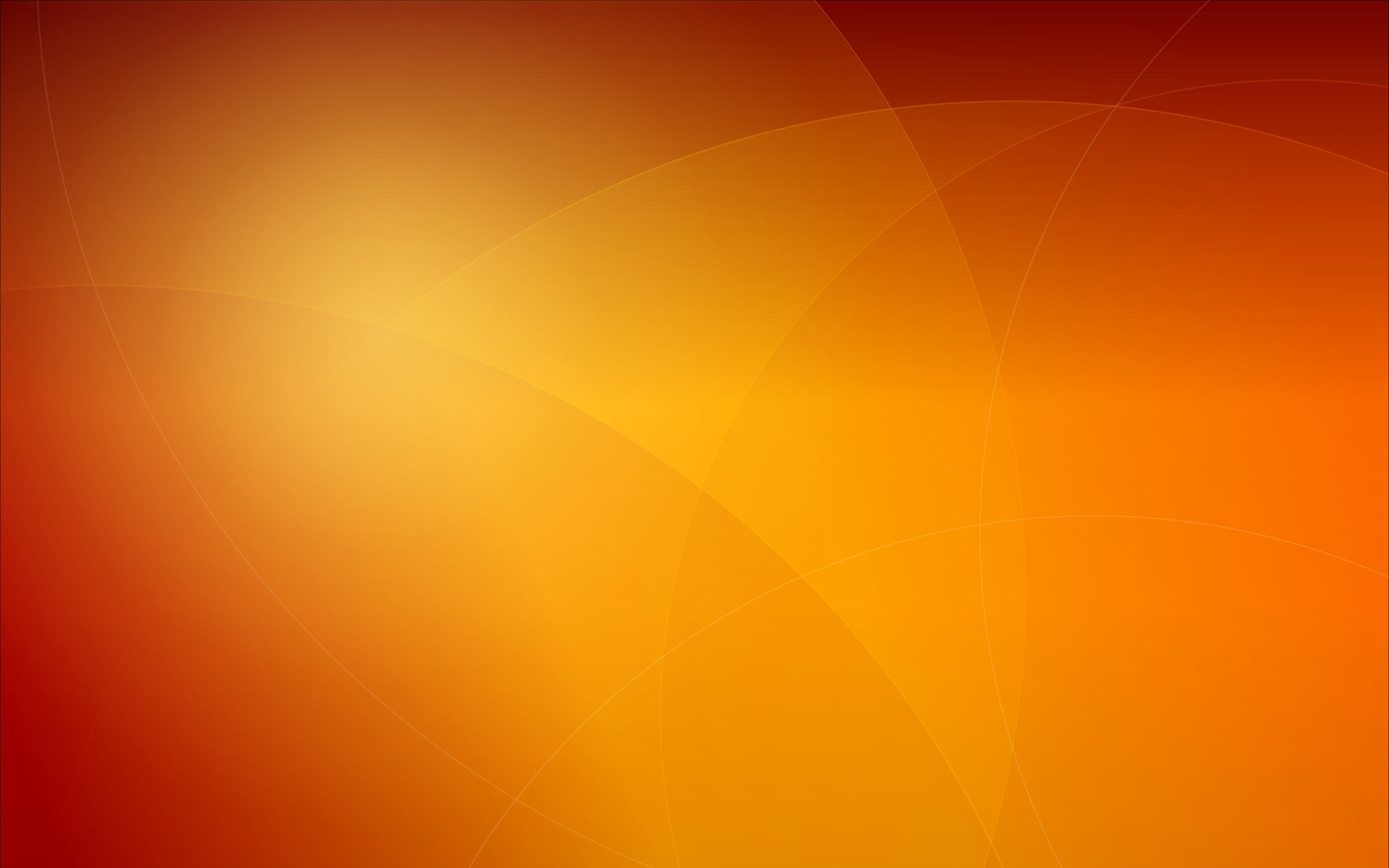 When Men Marveled
5.
Jesus Himself
Luke 7:1-10
1Now when he had ended all his sayings in the audience of the people, he entered into Capernaum. 2And a certain centurion's servant, who was dear unto him, was sick, and ready to die. 3And when he heard of Jesus, he sent unto him the elders of the Jews, beseeching him that he would come and heal his servant. 4And when they came to Jesus, they besought him instantly, saying, That he was worthy for whom he should do this: 5For he loveth our nation, and he hath built us a synagogue. 6Then Jesus went with them. And when he was now not far from the house, the centurion sent friends to him, saying unto him, Lord, trouble not thyself: for…
Joseph’s Brothers
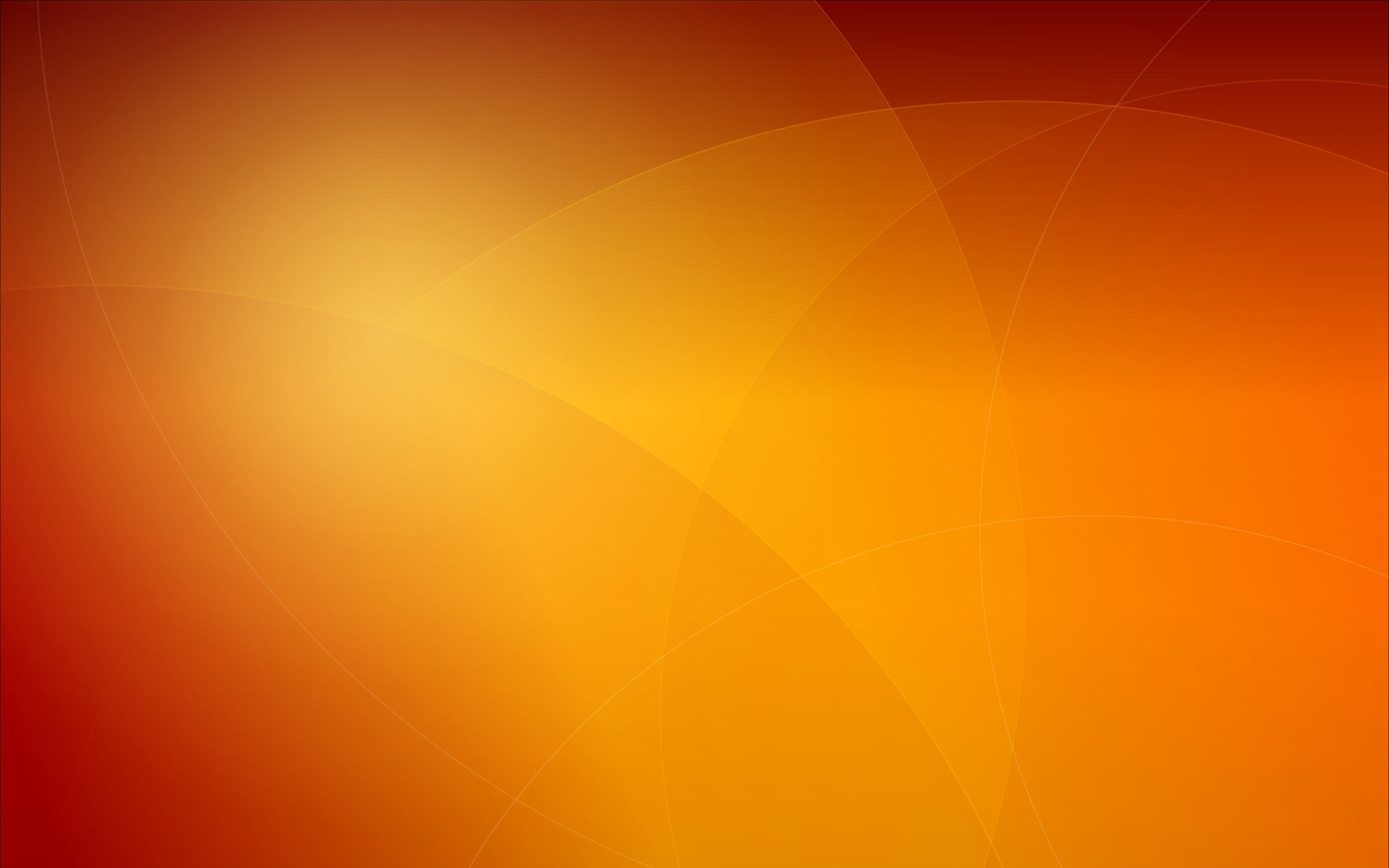 When Men Marveled
5.
Jesus Himself
Luke 7:1-10
…I am not worthy that thou shouldest enter under my roof: 7Wherefore neither thought I myself worthy to come unto thee: but say in a word, and my servant shall be healed.
Joseph’s Brothers
“But without faith it is impossible to please him: for he that cometh to God must believe that he is, and that he is a rewarder of them that diligently seek him.”
–Hebrews 11:6


“15 And he said unto them, Go ye into all the world, and preach the gospel to every creature. 16 He that believeth and is baptized shall be saved; but he that believeth not shall be damned.”
–Mark 16:15-16
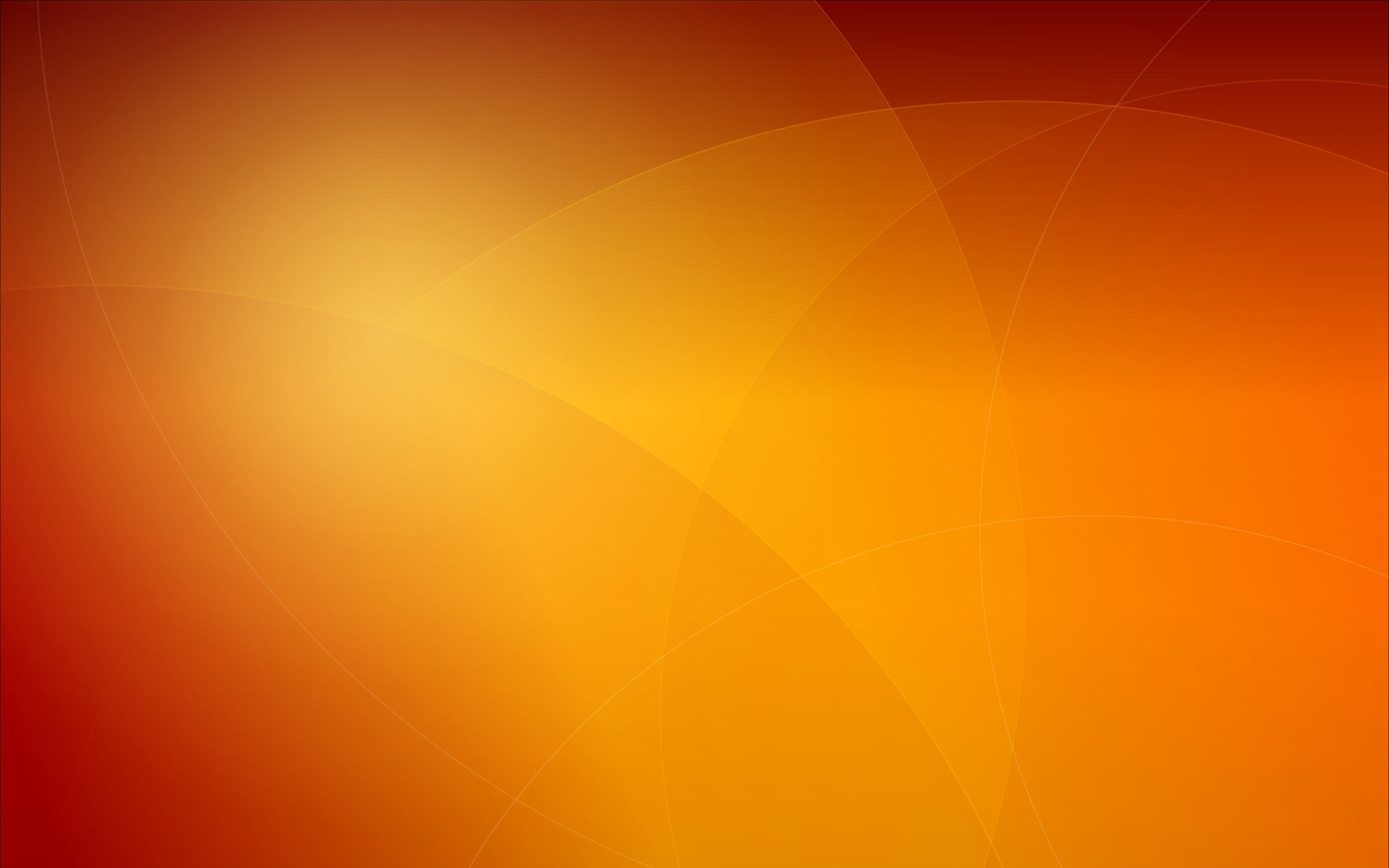 When Men Marveled
5.
Jesus Himself
Luke 7:1-10
…I am not worthy that thou shouldest enter under my roof: 7Wherefore neither thought I myself worthy to come unto thee: but say in a word, and my servant shall be healed.
Joseph’s Brothers
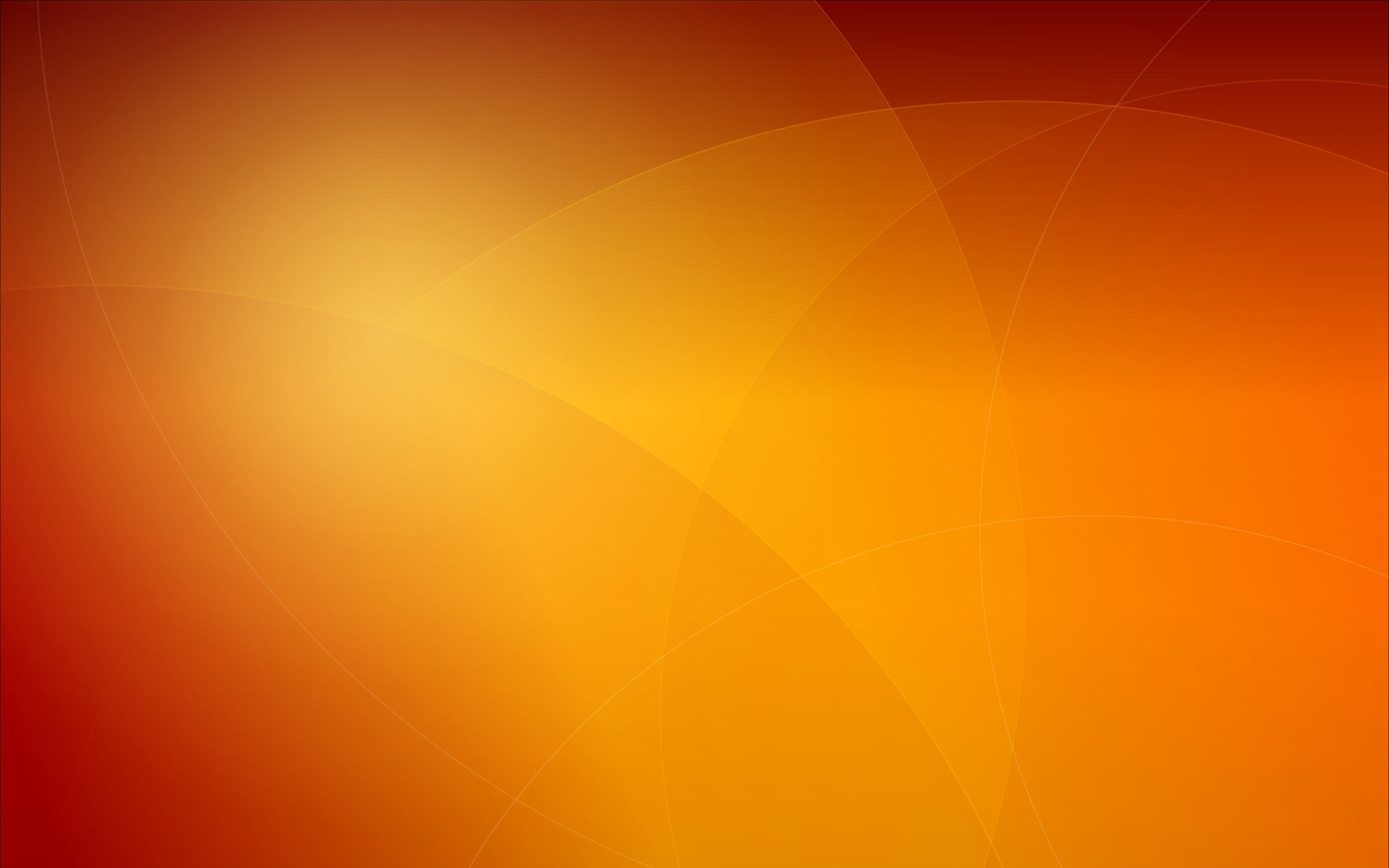 When Men Marveled
5.
Jesus Himself
Luke 7:1-10
…I am not worthy that thou shouldest enter under my roof: 7Wherefore neither thought I myself worthy to come unto thee: but say in a word, and my servant shall be healed. 8For I also am a man set under authority, having under me soldiers, and I say unto one, Go, and he goeth; and to another, Come, and he cometh; and to my servant, Do this, and he doeth it.
Joseph’s Brothers
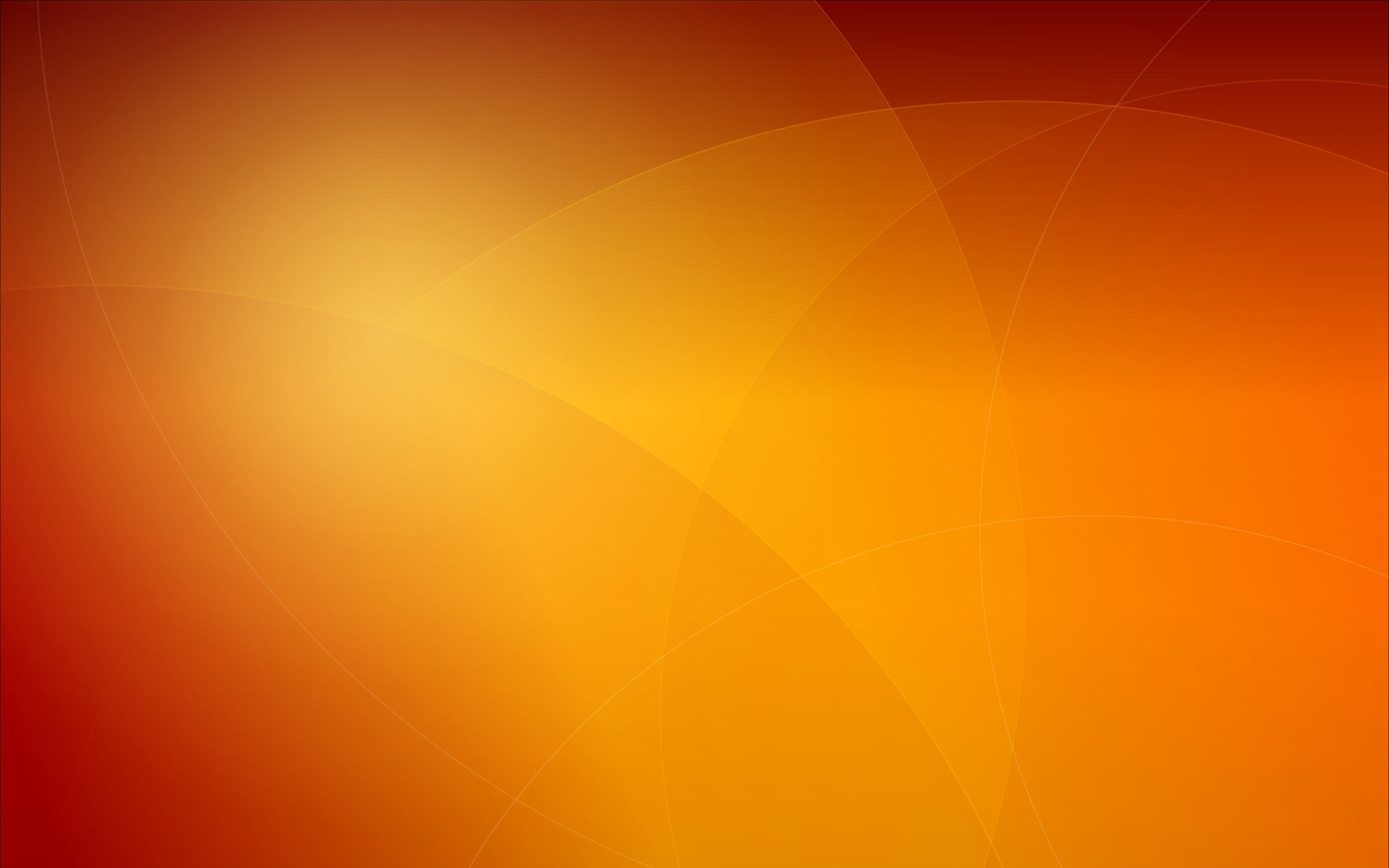 When Men Marveled
5.
Jesus Himself
Luke 7:1-10
…I am not worthy that thou shouldest enter under my roof: 7Wherefore neither thought I myself worthy to come unto thee: but say in a word, and my servant shall be healed. 8For I also am a man set under authority, having under me soldiers, and I say unto one, Go, and he goeth; and to another, Come, and he cometh; and to my servant, Do this, and he doeth it. 9When Jesus heard these things, he marveled at him, and turned him about, and said unto the people that followed him, I say unto you, I have not found so great faith, no, not in Israel. 10And they that were sent, returning to the house, found the servant whole that had been sick.
Joseph’s Brothers
When Men Marveled
1. Joseph’s Brothers
2. John’s Parents
3. Jesus’ Parents
4. Jewish Experts
5. Jesus Himself
6. His Own People
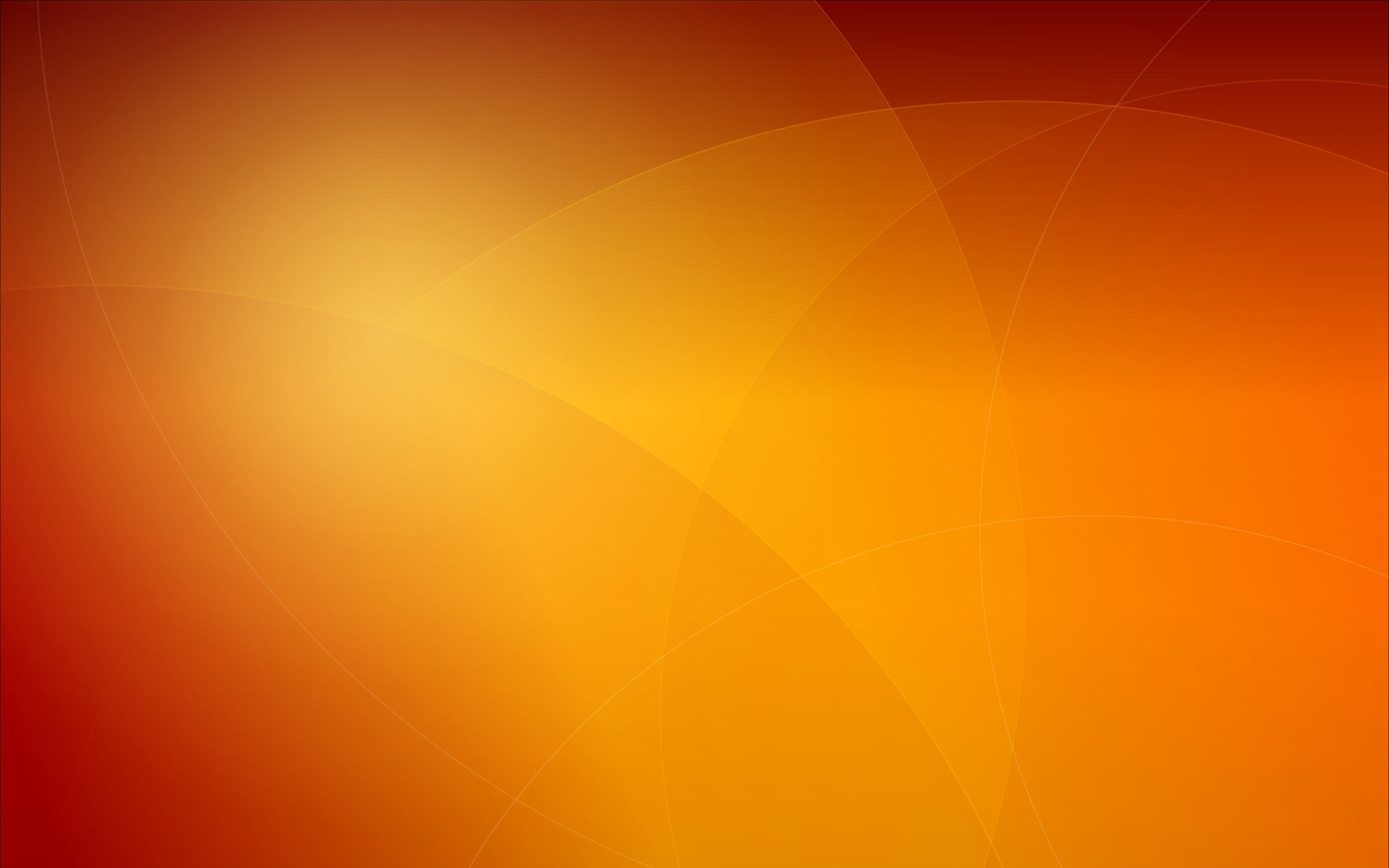 When Men Marveled
6.
His Own People
Mark 6:1-6
1And he went out from thence, and came into his own country; and his disciples follow him. 2And when the sabbath day was come, he began to teach in the synagogue: and many hearing him were astonished, saying, From whence hath this man these things? and what wisdom is this which is given unto him, that even such mighty works are wrought by his hands?
Joseph’s Brothers
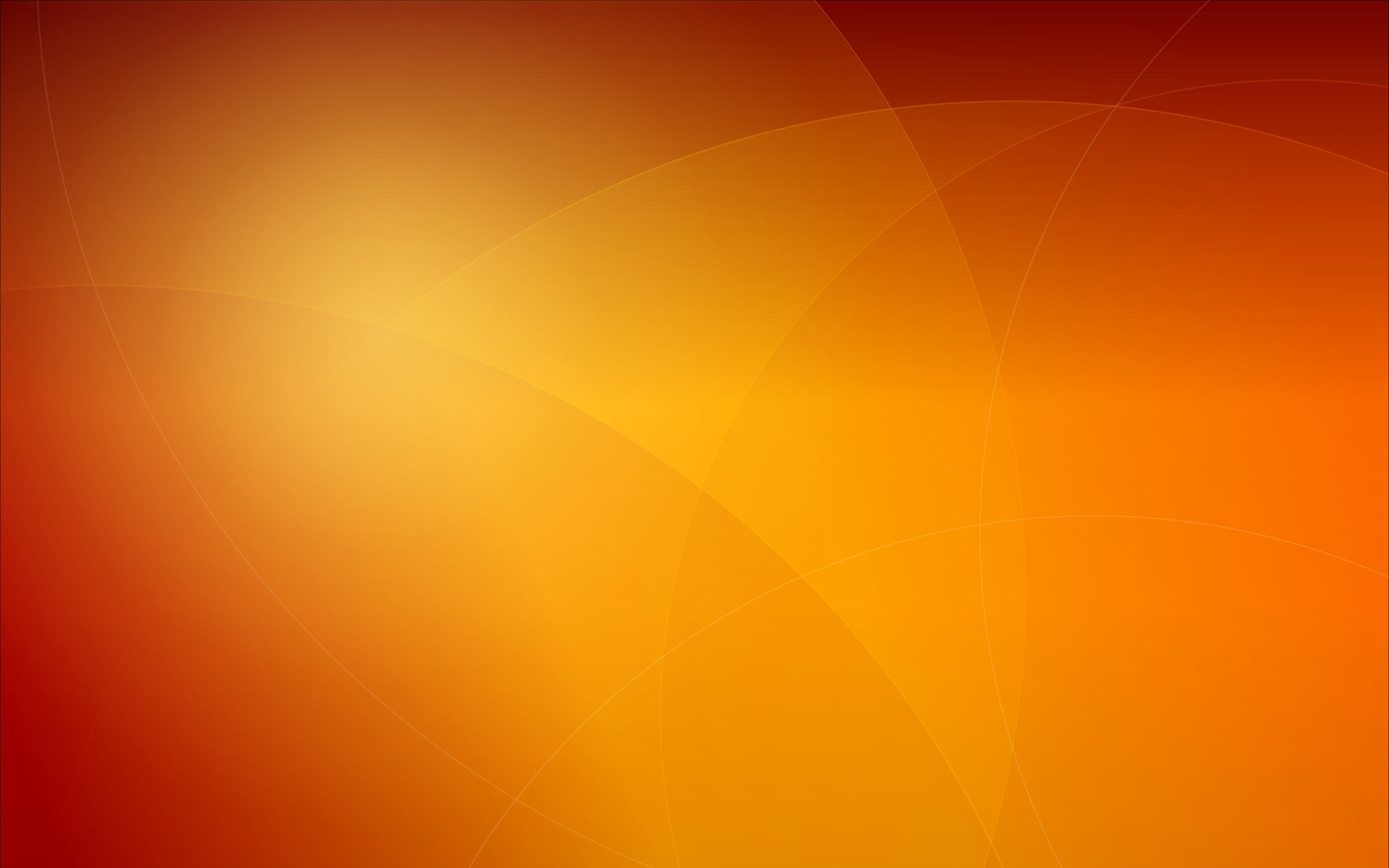 When Men Marveled
6.
His Own People
Mark 6:1-6
1And he went out from thence, and came into his own country; and his disciples follow him. 2And when the sabbath day was come, he began to teach in the synagogue: and many hearing him were astonished, saying, From whence hath this man these things? and what wisdom is this which is given unto him, that even such mighty works are wrought by his hands? 3Is not this the carpenter, the son of Mary,
Joseph’s Brothers
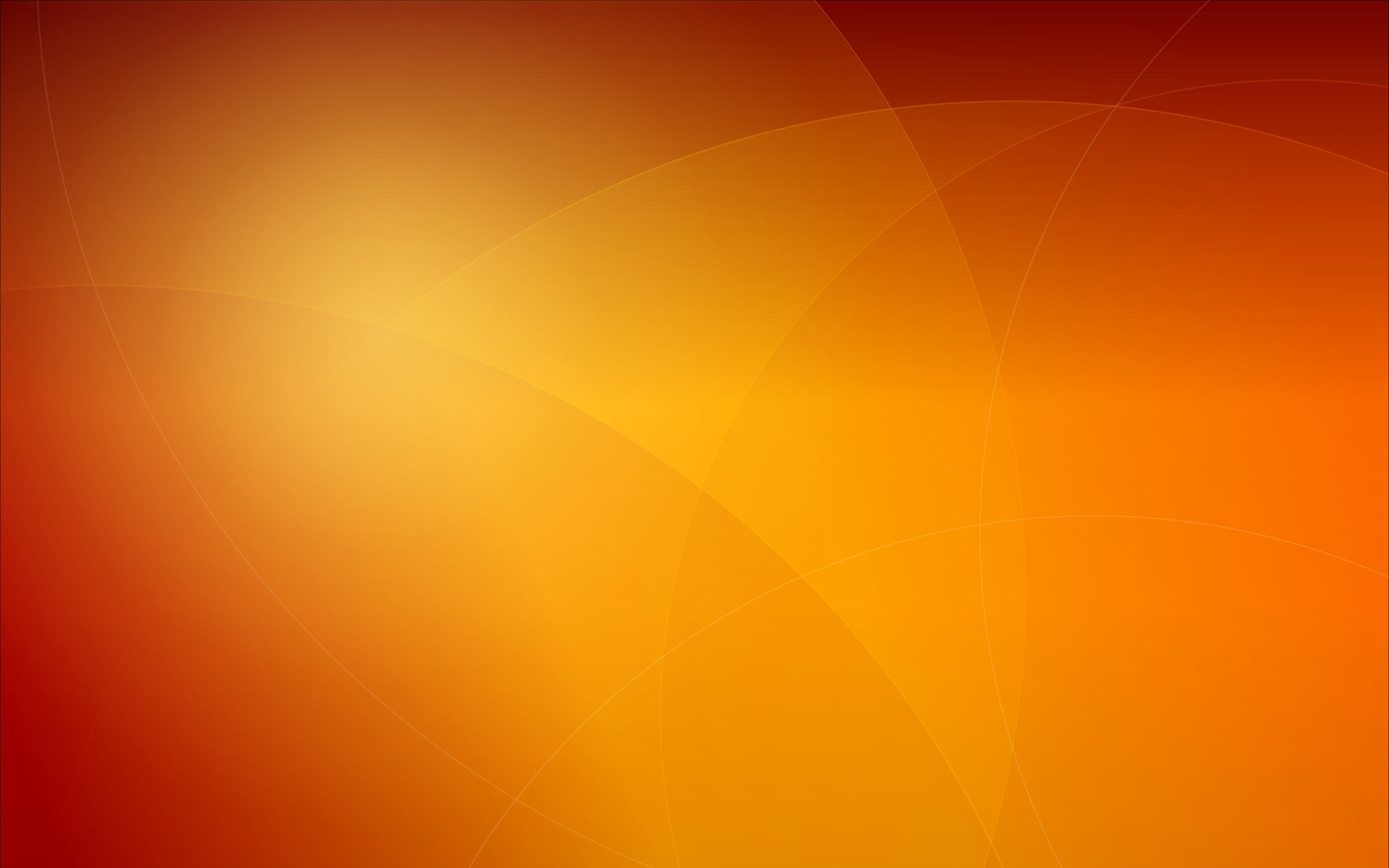 When Men Marveled
6.
His Own People
Mark 6:1-6
1And he went out from thence, and came into his own country; and his disciples follow him. 2And when the sabbath day was come, he began to teach in the synagogue: and many hearing him were astonished, saying, From whence hath this man these things? and what wisdom is this which is given unto him, that even such mighty works are wrought by his hands? 3Is not this the carpenter, the son of Mary, the brother of James, and Joses, and of Juda, and Simon? and are not his sisters here with us?
Joseph’s Brothers
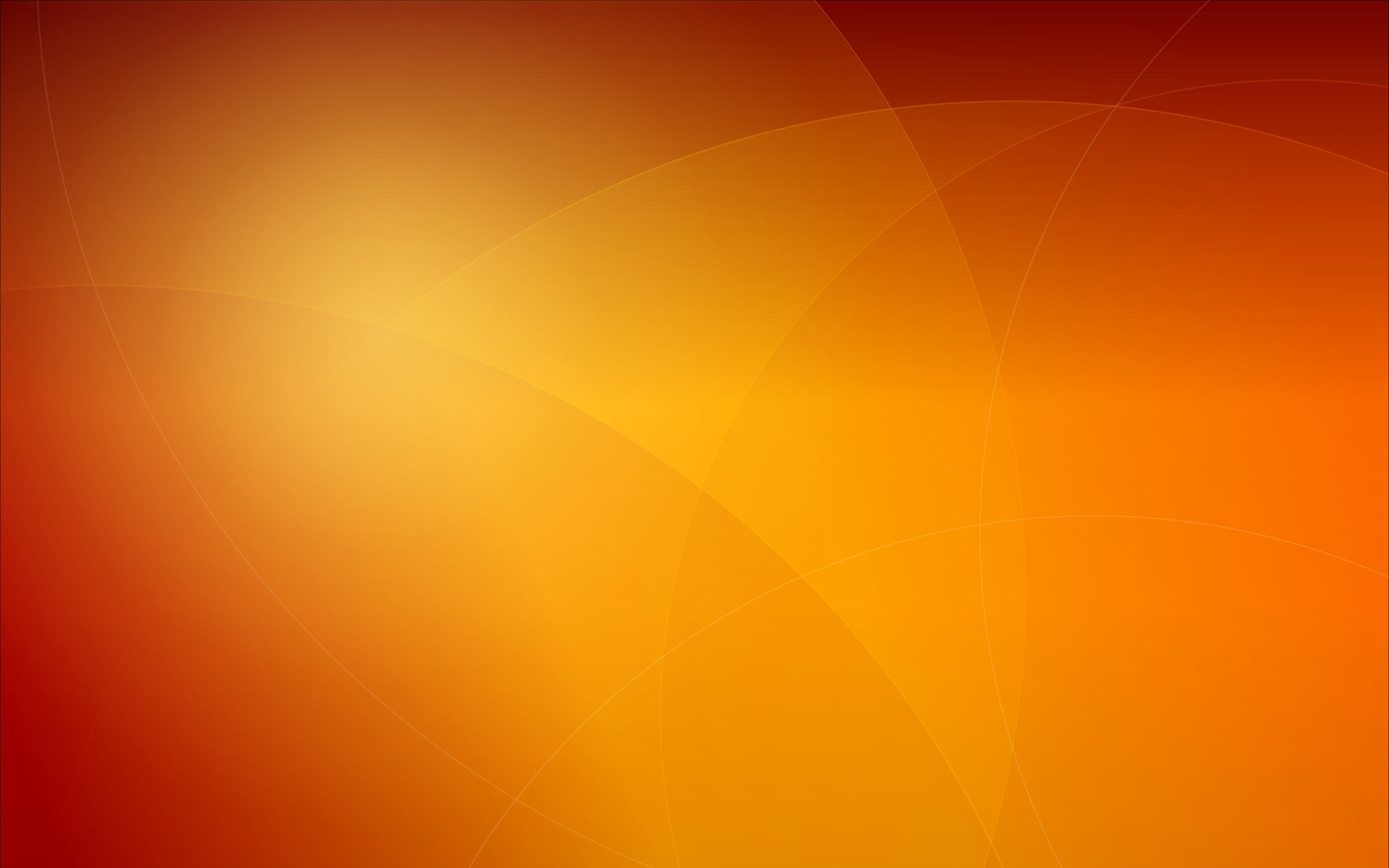 When Men Marveled
6.
His Own People
Mark 6:1-6
1And he went out from thence, and came into his own country; and his disciples follow him. 2And when the sabbath day was come, he began to teach in the synagogue: and many hearing him were astonished, saying, From whence hath this man these things? and what wisdom is this which is given unto him, that even such mighty works are wrought by his hands? 3Is not this the carpenter, the son of Mary, the brother of James, and Joses, and of Juda, and Simon? and are not his sisters here with us? And they were offended at him.
Joseph’s Brothers
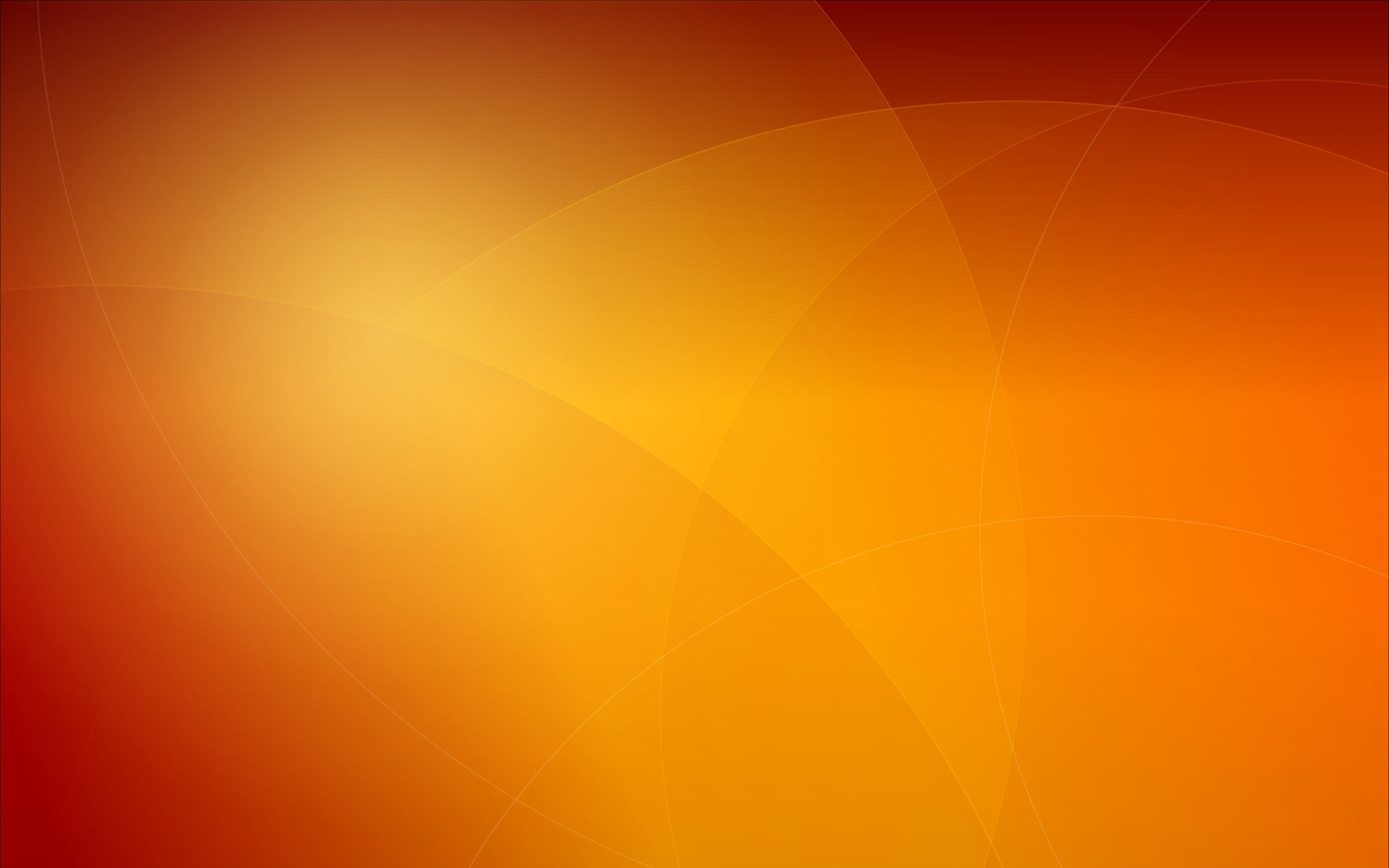 When Men Marveled
6.
His Own People
Mark 6:1-6
1And he went out from thence, and came into his own country; and his disciples follow him. 2And when the sabbath day was come, he began to teach in the synagogue: and many hearing him were astonished, saying, From whence hath this man these things? and what wisdom is this which is given unto him, that even such mighty works are wrought by his hands? 3Is not this the carpenter, the son of Mary, the brother of James, and Joses, and of Juda, and Simon? and are not his sisters here with us? And they were offended at him. 4But Jesus said unto them, A prophet is not without honour, but in his own country, and among his own kin, and in his own house.
Joseph’s Brothers
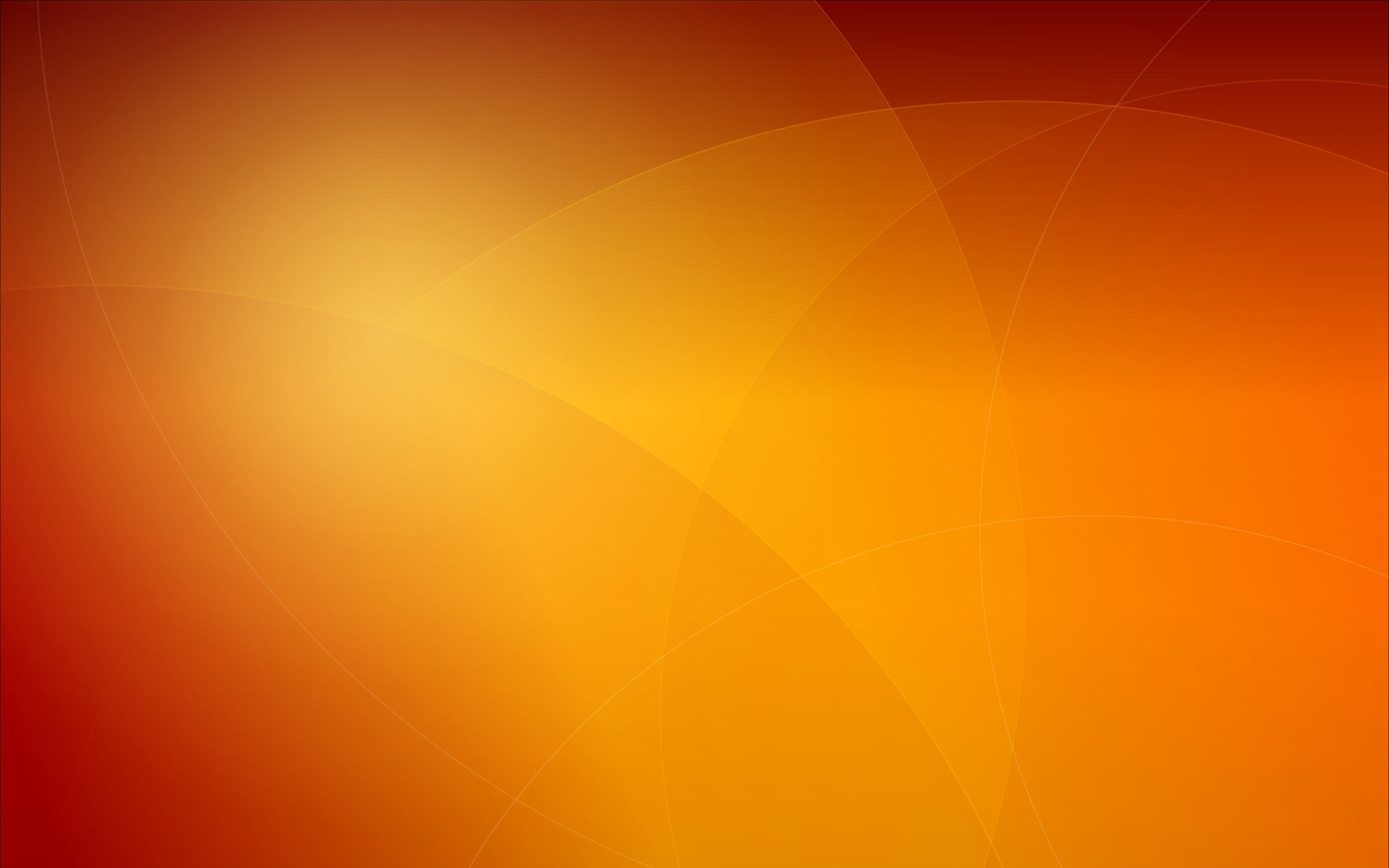 When Men Marveled
6.
His Own People
Mark 6:1-6
5And he could there do no mighty work, save that he laid his hands upon a few sick folk, and healed them. 6And he marvelled because of their unbelief.
Joseph’s Brothers
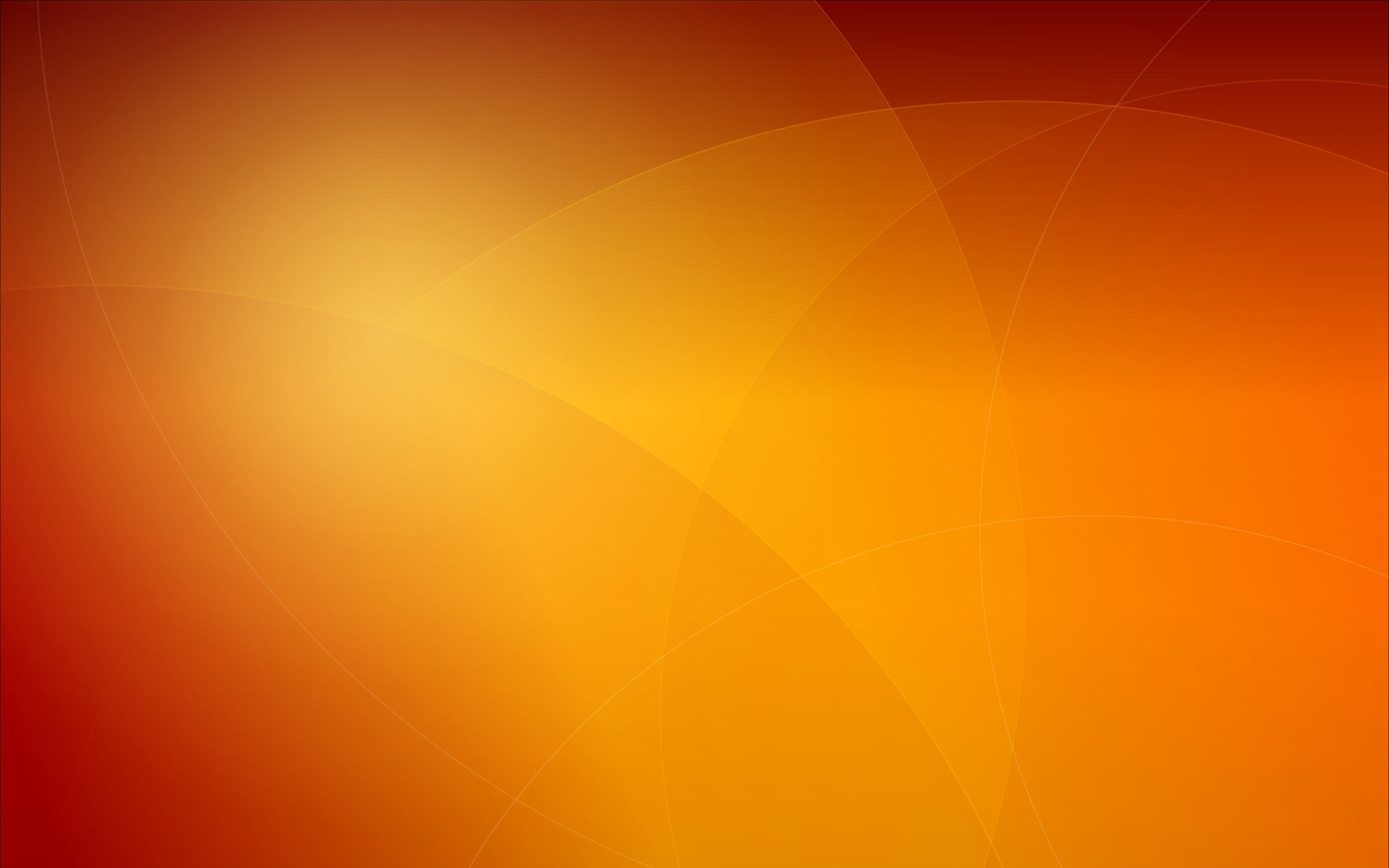 When Men Marveled
6.
His Own People
Mark 6:1-6
5And he could there do no mighty work, save that he laid his hands upon a few sick folk, and healed them. 6And he marvelled because of their unbelief. And he went round about the villages, teaching.
Joseph’s Brothers
“14 And whosoever shall not receive you, nor hear your words, when ye depart out of that house or city, shake off the dust of your feet.      15 Verily I say unto you, It shall be more tolerable for the land of Sodom and Gomorrha in the day of judgment, than for that city.”

–Matthew 10:14-15
When Men Marveled
1. Joseph’s Brothers
2. John’s Parents
3. Jesus’ Parents
4. Jewish Experts
5. Jesus Himself
6. His Own People
7. His Disciples
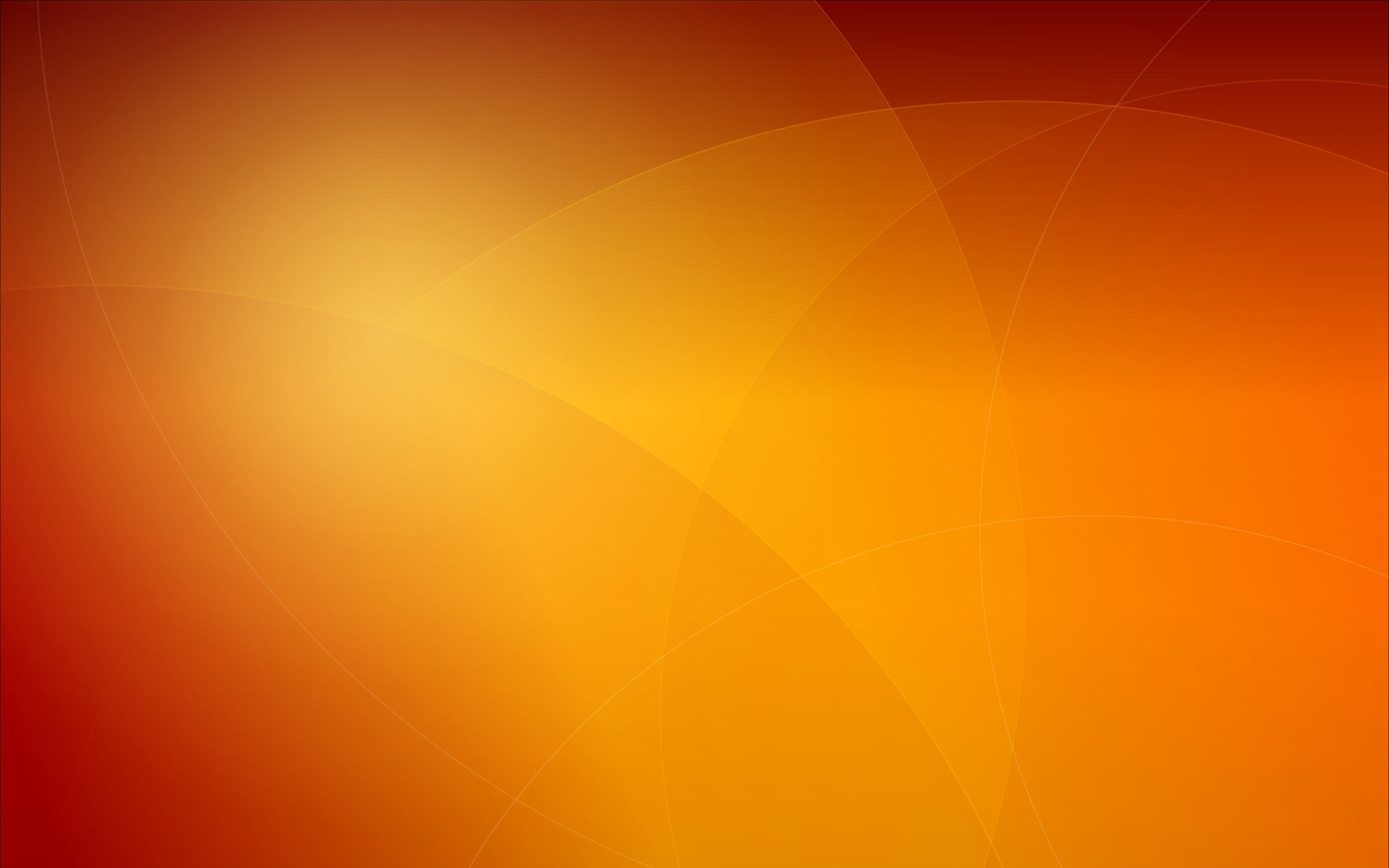 When Men Marveled
7.
His Disciples
Matthew 21:18-20
18Now in the morning as he returned into the city, he hungered. 19And when he saw a fig tree in the way, he came to it, and found nothing thereon, but leaves only, and said unto it, Let no fruit grow on thee henceforward for ever. And presently the fig tree withered away. 20And when the disciples saw it, they marvelled, saying, How soon is the fig tree withered away!
Joseph’s Brothers
“5 I am the vine, ye are the branches: He that abideth in me, and I in him, the same bringeth forth much fruit: for without me ye can do nothing. 6 If a man abide not in me, he is cast forth as a branch, and is withered; and men gather them, and cast them into the fire, and they are burned. 7 If ye abide in me, and my words abide in you, ye shall ask what ye will, and it shall be done unto you. 8 Herein is my Father glorified, that ye bear much fruit; so shall ye be my disciples.”

–John 15:5-8
When Men Marveled
1. Joseph’s Brothers
2. John’s Parents
3. Jesus’ Parents
4. Jewish Experts
5. Jesus Himself
6. His Own People
7. His Disciples
8. His Enemies
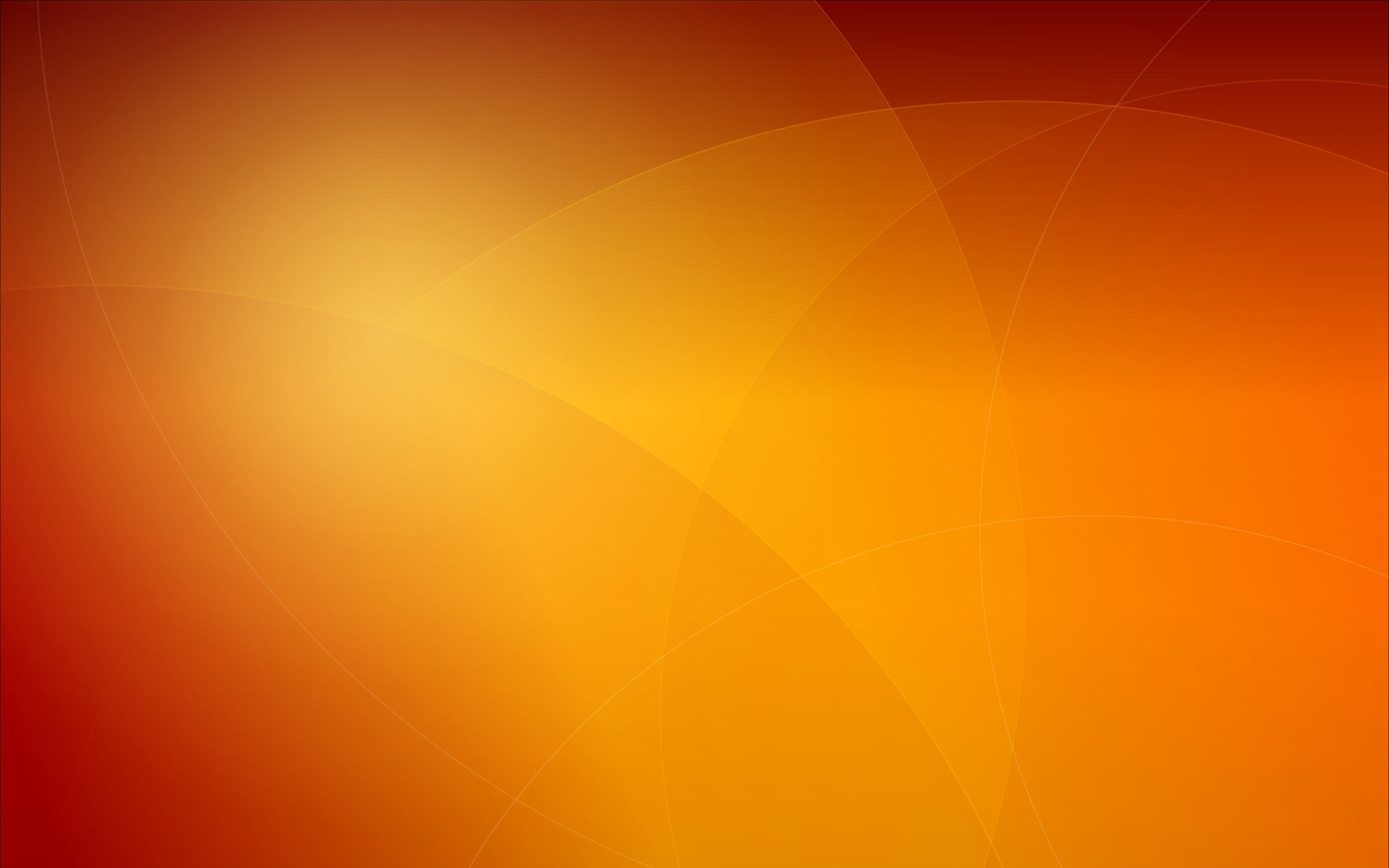 When Men Marveled
8.
His Enemies
Luke 20:20-26
20And they watched him, and sent forth spies, which should feign themselves just men, that they might take hold of his words, that so they might deliver him unto the power and authority of the governor. 21And they asked him, saying, Master, we know that thou sayest and teachest rightly, neither acceptest thou the person of any, but teachest the way of God truly: 22Is it lawful for us to give tribute unto Caesar, or no?
Joseph’s Brothers
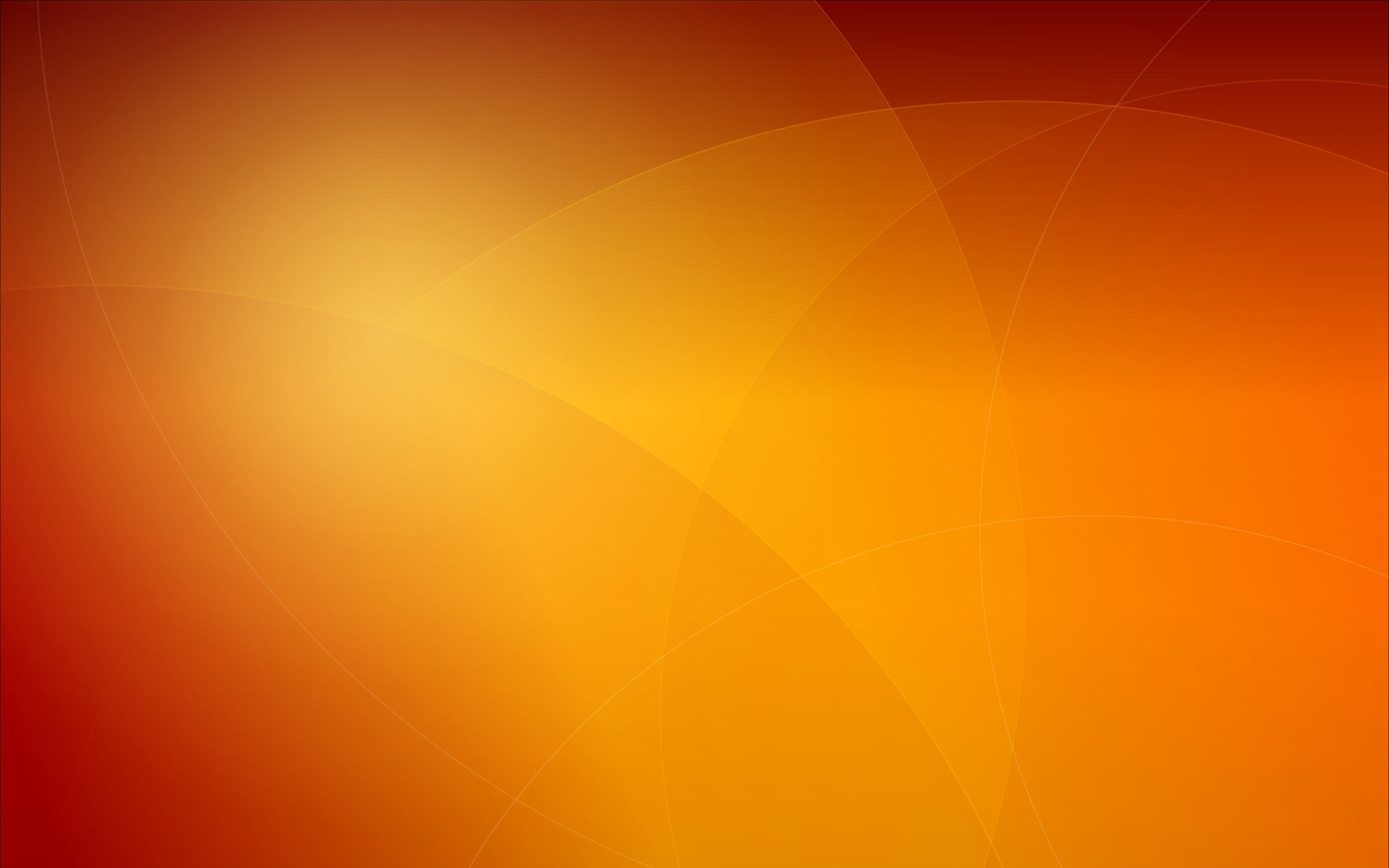 When Men Marveled
8.
His Enemies
Luke 20:20-26
20And they watched him, and sent forth spies, which should feign themselves just men, that they might take hold of his words, that so they might deliver him unto the power and authority of the governor. 21And they asked him, saying, Master, we know that thou sayest and teachest rightly, neither acceptest thou the person of any, but teachest the way of God truly: 22Is it lawful for us to give tribute unto Caesar, or no? 23But he perceived their craftiness, and said unto them, Why tempt ye me? 24Shew me a penny. Whose image and superscription hath it? They answered and said, Caesar’s.
Joseph’s Brothers
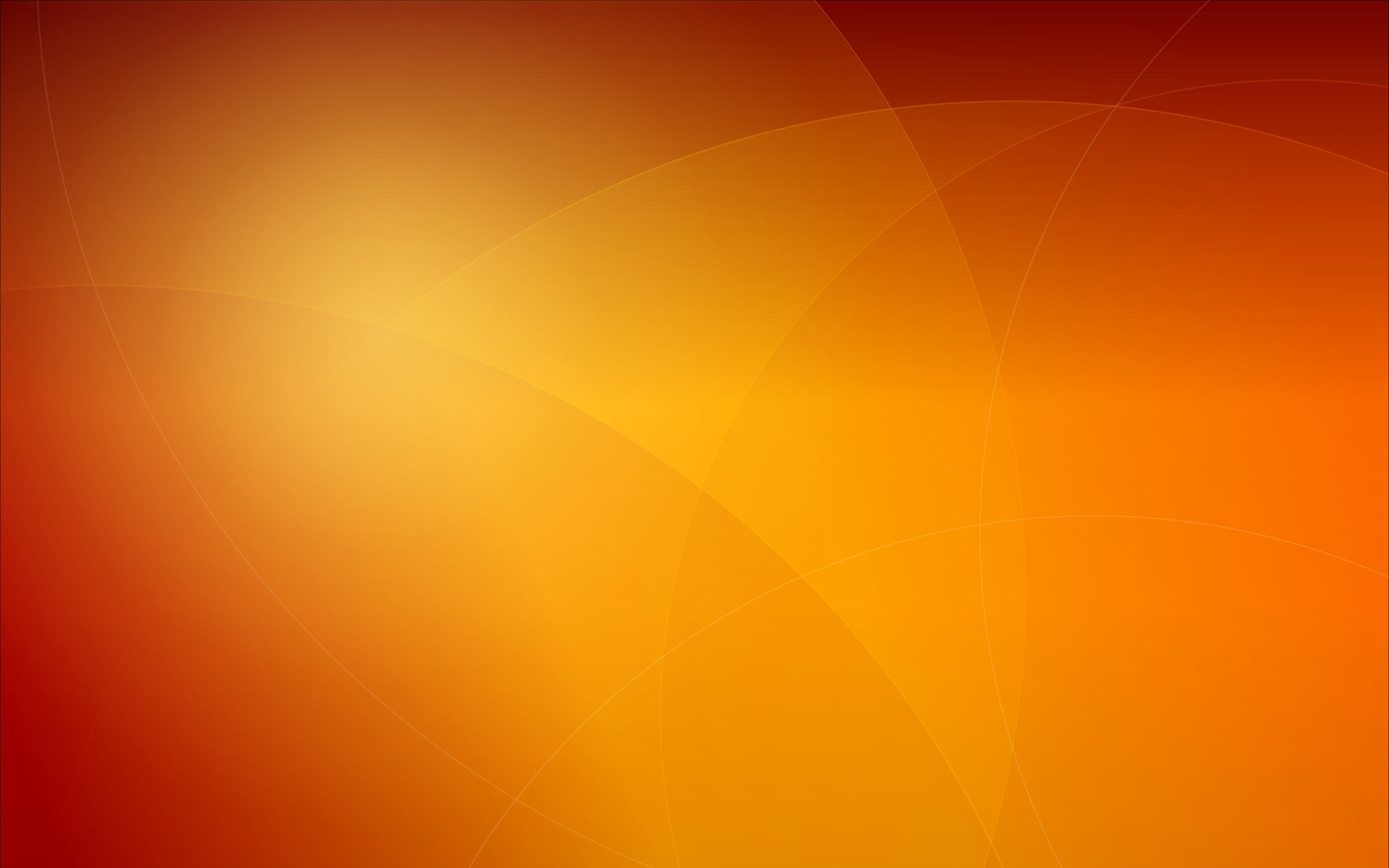 When Men Marveled
8.
His Enemies
Luke 20:20-26
20And they watched him, and sent forth spies, which should feign themselves just men, that they might take hold of his words, that so they might deliver him unto the power and authority of the governor. 21And they asked him, saying, Master, we know that thou sayest and teachest rightly, neither acceptest thou the person of any, but teachest the way of God truly: 22Is it lawful for us to give tribute unto Caesar, or no? 23But he perceived their craftiness, and said unto them, Why tempt ye me? 24Shew me a penny. Whose image and superscription hath it? They answered and said, Caesar’s. 25And he said unto them, Render therefore unto Caesar the things which…
Joseph’s Brothers
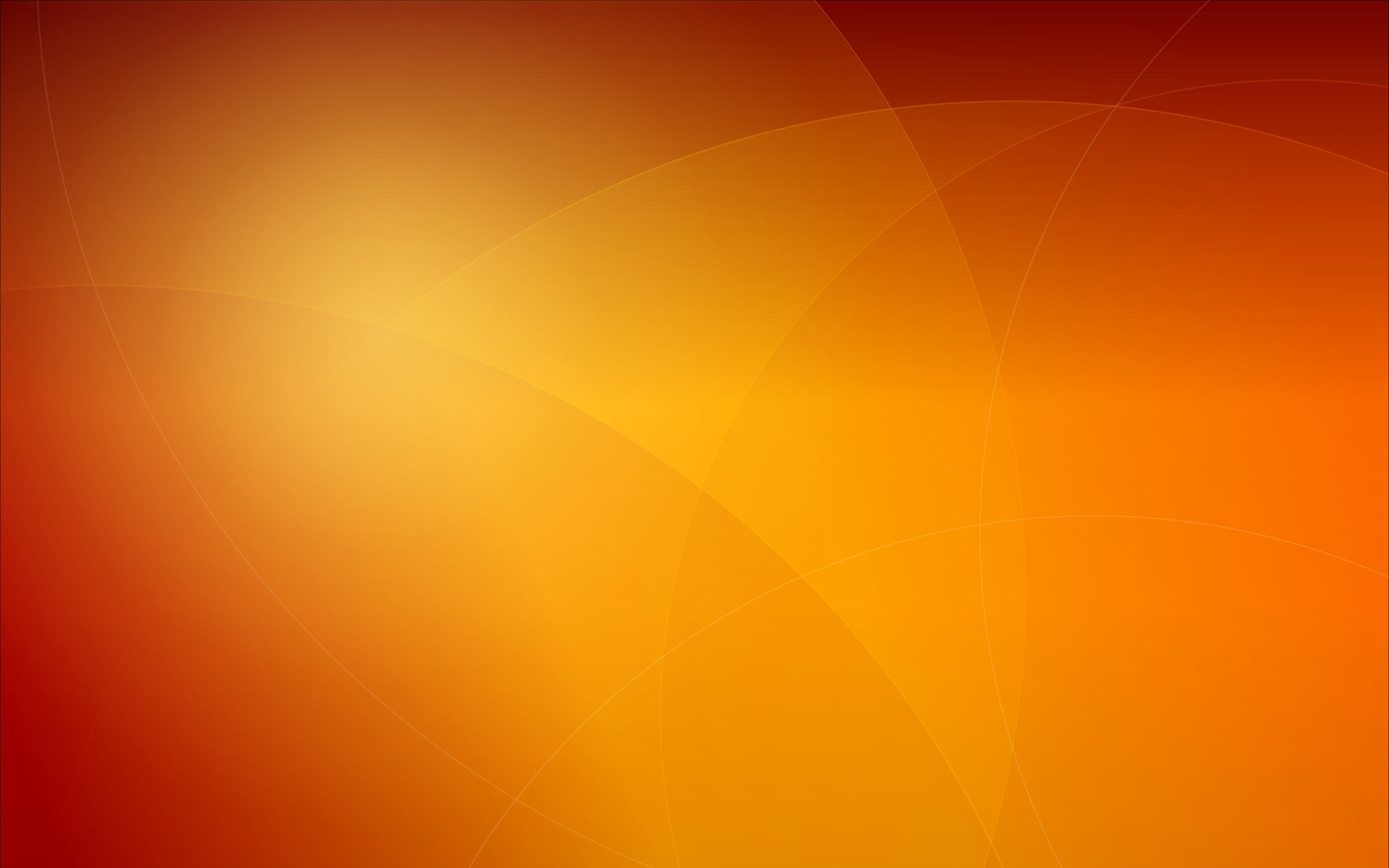 When Men Marveled
8.
His Enemies
Luke 20:20-26
…be Caesar's, and unto God the things which be God's.
Joseph’s Brothers
“1 Let every soul be subject unto the higher powers. For there is no power but of God: the powers that be are ordained of God.                    2 Whosoever therefore resisteth the power, resisteth the ordinance of God: and they that resist shall receive to themselves damnation.       3 For rulers are not a terror to good works, but to the evil. Wilt thou then not be afraid of the power? do that which is good, and thou shalt have praise of the same…6 For this cause pay ye tribute also: for they are God's ministers, attending continually upon this very thing.”

–Romans 13:1-6
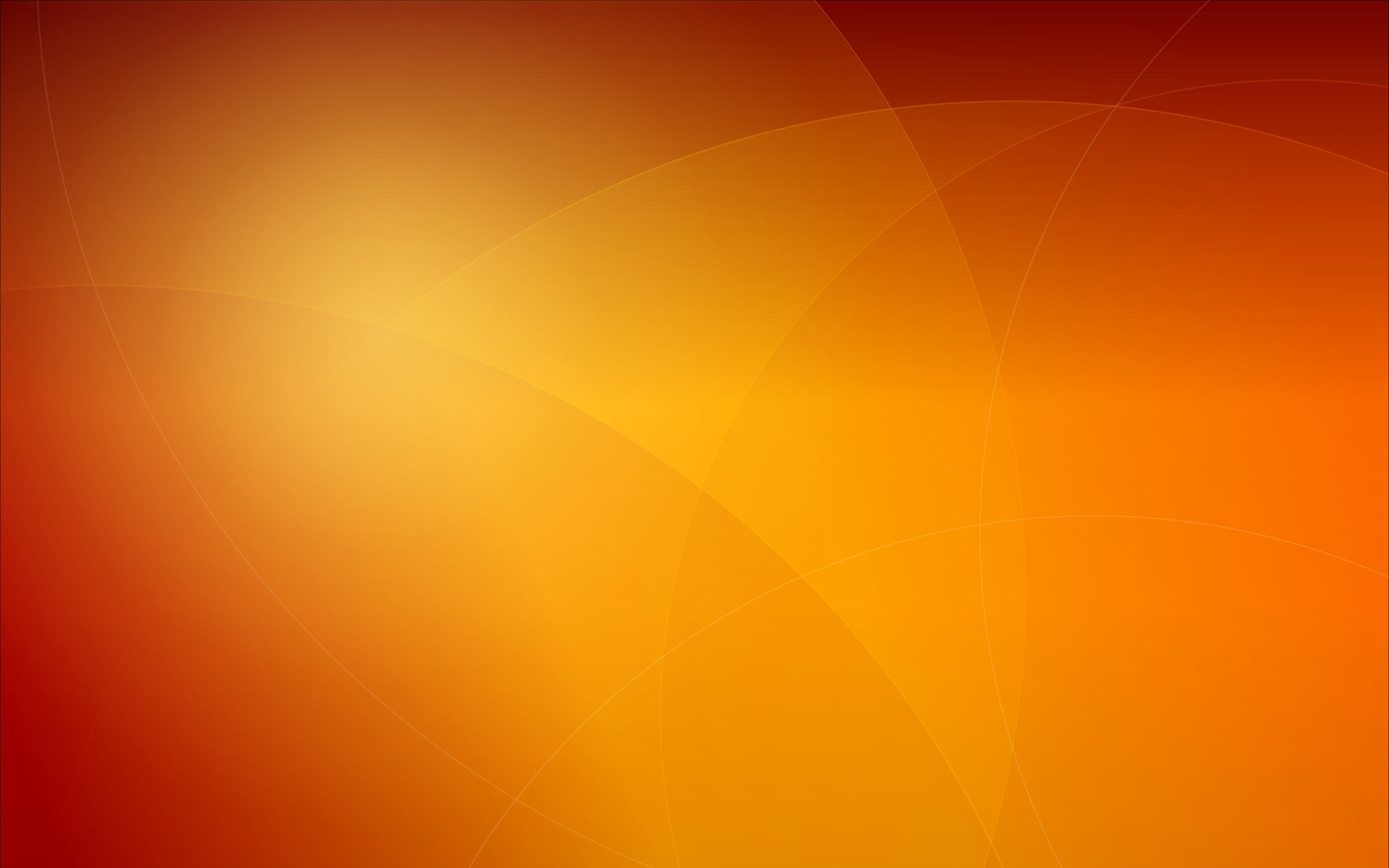 When Men Marveled
8.
His Enemies
Luke 20:20-26
…be Caesar's, and unto God the things which be God’s. 26And they could not take hold of his words before the people: and they marvelled at his answer, and held their peace.
Joseph’s Brothers
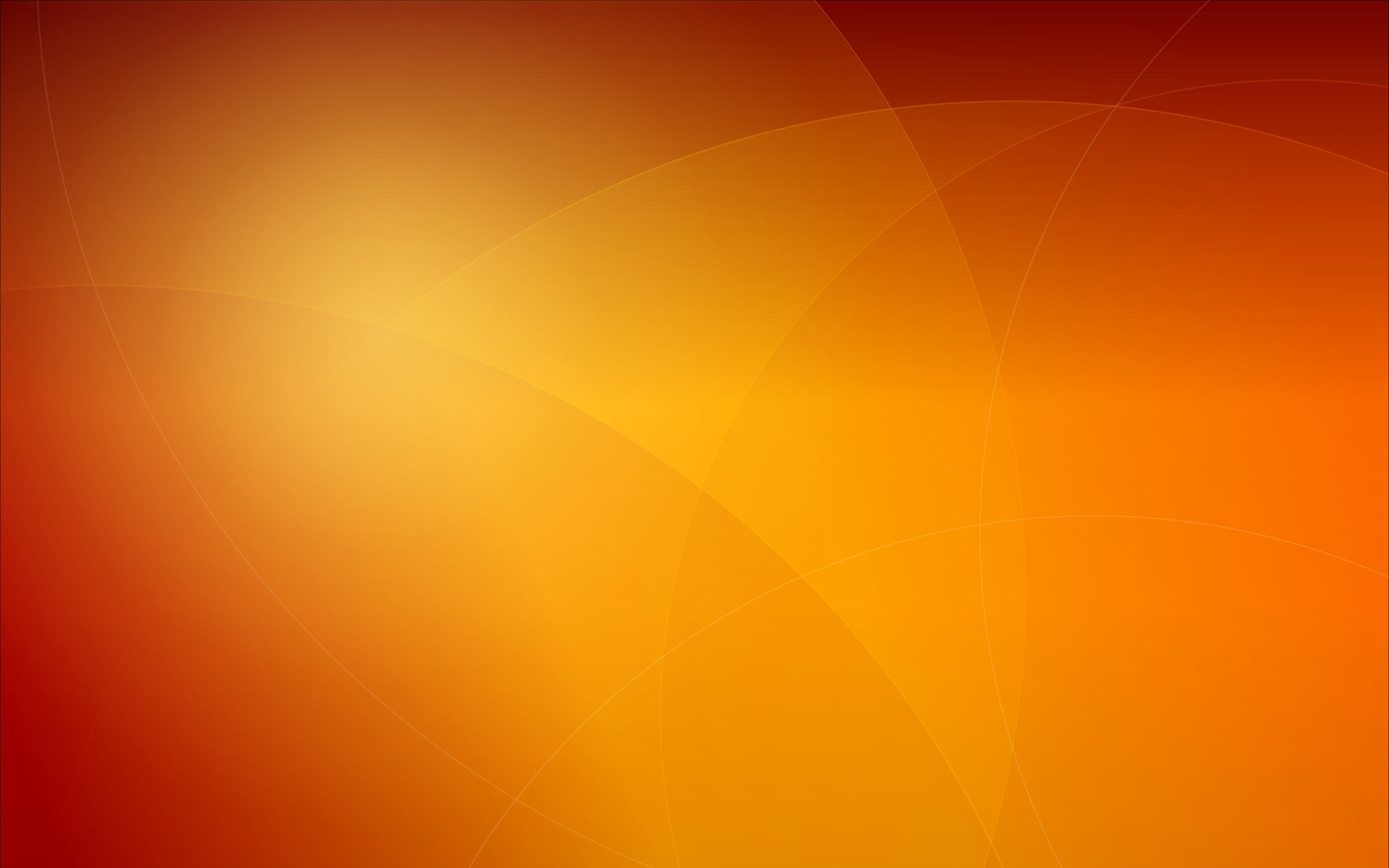 When Men Marveled
8.
His Enemies
Mark 15:2-5
2And Pilate asked him, Art thou the King of the Jews? And he answering said unto him, Thou sayest it. 3And the chief priests accused him of many things: but he answered nothing.
Joseph’s Brothers
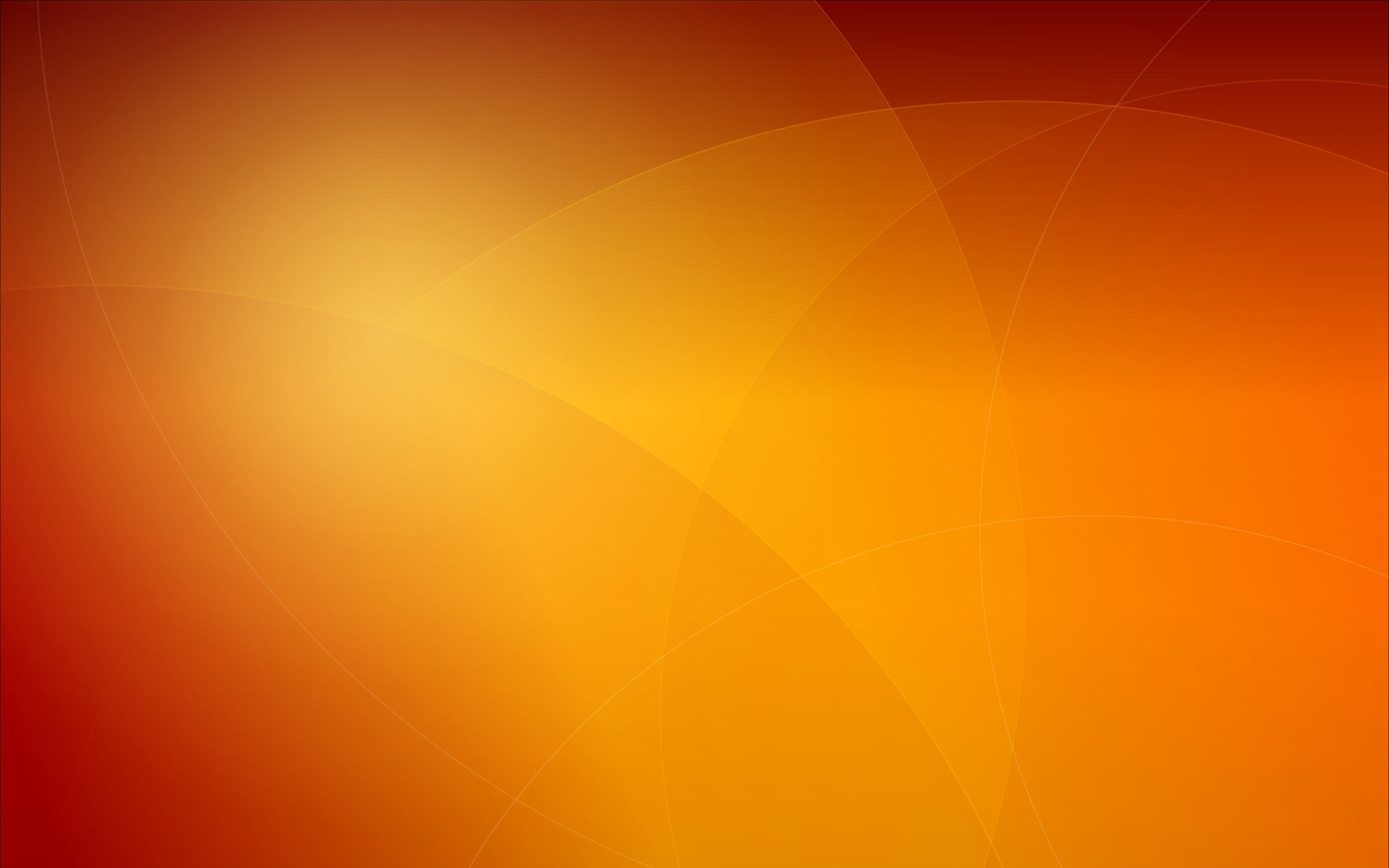 When Men Marveled
8.
His Enemies
Mark 15:2-5
2And Pilate asked him, Art thou the King of the Jews? And he answering said unto him, Thou sayest it. 3And the chief priests accused him of many things: but he answered nothing. 4And Pilate asked him again, saying, Answerest thou nothing? behold how many things they witness against thee. 5But Jesus yet answered nothing; so that Pilate marvelled.
Joseph’s Brothers
When Men Marveled
1. Joseph’s Brothers
2. John’s Parents
3. Jesus’ Parents
4. Jewish Experts
5. Jesus Himself
6. His Own People
7. His Disciples
8. His Enemies
9. Some Christians
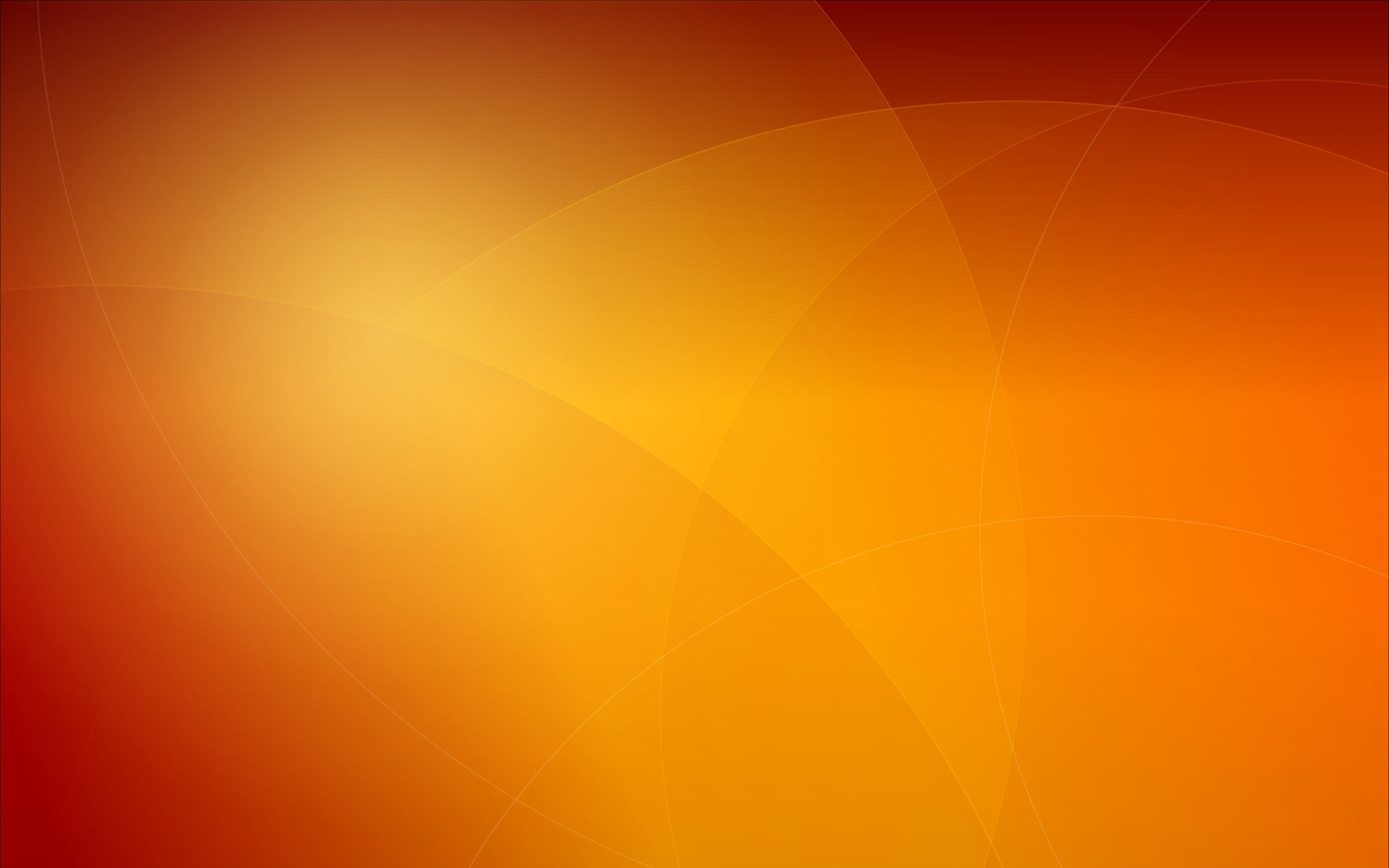 When Men Marveled
9.
Some Christians
Galatians 1:6-9
6I marvel that ye are so soon removed
Joseph’s Brothers
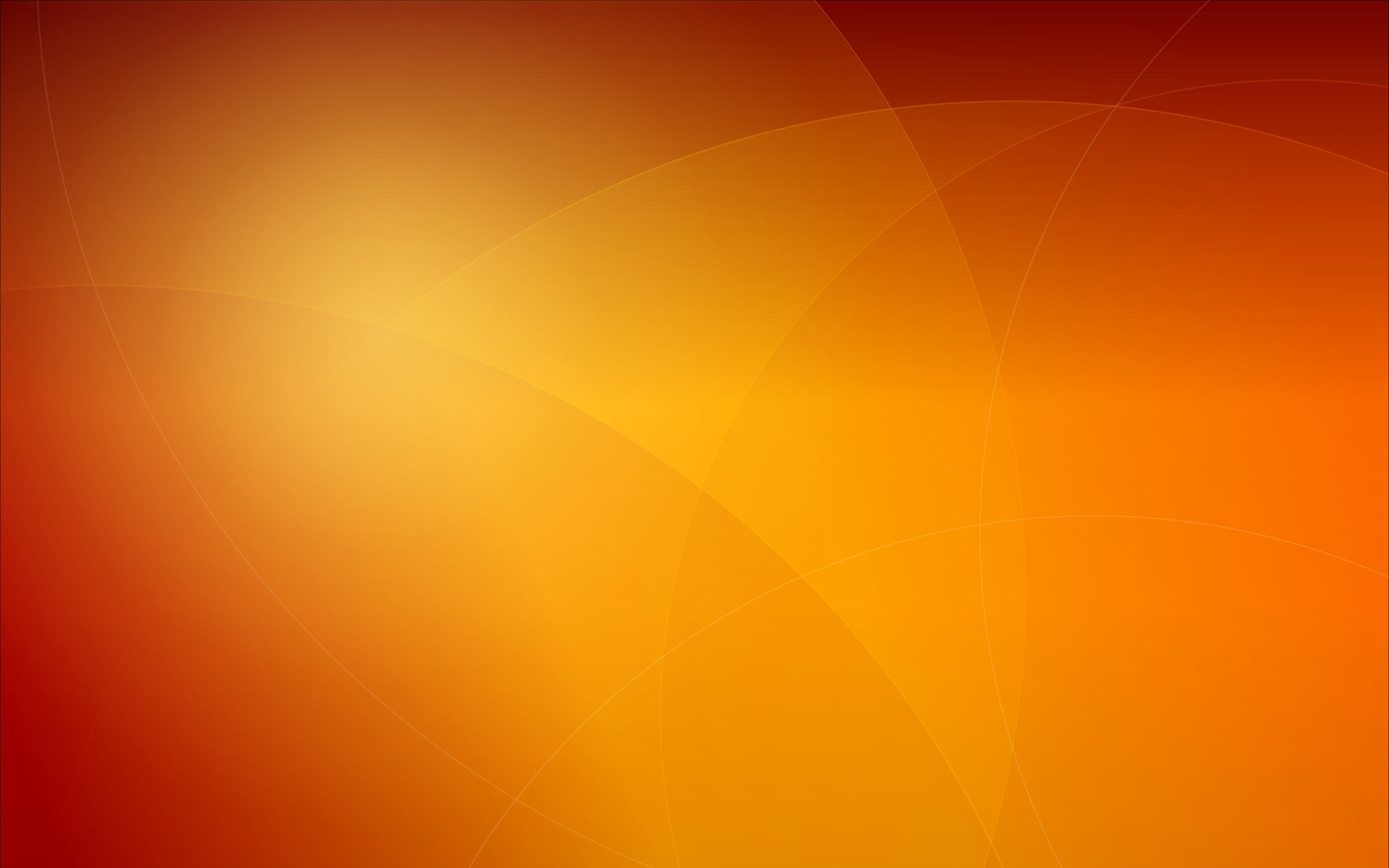 When Men Marveled
9.
Some Christians
Galatians 1:6-9
6I marvel that ye are so soon removed from him that called you into the grace of Christ unto another gospel:
Joseph’s Brothers
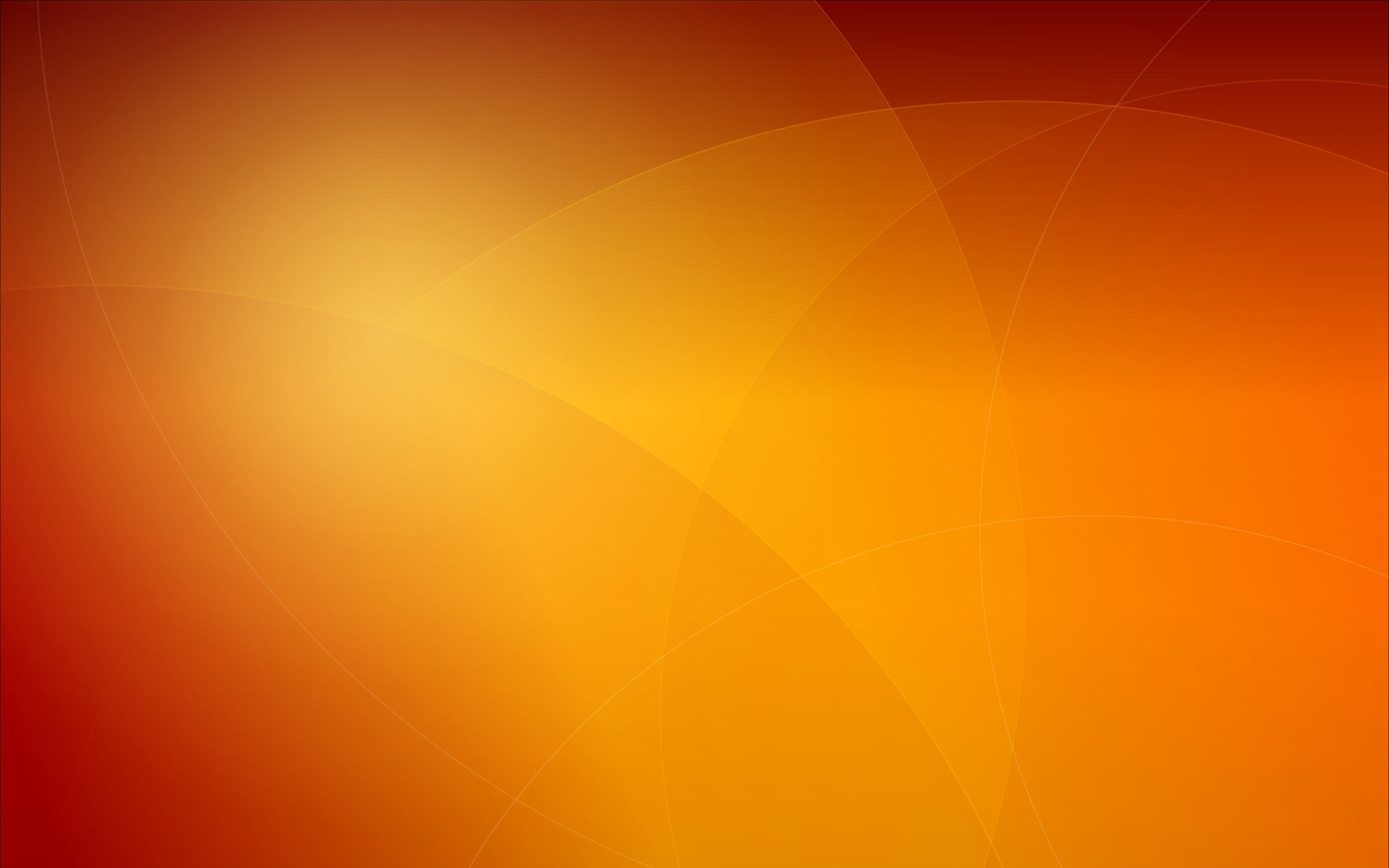 When Men Marveled
9.
Some Christians
Galatians 1:6-9
6I marvel that ye are so soon removed from him that called you into the grace of Christ unto another gospel: 7Which is not another; but there be some that trouble you, and would pervert the gospel of Christ.
Joseph’s Brothers
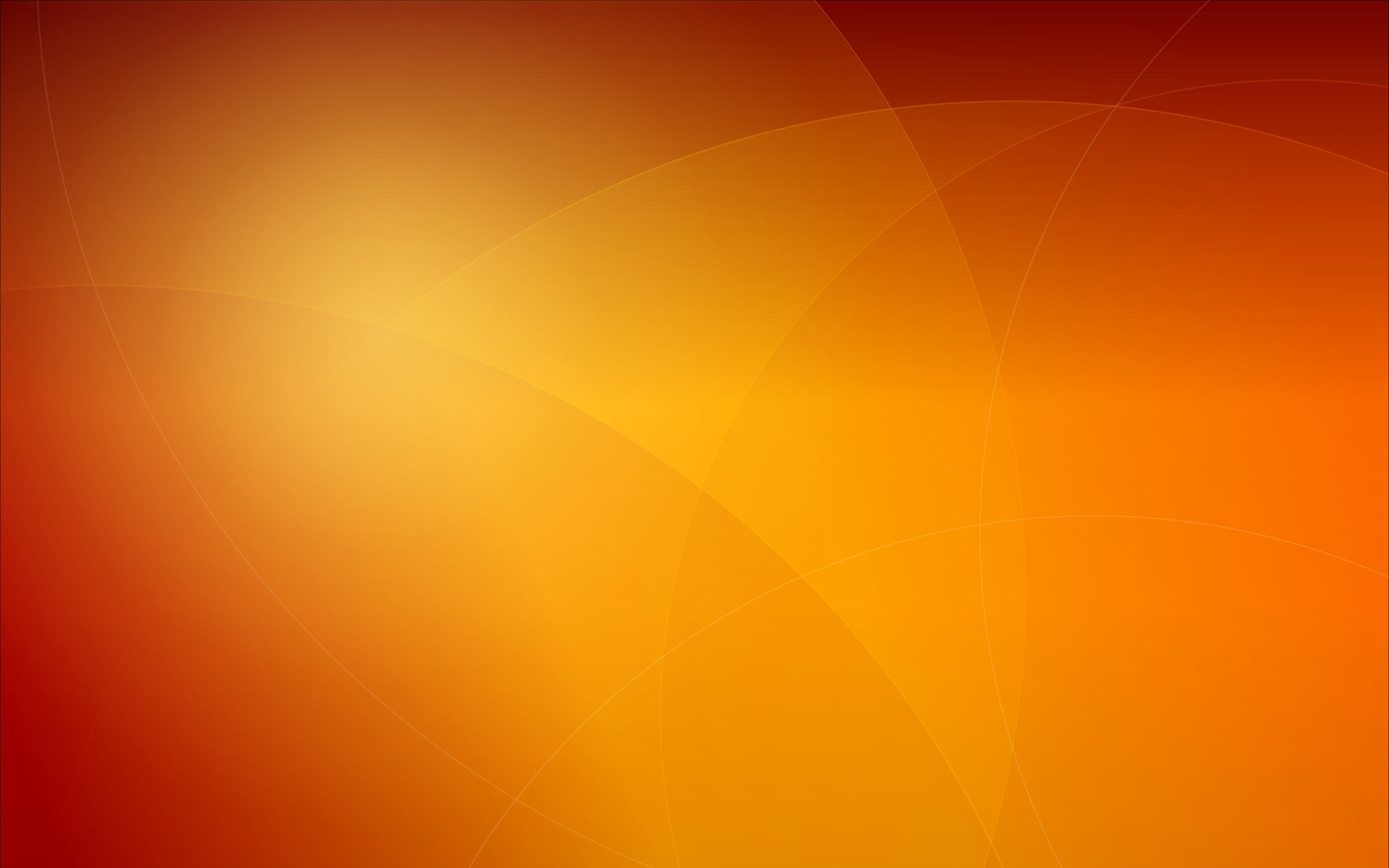 When Men Marveled
9.
Some Christians
Galatians 1:6-9
6I marvel that ye are so soon removed from him that called you into the grace of Christ unto another gospel: 7Which is not another; but there be some that trouble you, and would pervert the gospel of Christ. 8But though we, or an angel from heaven, preach any other gospel unto you than that which we have preached unto you,
Joseph’s Brothers
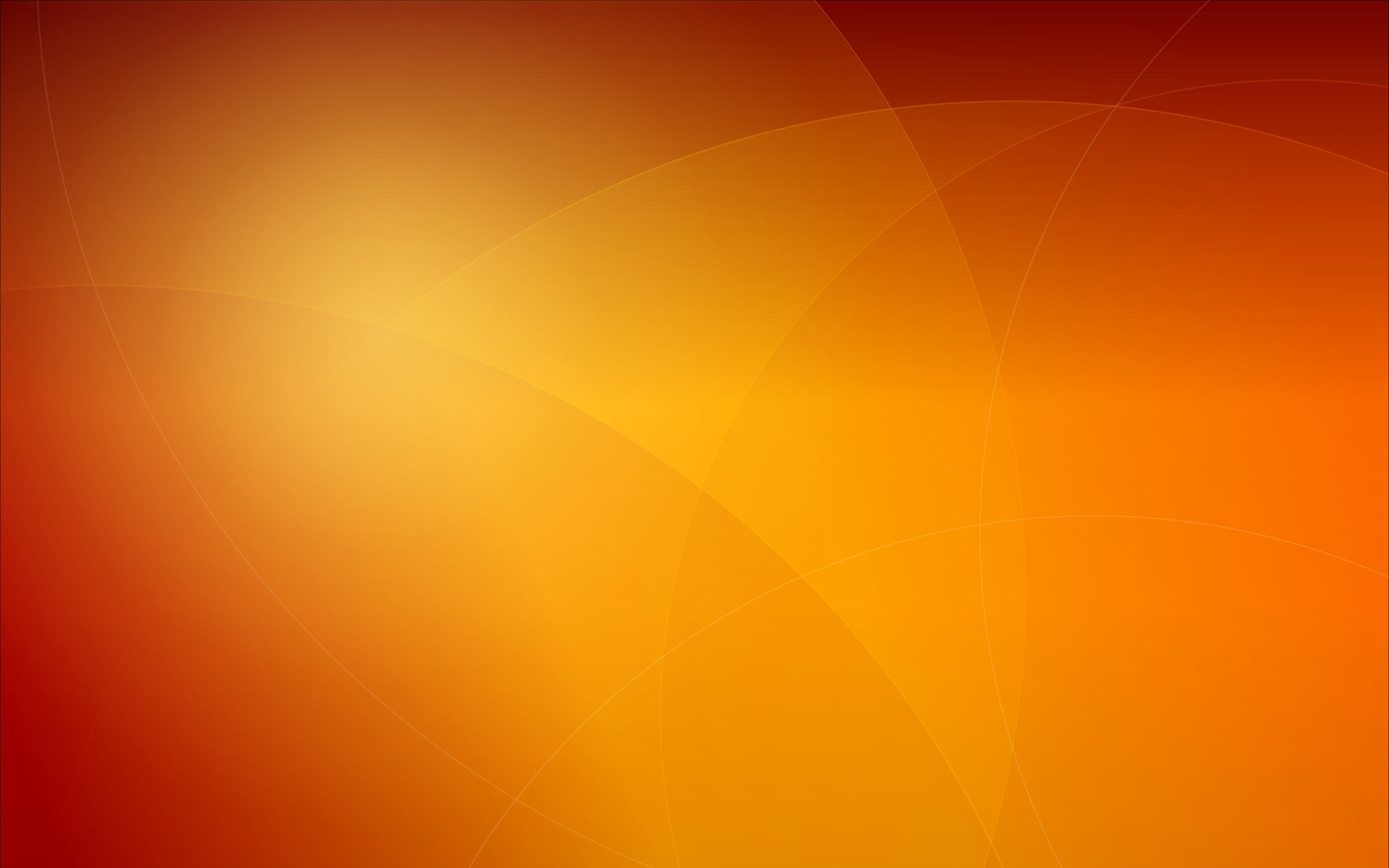 When Men Marveled
9.
Some Christians
Galatians 1:6-9
6I marvel that ye are so soon removed from him that called you into the grace of Christ unto another gospel: 7Which is not another; but there be some that trouble you, and would pervert the gospel of Christ. 8But though we, or an angel from heaven, preach any other gospel unto you than that which we have preached unto you, let him be accursed.
Joseph’s Brothers
“13 For such are false apostles, deceitful workers, transforming themselves into the apostles of Christ. 14 And no marvel; for Satan himself is transformed into an angel of light. 15 Therefore it is no great thing if his ministers also be transformed as the ministers of righteousness; whose end shall be according to their works.”

–2 Corinthians 11:13-15
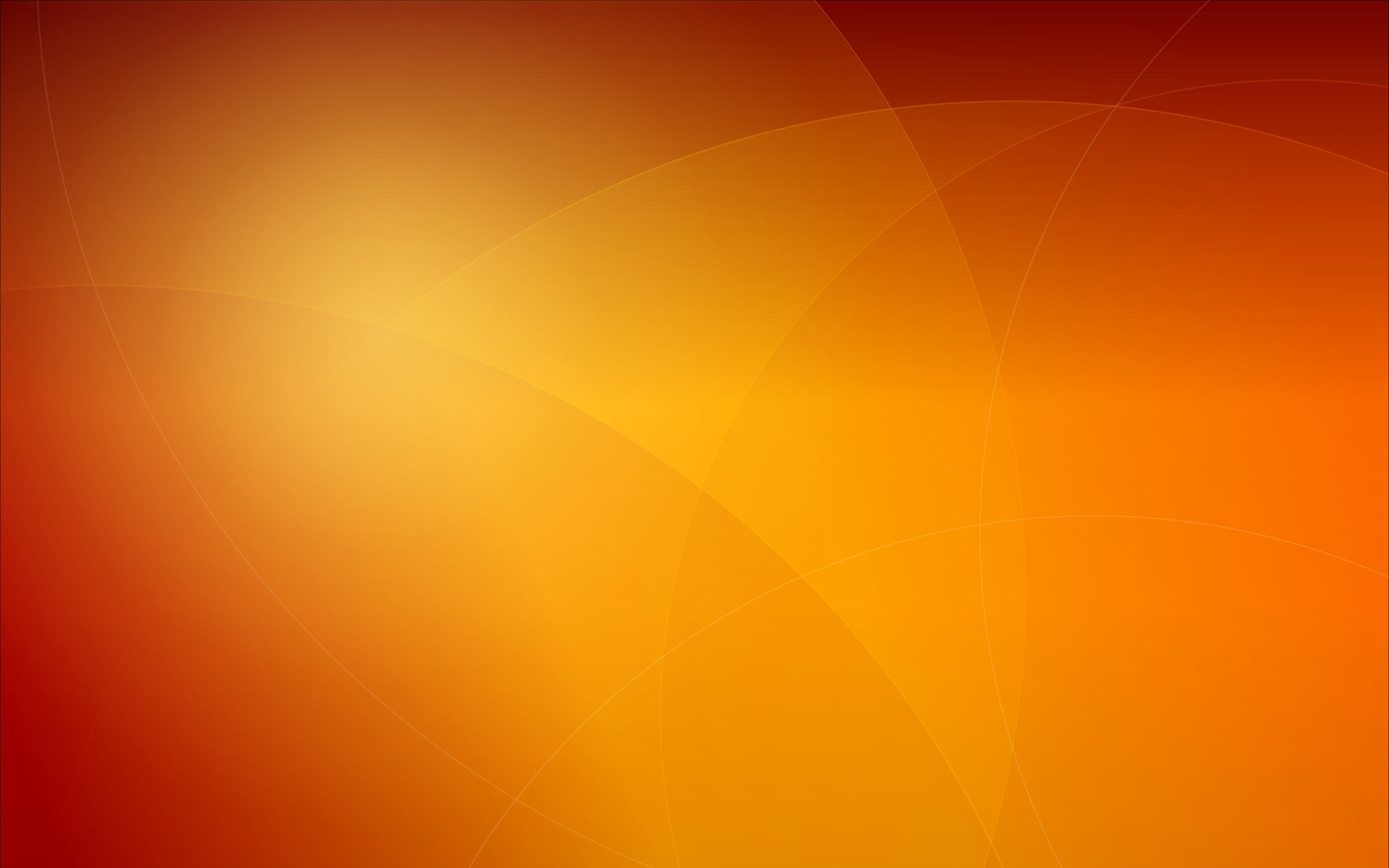 When Men Marveled
9.
Some Christians
Galatians 1:6-9
6I marvel that ye are so soon removed from him that called you into the grace of Christ unto another gospel: 7Which is not another; but there be some that trouble you, and would pervert the gospel of Christ. 8But though we, or an angel from heaven, preach any other gospel unto you than that which we have preached unto you, let him be accursed.
Joseph’s Brothers
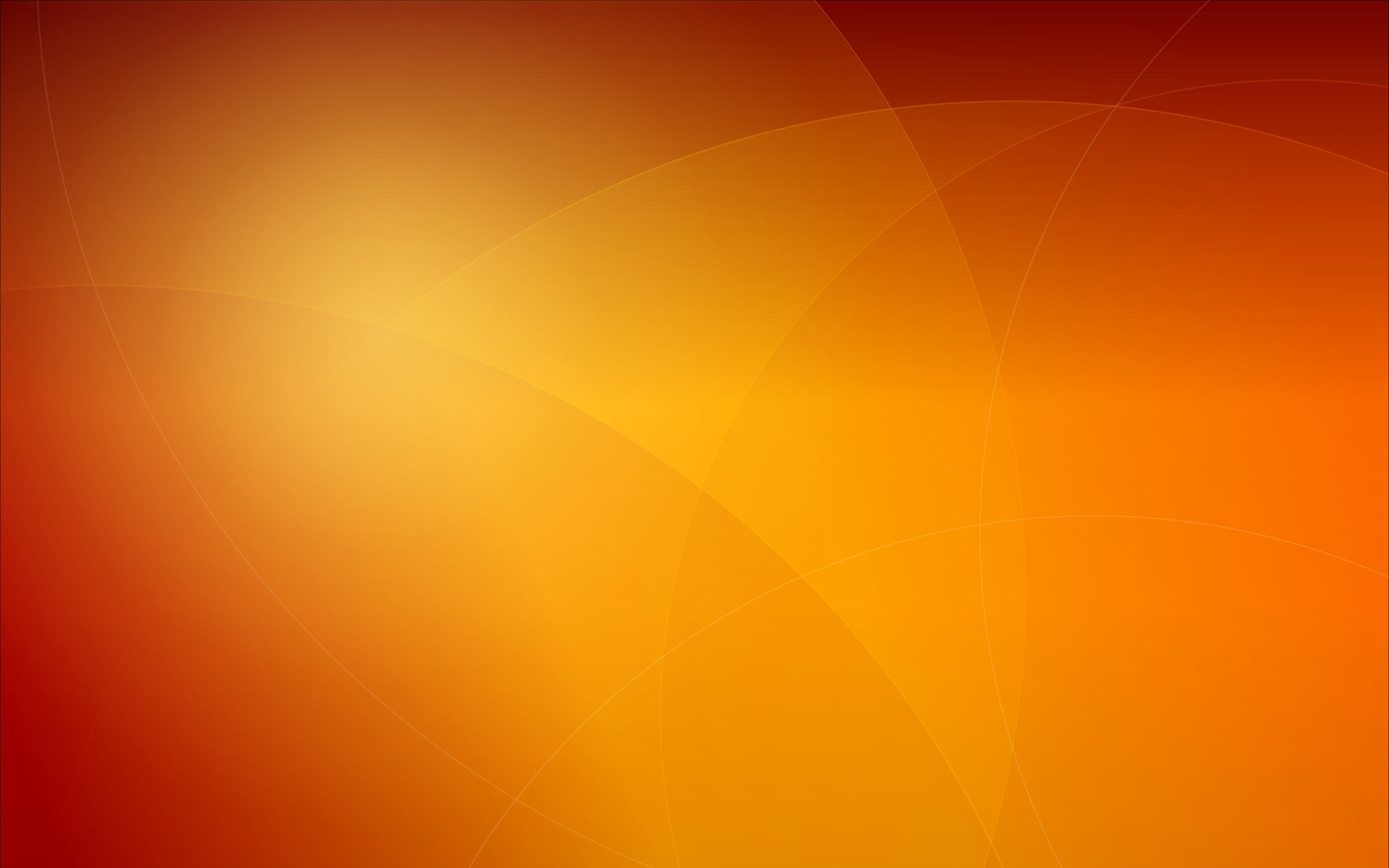 When Men Marveled
9.
Some Christians
Galatians 1:6-9
6I marvel that ye are so soon removed from him that called you into the grace of Christ unto another gospel: 7Which is not another; but there be some that trouble you, and would pervert the gospel of Christ. 8But though we, or an angel from heaven, preach any other gospel unto you than that which we have preached unto you, let him be accursed. 9As we said before, so say I now again,
Joseph’s Brothers
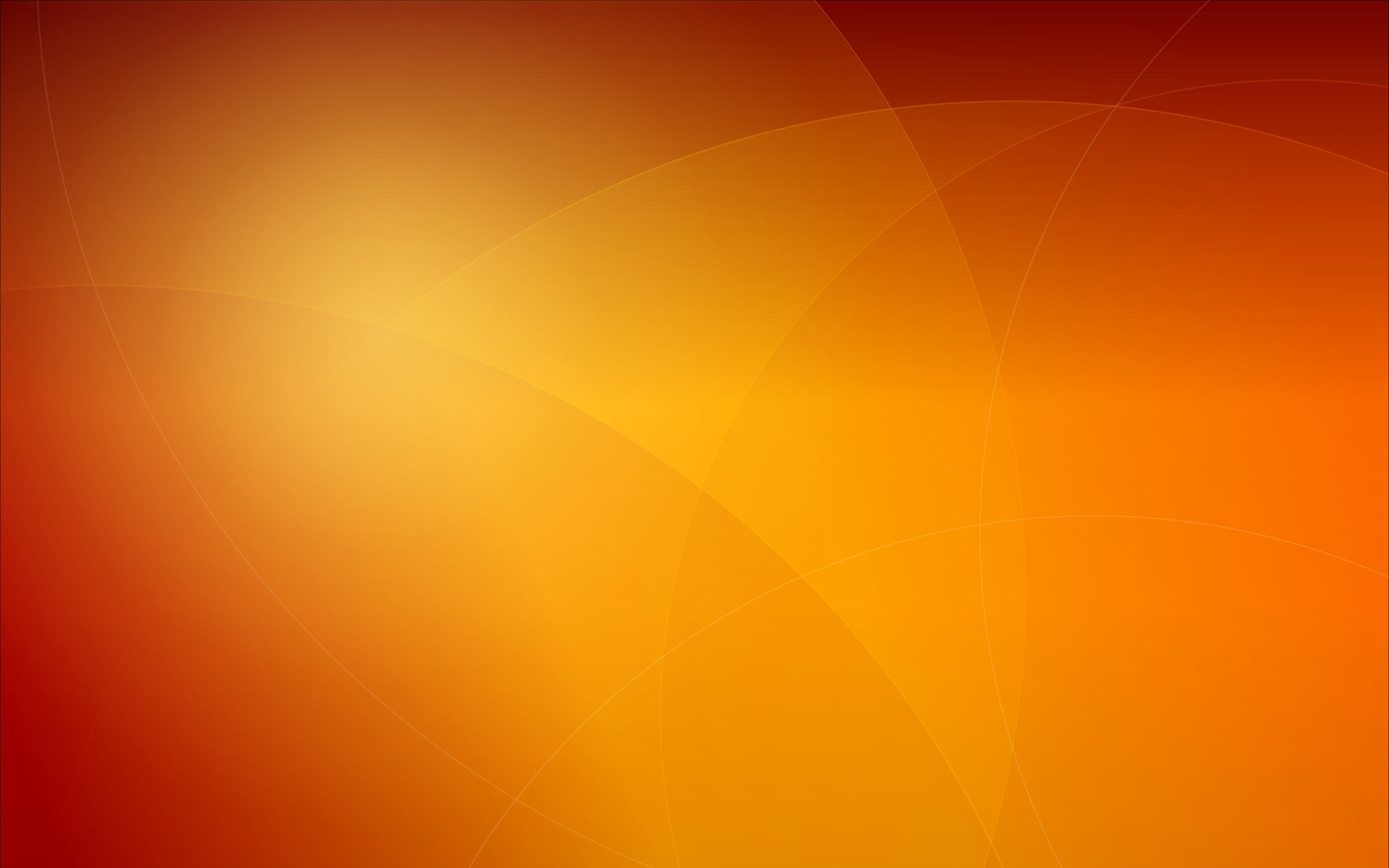 When Men Marveled
9.
Some Christians
Galatians 1:6-9
6I marvel that ye are so soon removed from him that called you into the grace of Christ unto another gospel: 7Which is not another; but there be some that trouble you, and would pervert the gospel of Christ. 8But though we, or an angel from heaven, preach any other gospel unto you than that which we have preached unto you, let him be accursed. 9As we said before, so say I now again, If any man preach any other gospel unto you than that ye have received, let him be accursed.
Joseph’s Brothers
When Men Marveled
1. Joseph’s Brothers
2. John’s Parents
3. Jesus’ Parents
4. Jewish Experts
5. Jesus Himself
6. His Own People
7. His Disciples
8. His Enemies
9. Some Christians
10. All Mankind
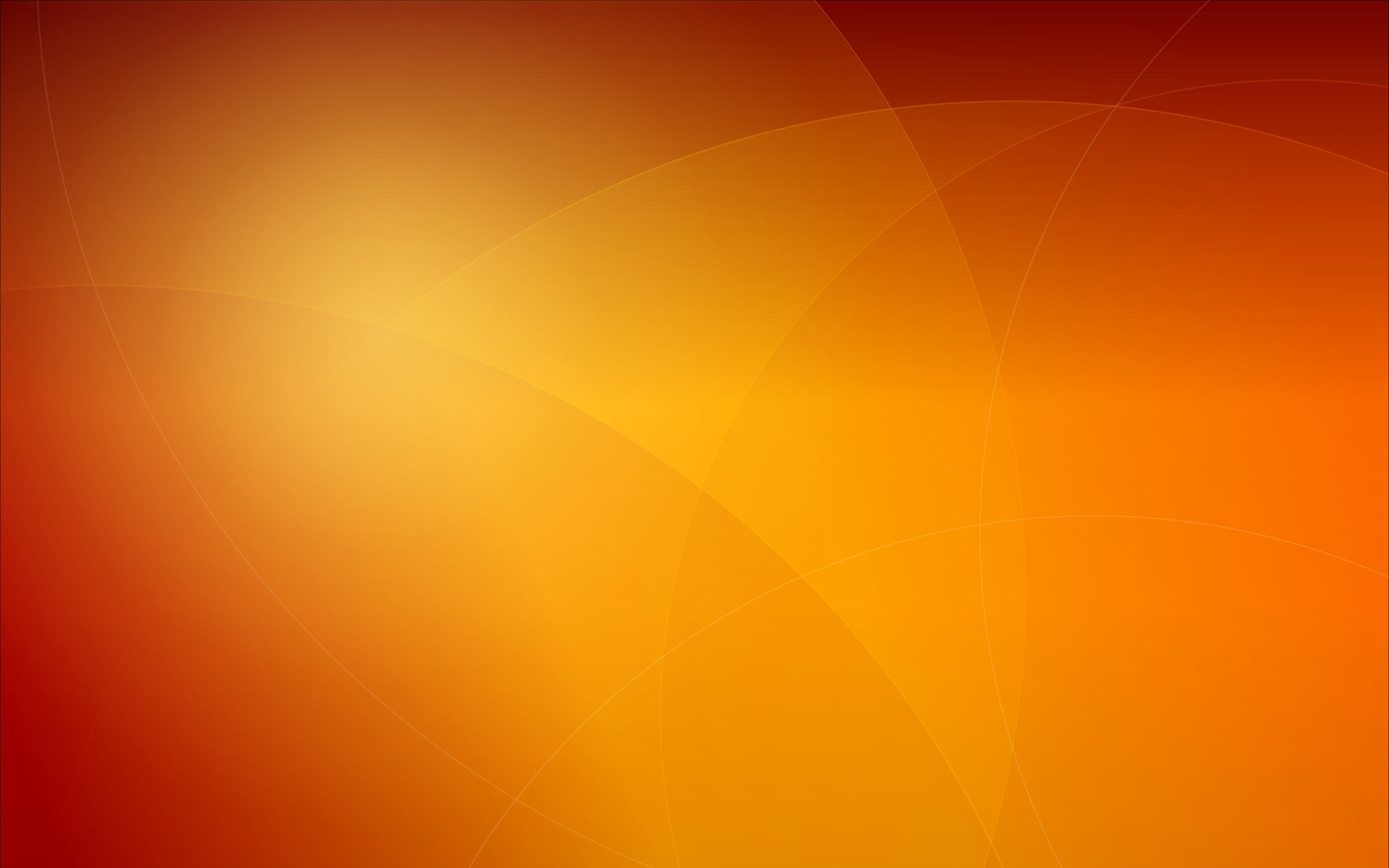 When Men Marveled
10.
All Mankind
John 5:28-29
28Marvel not at this: for the hour is coming, in the which all that are in the graves shall hear his voice, 29And shall come forth; they that have done good, unto the resurrection of life; and they that have done evil, unto the resurrection of damnation.
Joseph’s Brothers